Colegio La FloridaClave 1035
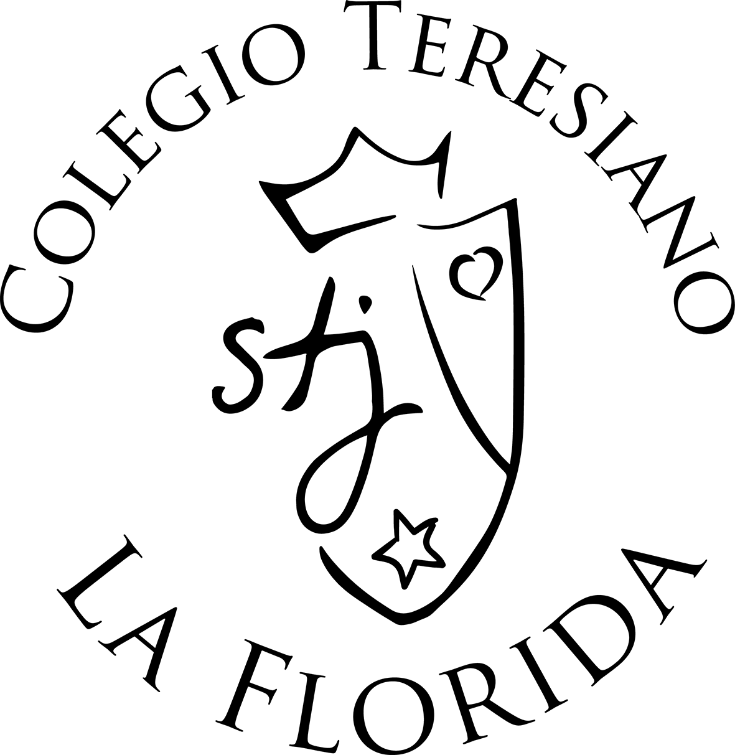 Proyecto:  
¿Por qué sería interesante y trascendente dedicar la vida profesional al estudio de la Biología y sus ramas emergentes?
Fernando Andrade– Biología
Paola Pueblita Enriquez – Orientación Educativa V
Salvador Silva de la Torre – Computación
Melissa Bonetti Salvadores – Inglés
Laura Toledo Rodriguez - Inglés
Equipo 9
Índice
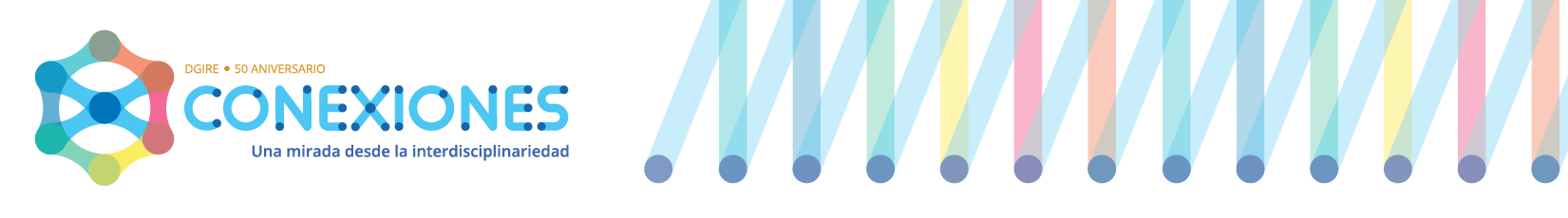 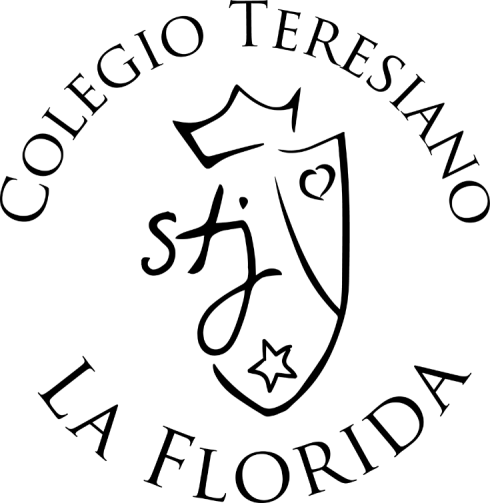 5a. 	Producto 1. CAIAC Conclusiones generales
	Producto 3. Fotografías 1ra sesión.
5b. 	Producto 2. Organizador gráfico 
5c.  Introducción o Justificación
5d. Objetivo general 
5e. Pregunta generadora
5f. Contenido 
5g.  Formatos e instrumentos de evaluación
5h. Reflexión de los proyectos
5i. Evidencias del proceso
	Producto 4. Organizador gráfico de preguntas esenciales
	Producto 5. Organizador gráfico de proceso de indagación
	Producto 6. AME general
	Producto 7. EIP Resumen
	Producto 8 EIP Elaboración del proyecto
	Producto 9. fotos 2da sesión
	Producto 10. Tipos de evaluación
	Producto 11. Propuestas de formatos de planeación
	Producto 12. Formato de planeación final
	Producto 13. Pasos infografía
	Producto 14. Infografía
	Producto 15. Reflexiones
Equipo 9
Curso
2018-2019
Proyecto:  
Futurology
5a
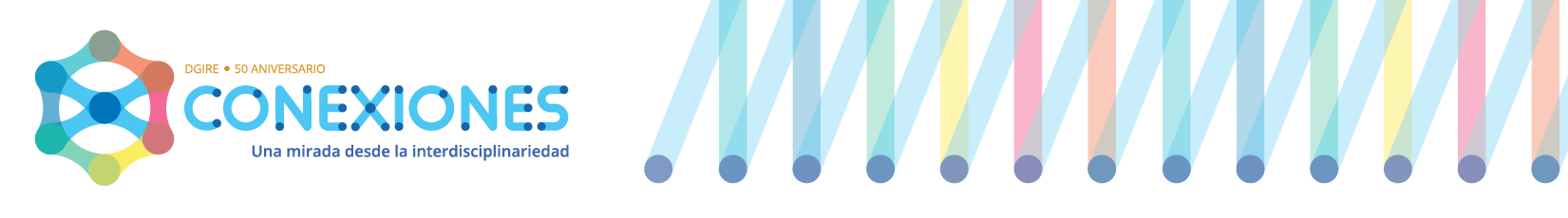 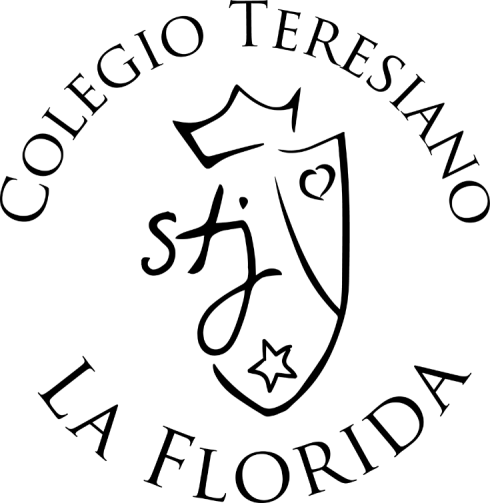 Producto 1
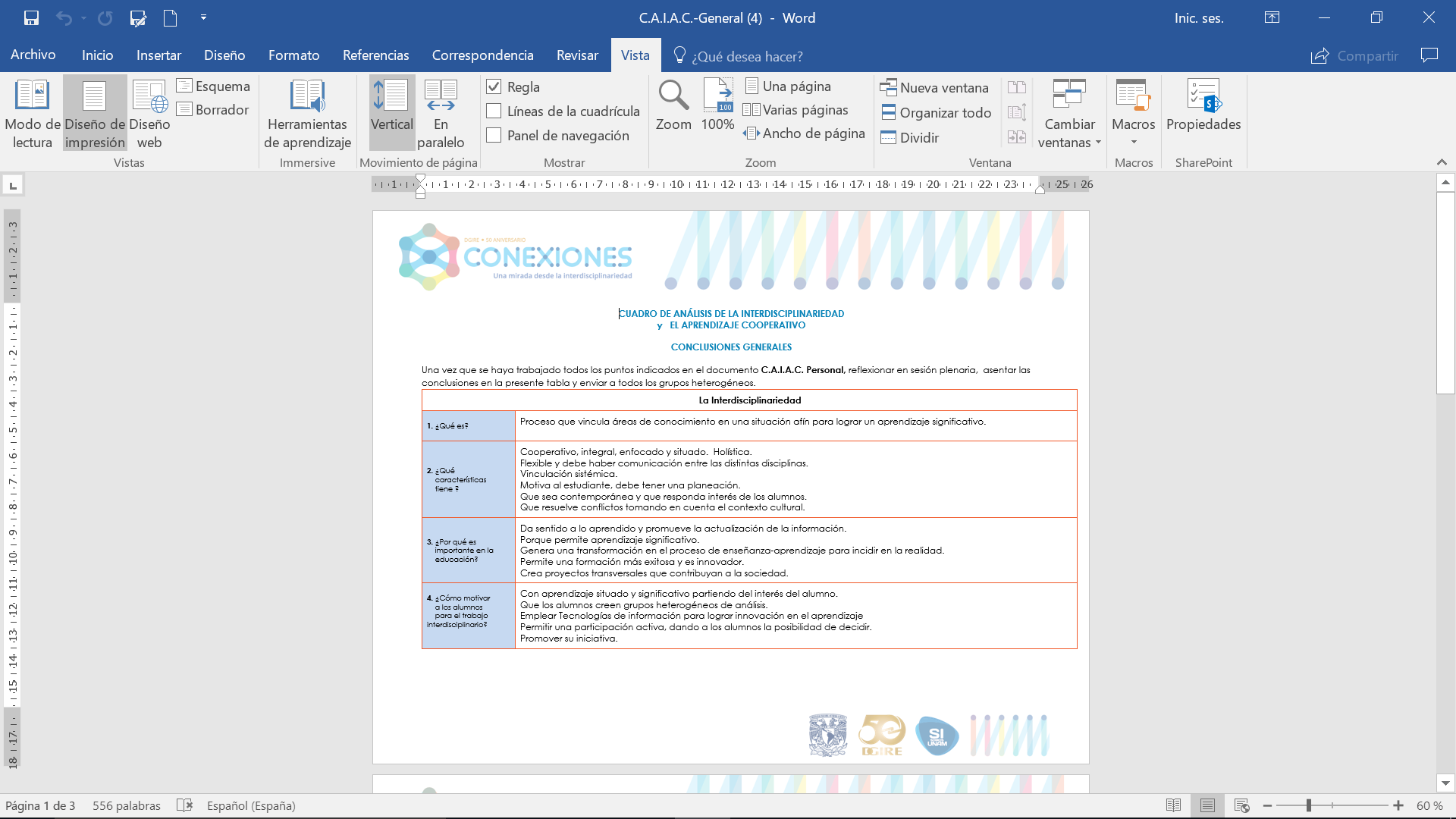 Equipo 9
Curso
2018-2019
Proyecto:  
Futurology
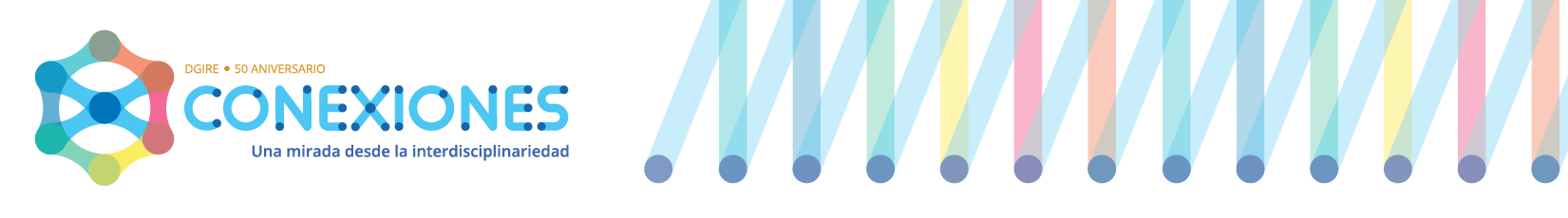 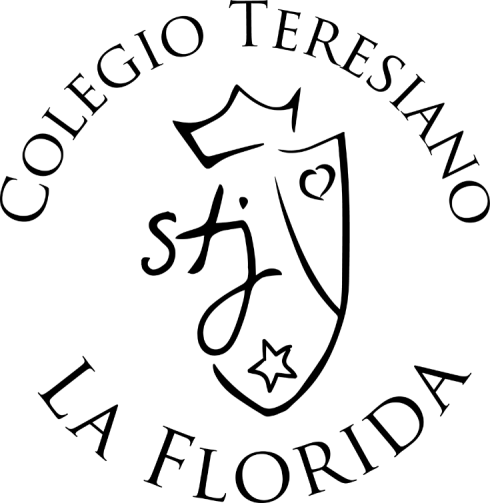 Producto 1
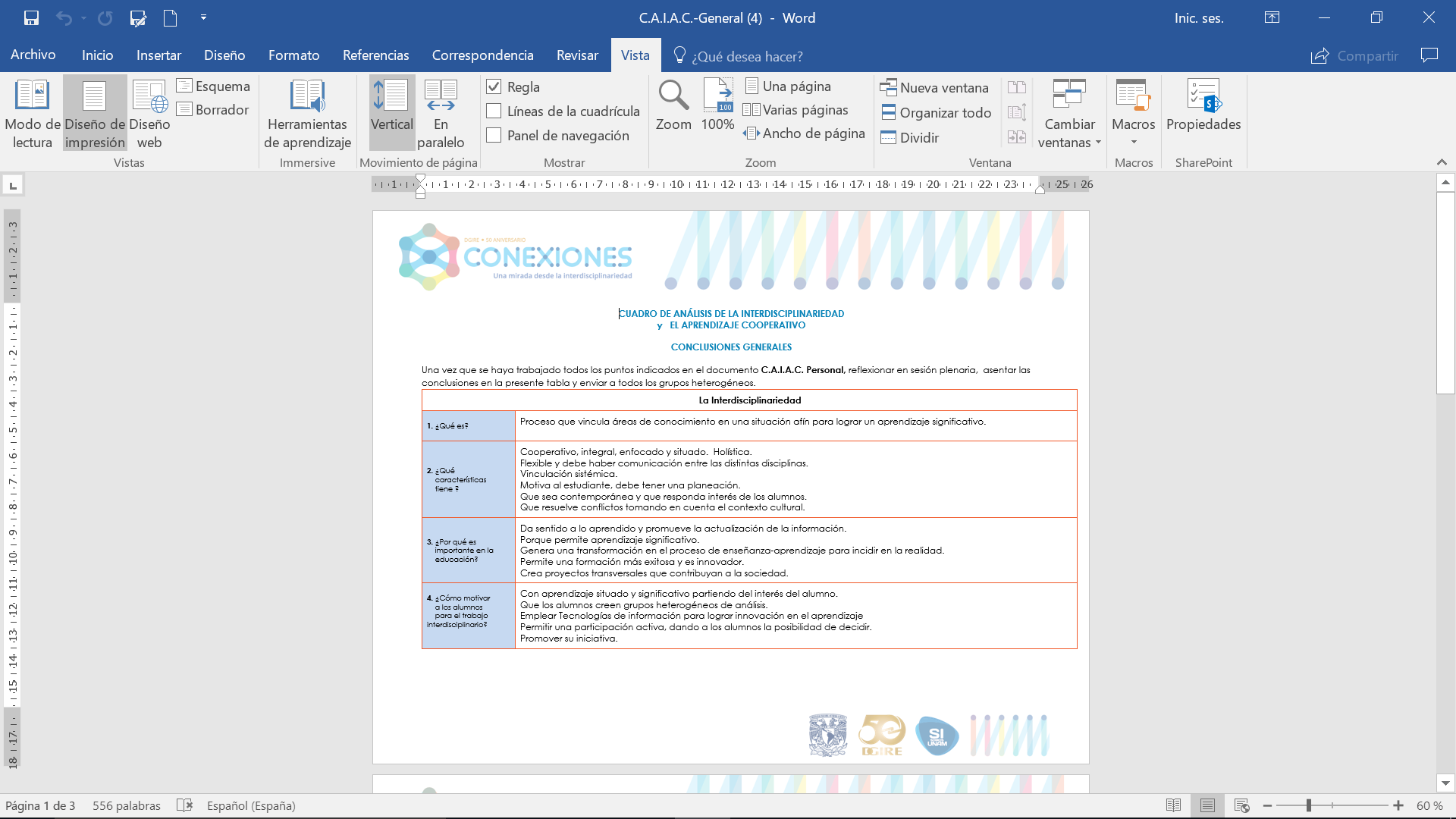 Equipo 9
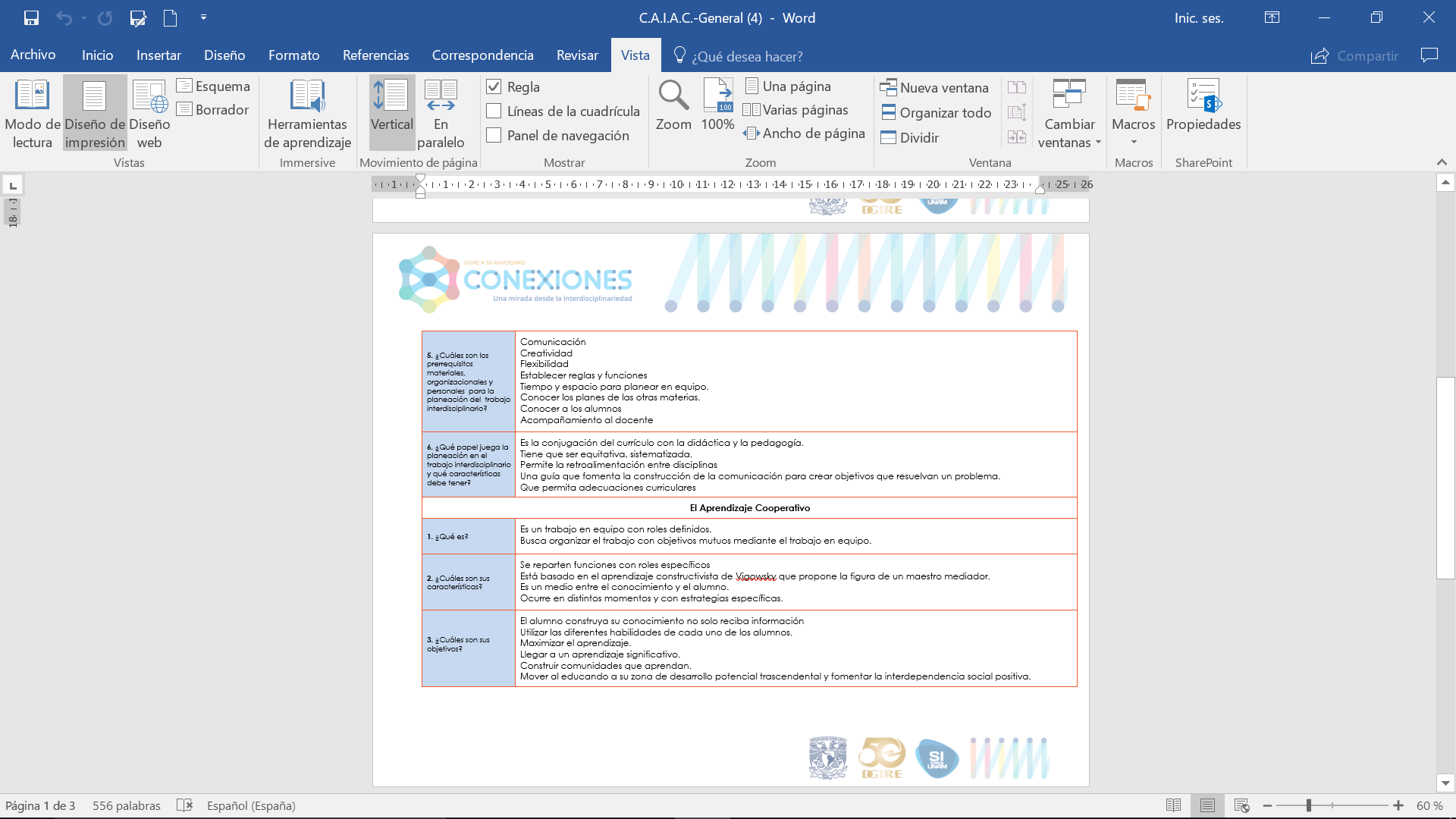 Curso
2018-2019
Proyecto:  
Futurology
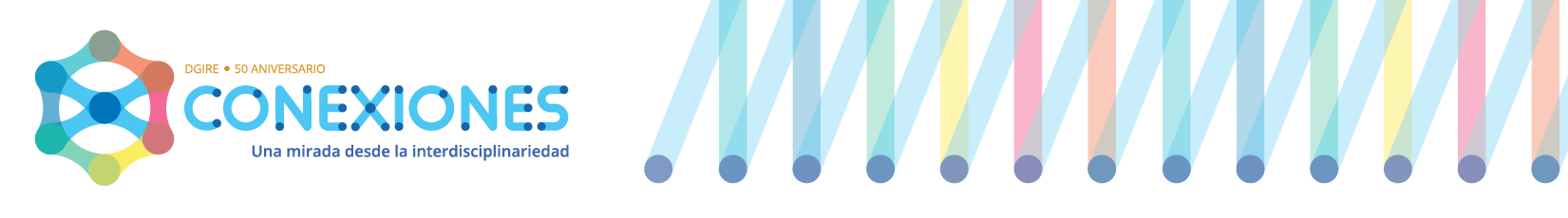 Producto 1
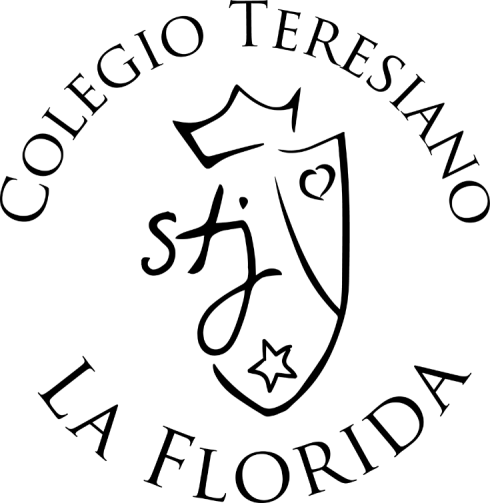 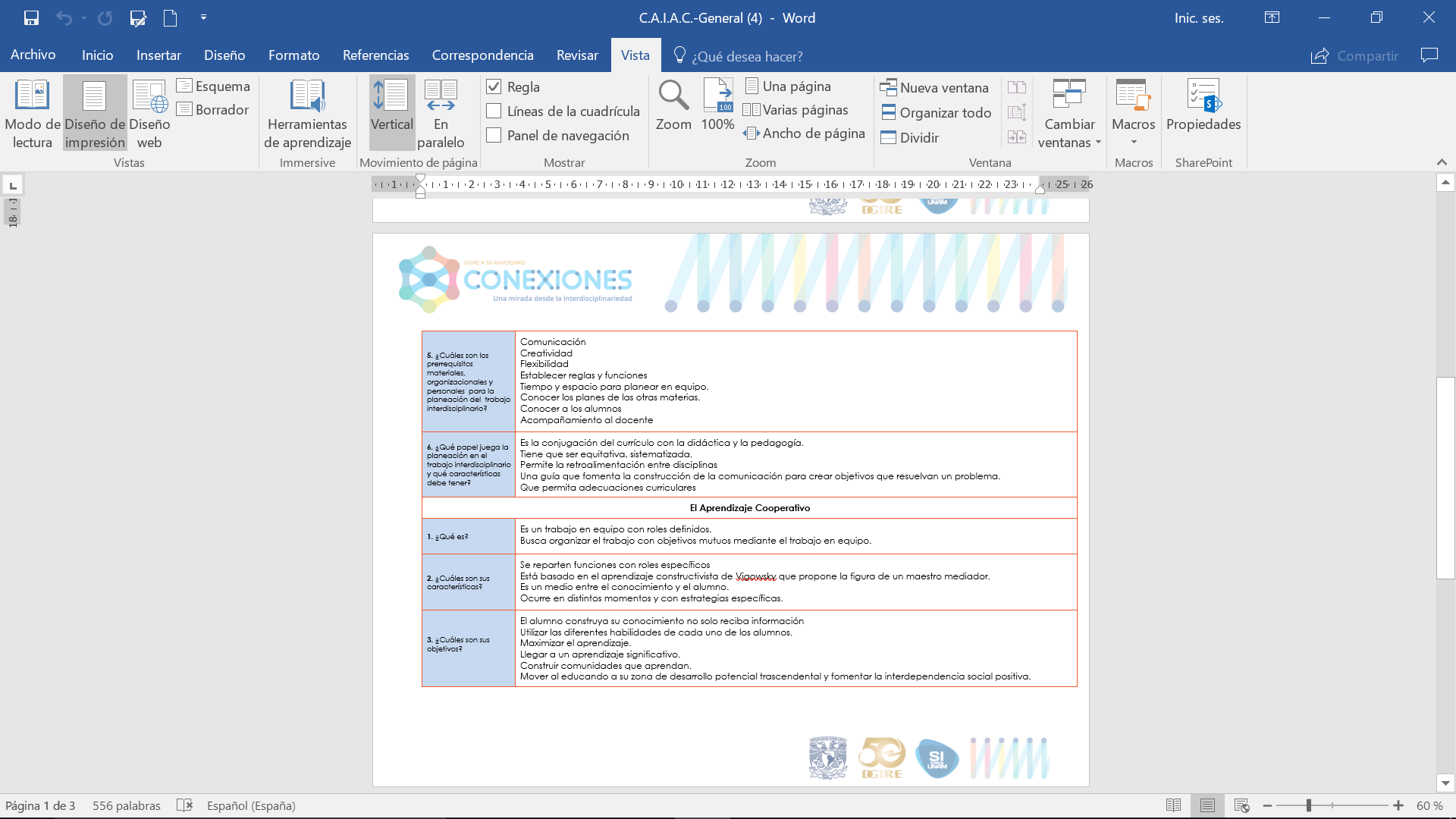 Equipo 9
Curso
2018-2019
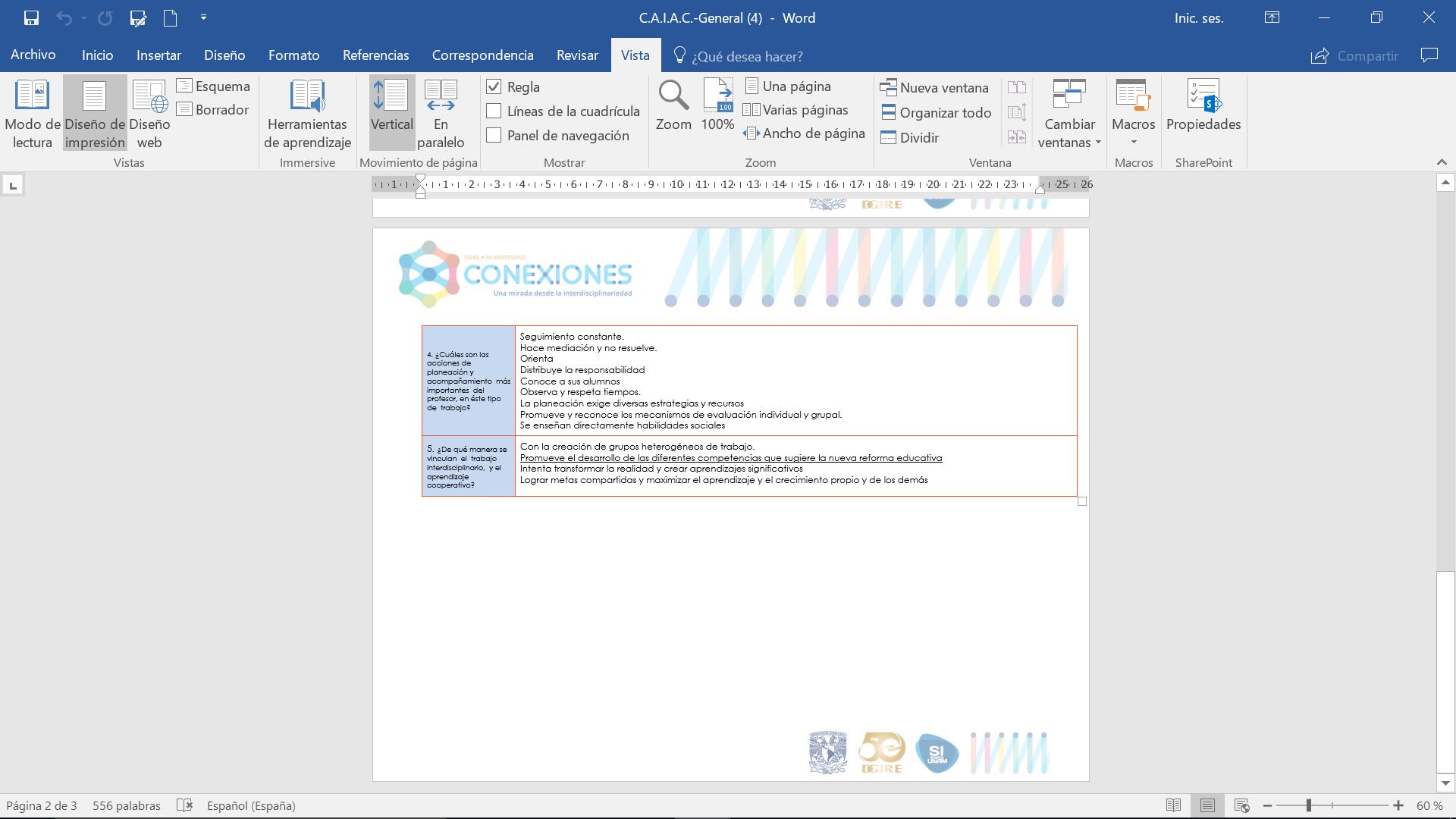 Proyecto:  
Futurology
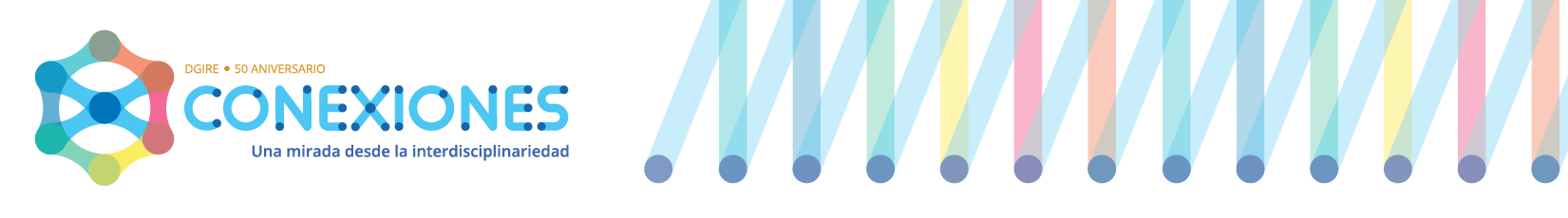 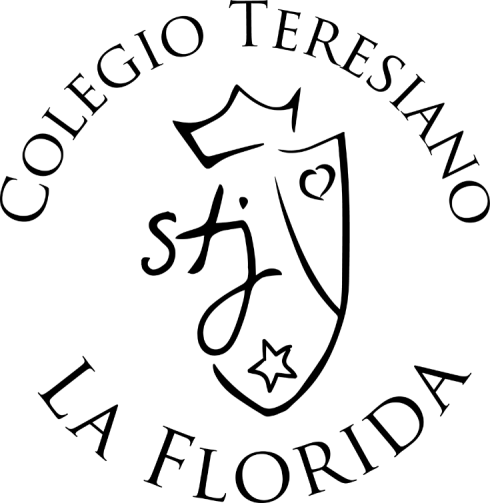 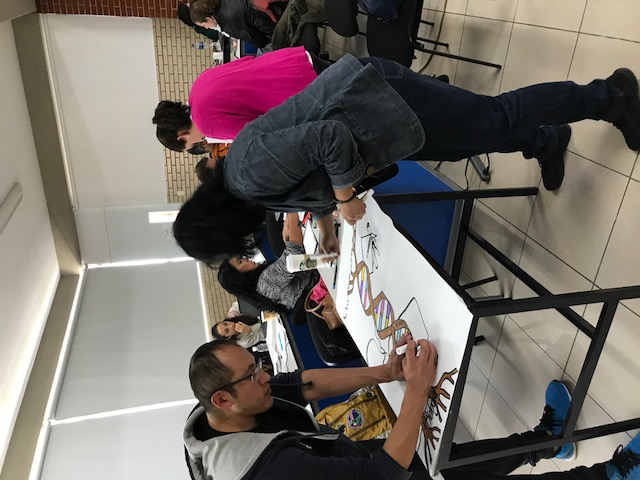 Producto 3
Equipo 9
Curso
2018-2019
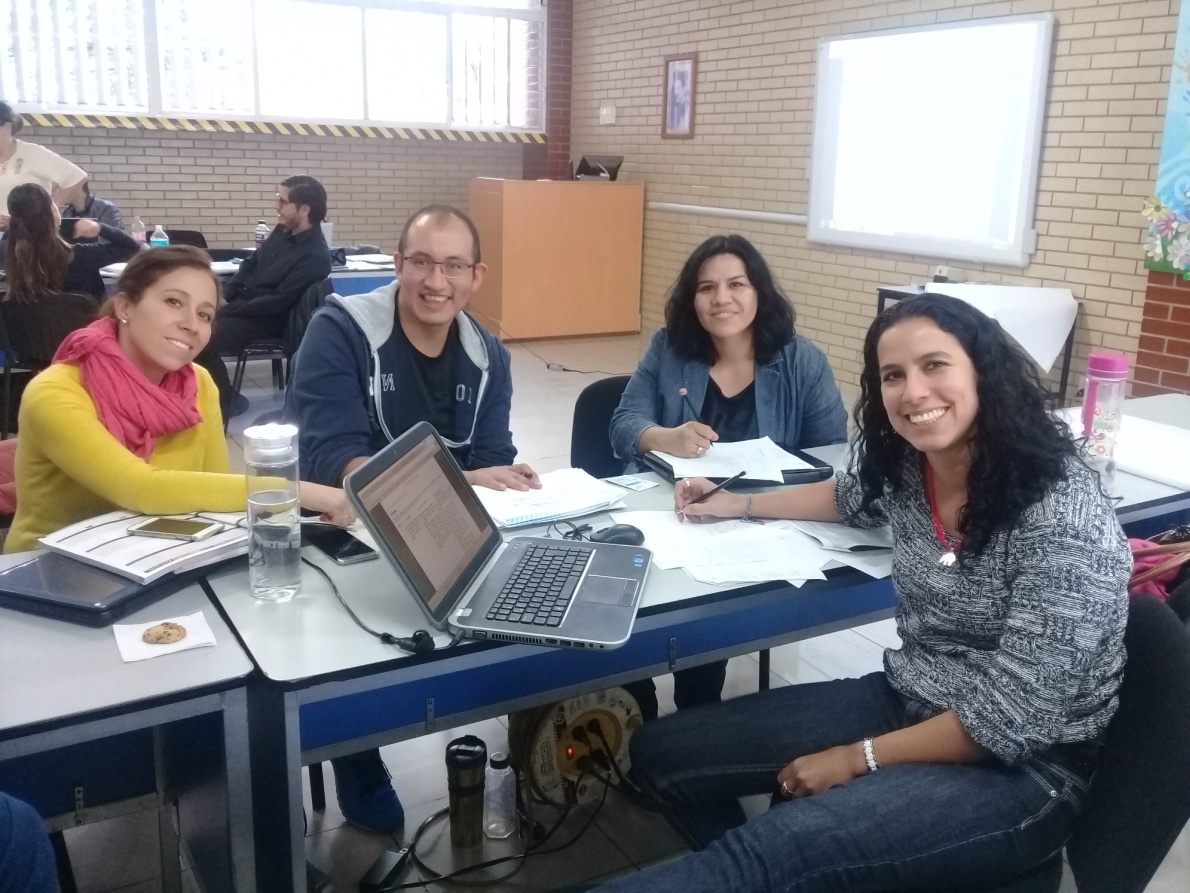 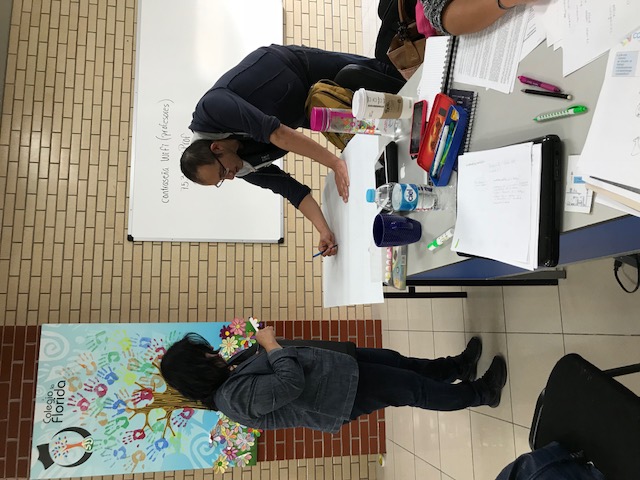 Proyecto:  
Futurology
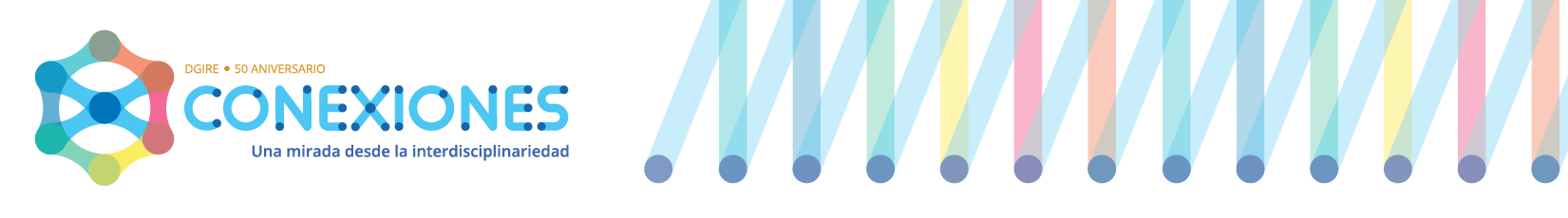 Producto 3
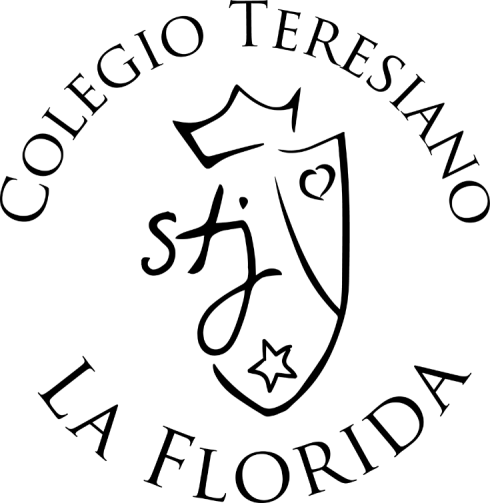 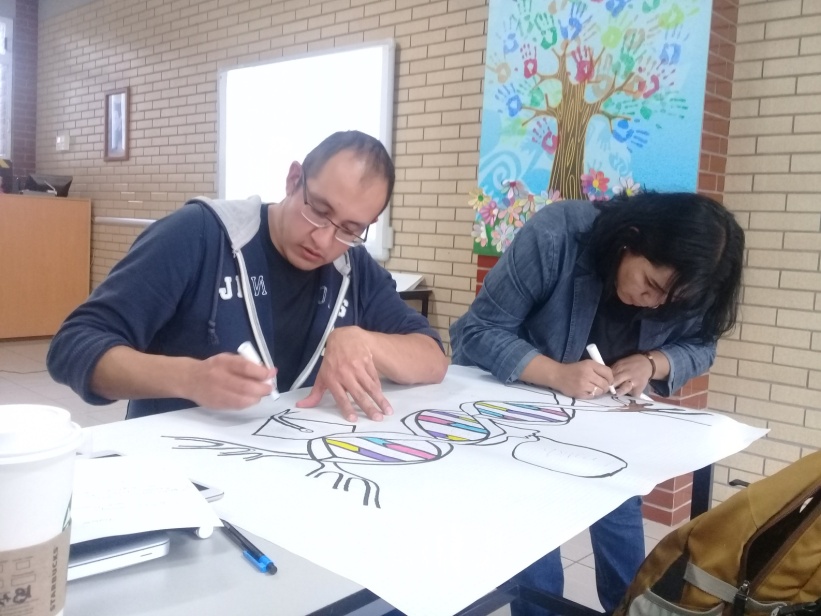 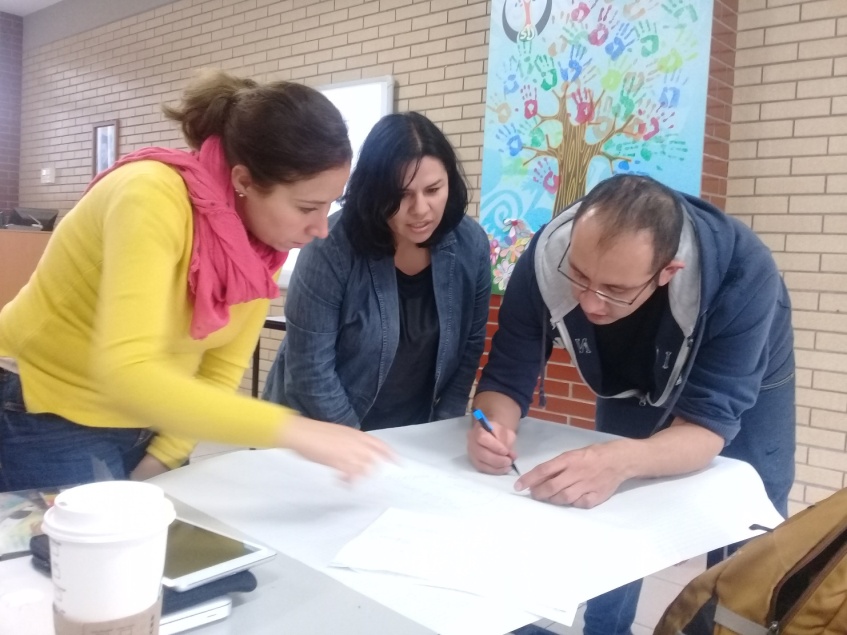 Equipo 9
Curso
2018-2019
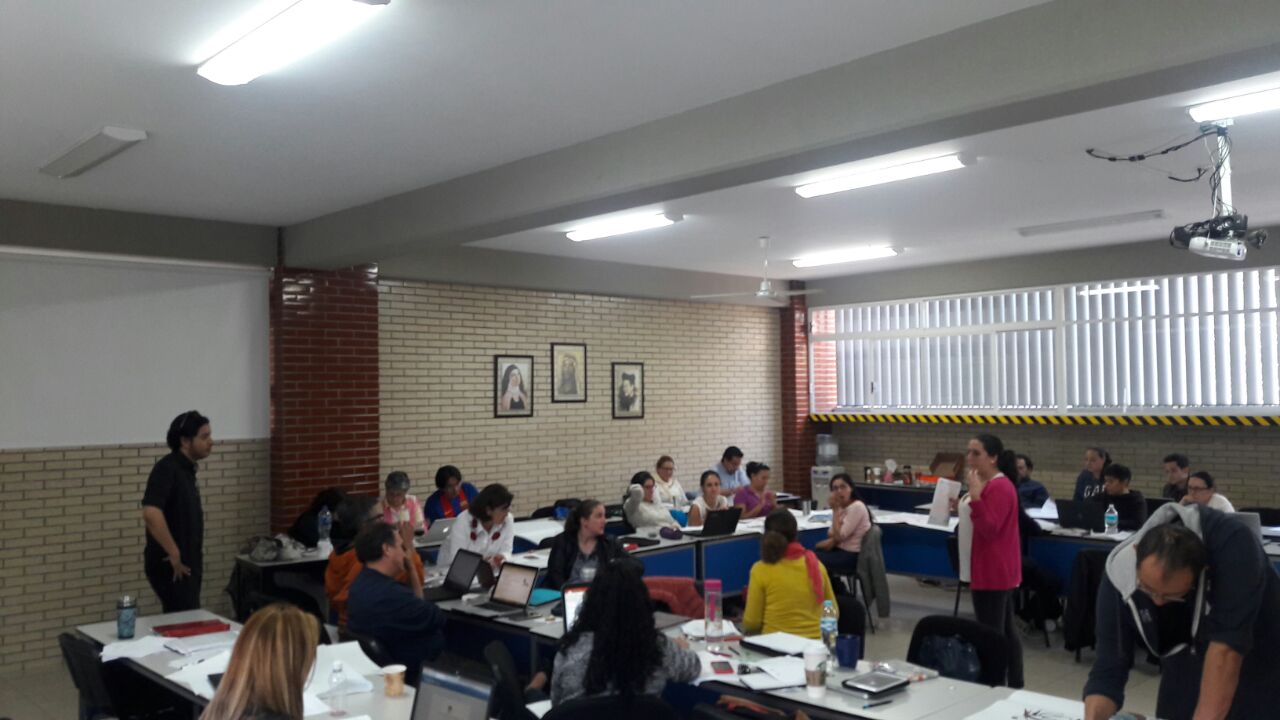 Proyecto:  
Futurology
5a
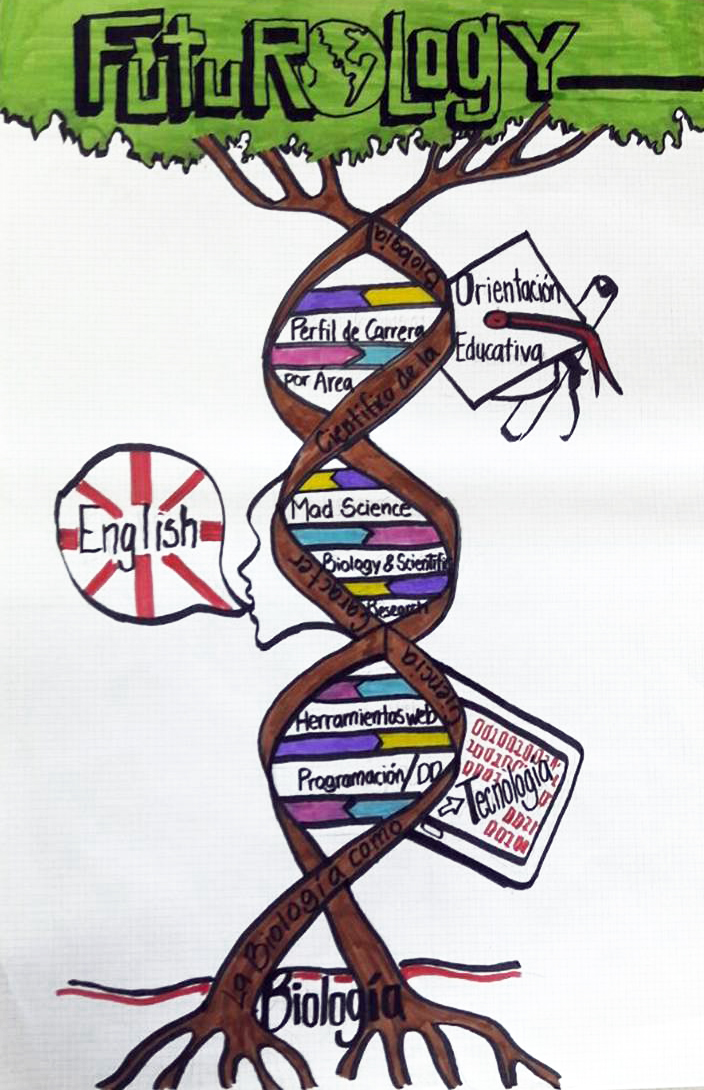 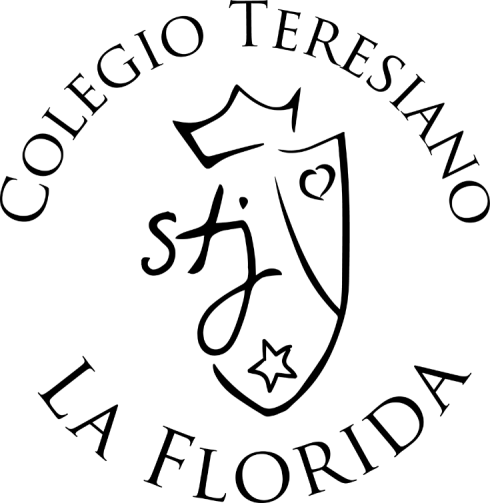 Organizador Gráfico del Proyecto
Equipo 9
Curso
2018-2019
Proyecto:  
Futurology
5b
Producto 2
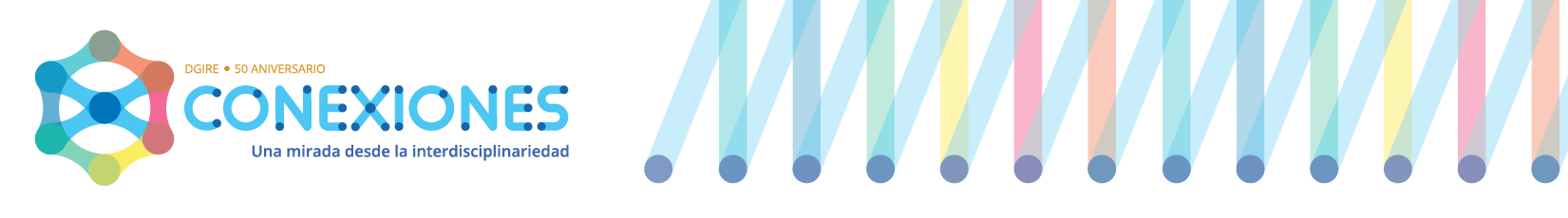 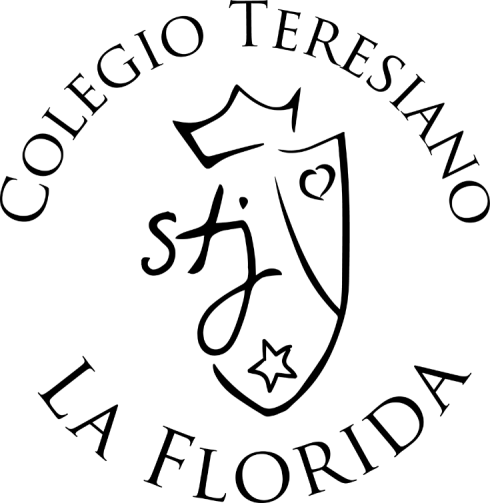 5c. Introducción o Justificación
Se ha visto la dificultad en los alumnos de elegir carrera profesional, así como falta de interés en estudiar carreras relacionadas con las ciencias. 
Se busca que los alumnos conozcan el uso de la biología en la actualidad.
Que los alumnos utilicen la computadora de una forma más eficaz. 
Los alumnos tienen poco contacto con textos científicos en lengua extranjera.
Equipo 9
Curso
2018-2019
Proyecto:  
Futurology
5c
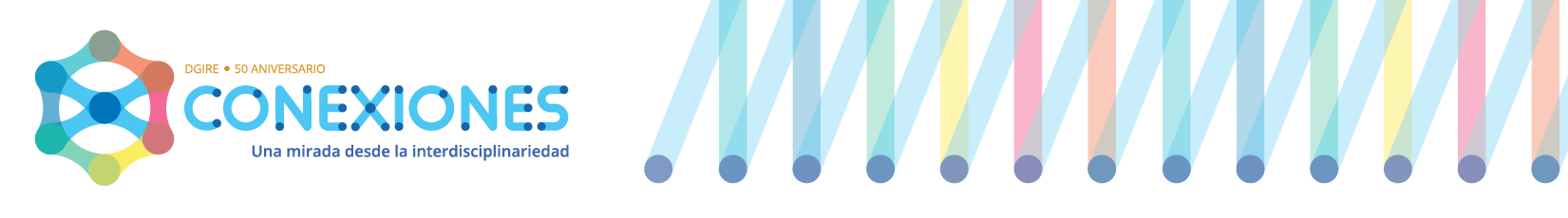 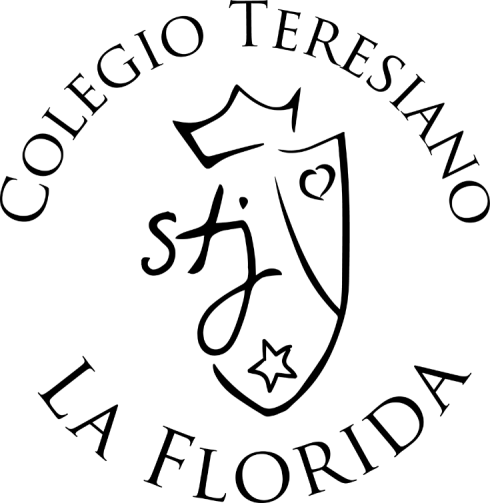 5d. Objetivo general
Generar interés de los alumnos en las ciencias como carrera profesional y así fomenten la investigación para el avance de nuestra sociedad.
Equipo 9
Curso
2018-2019
Proyecto:  
Futurology
5d
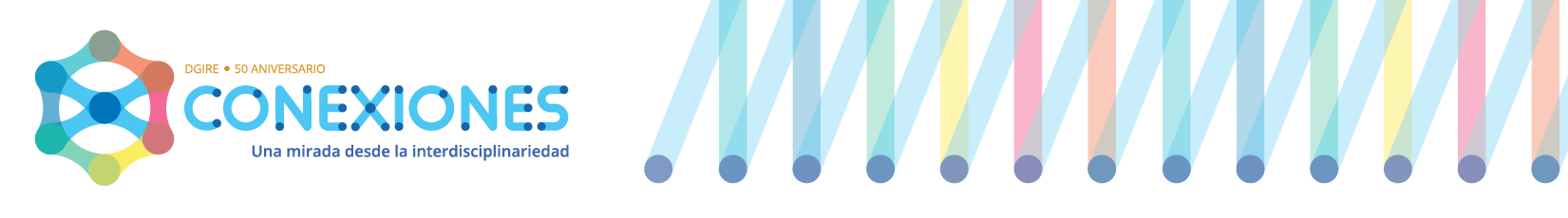 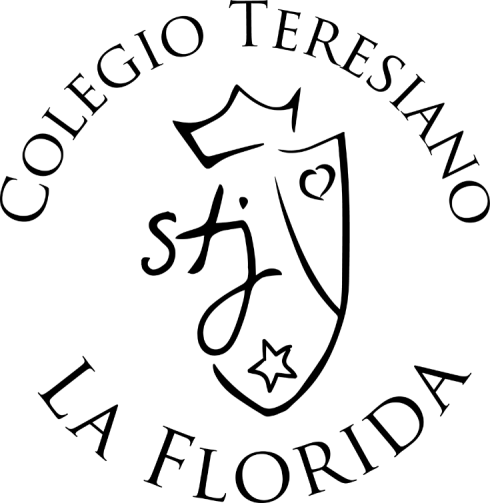 5e. Pregunta generadora
Equipo 9
¿Por qué sería interesante y trascendente dedicar la vida profesional al estudio de la Biología?
Curso
2018-2019
Proyecto:  
Futurology
5e
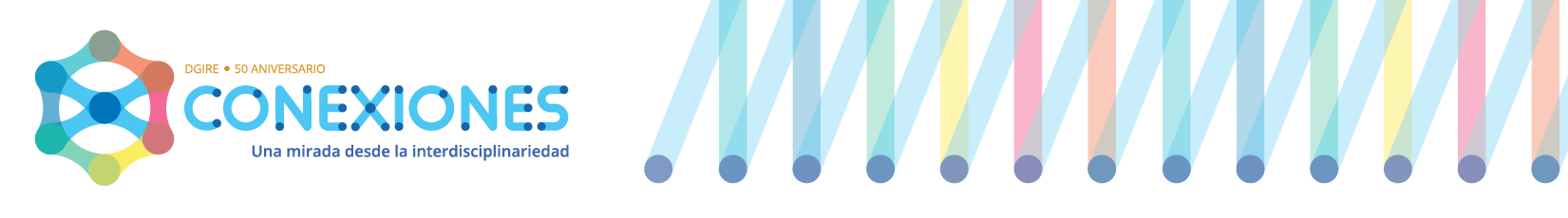 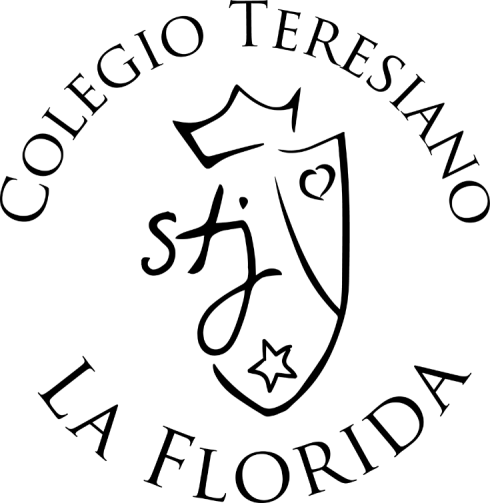 5f. Contenido
Equipo 9
Curso
2018-2019
Proyecto:  
Futurology
5f
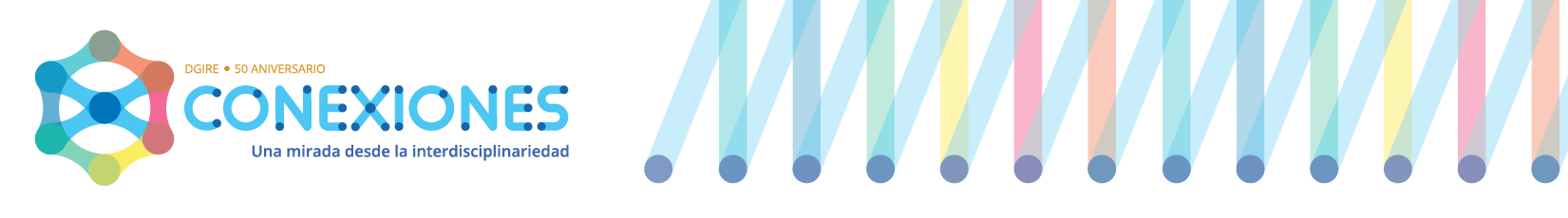 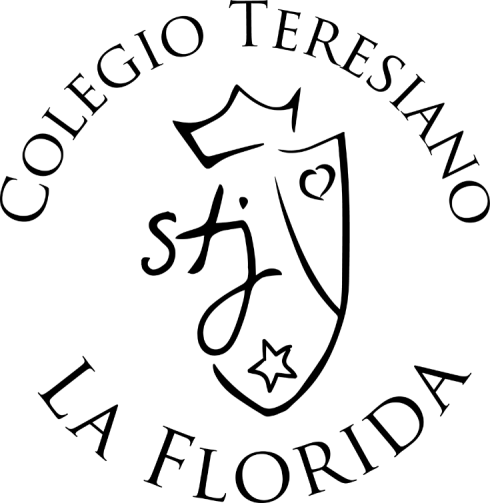 5i. Evidencias del proceso
Equipo 9
Curso
2018-2019
Productos 4 - 12
Proyecto:  
Futurology
5i
5g
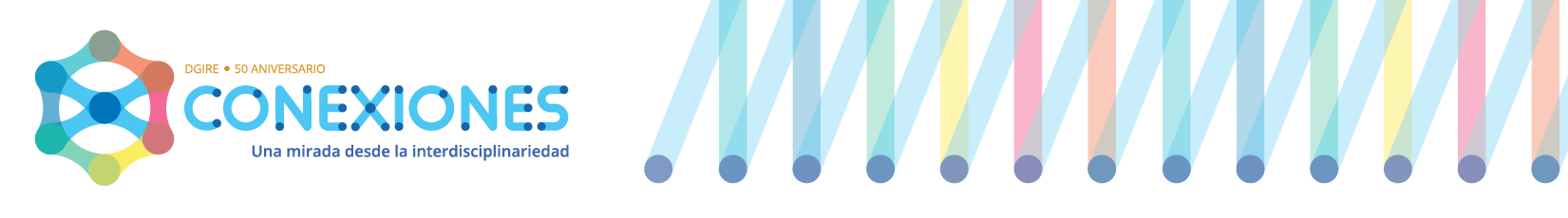 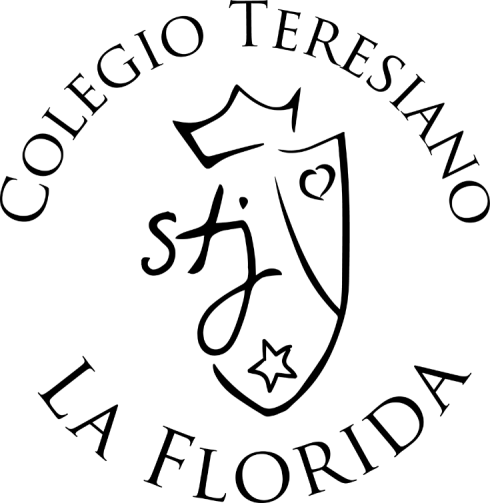 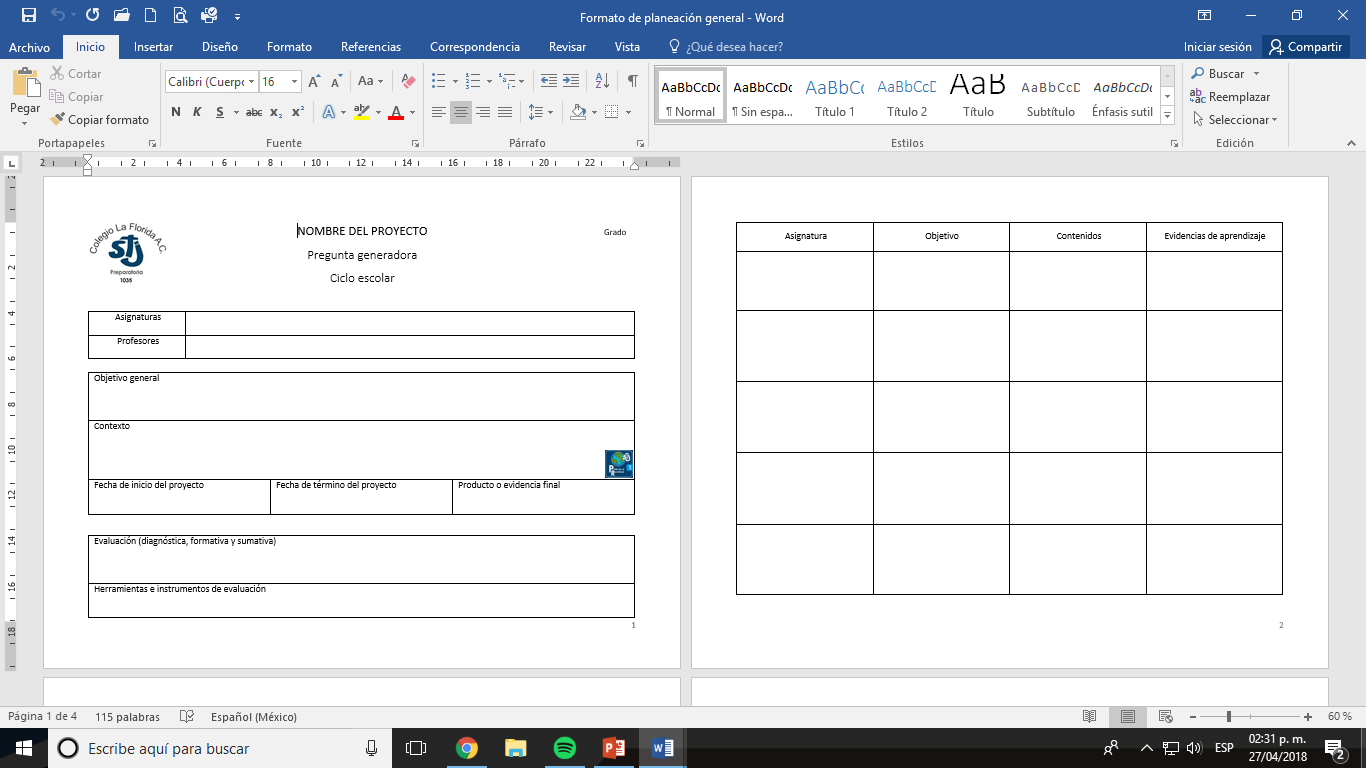 Equipo 9
Curso
2018-2019
Proyecto:  
Futurology
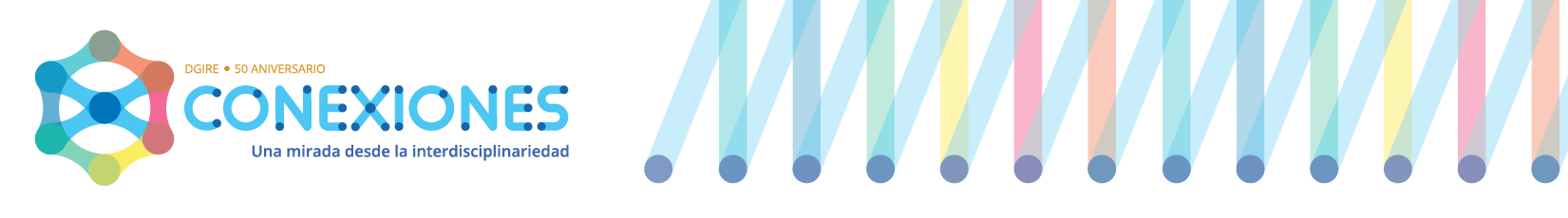 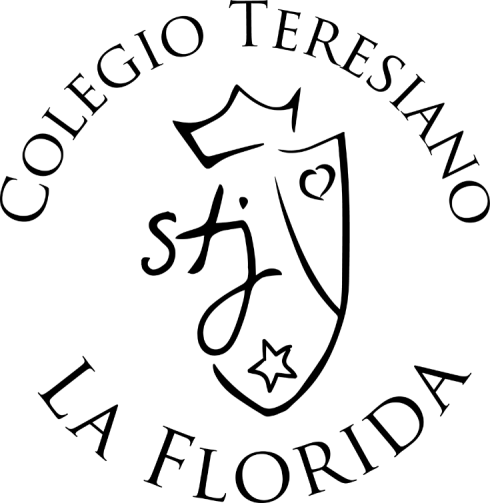 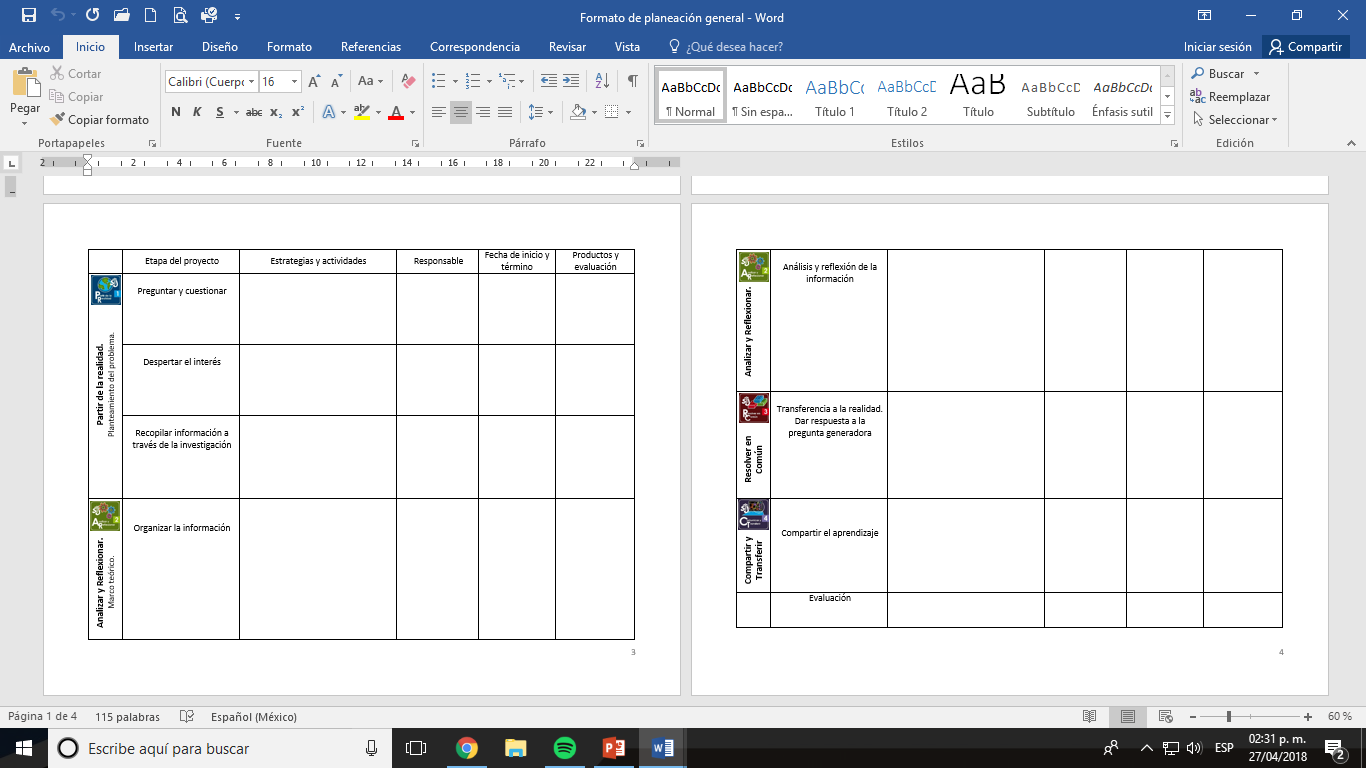 Equipo 9
Curso
2018-2019
Proyecto:  
Futurology
5g
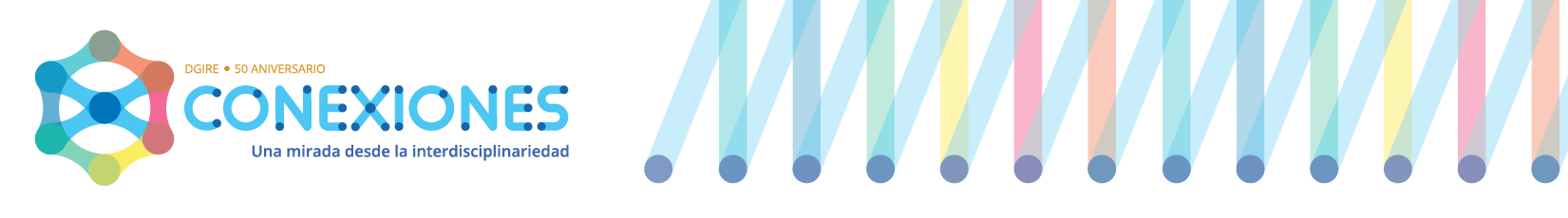 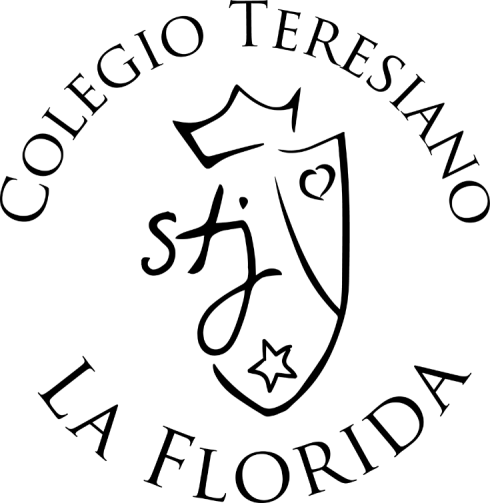 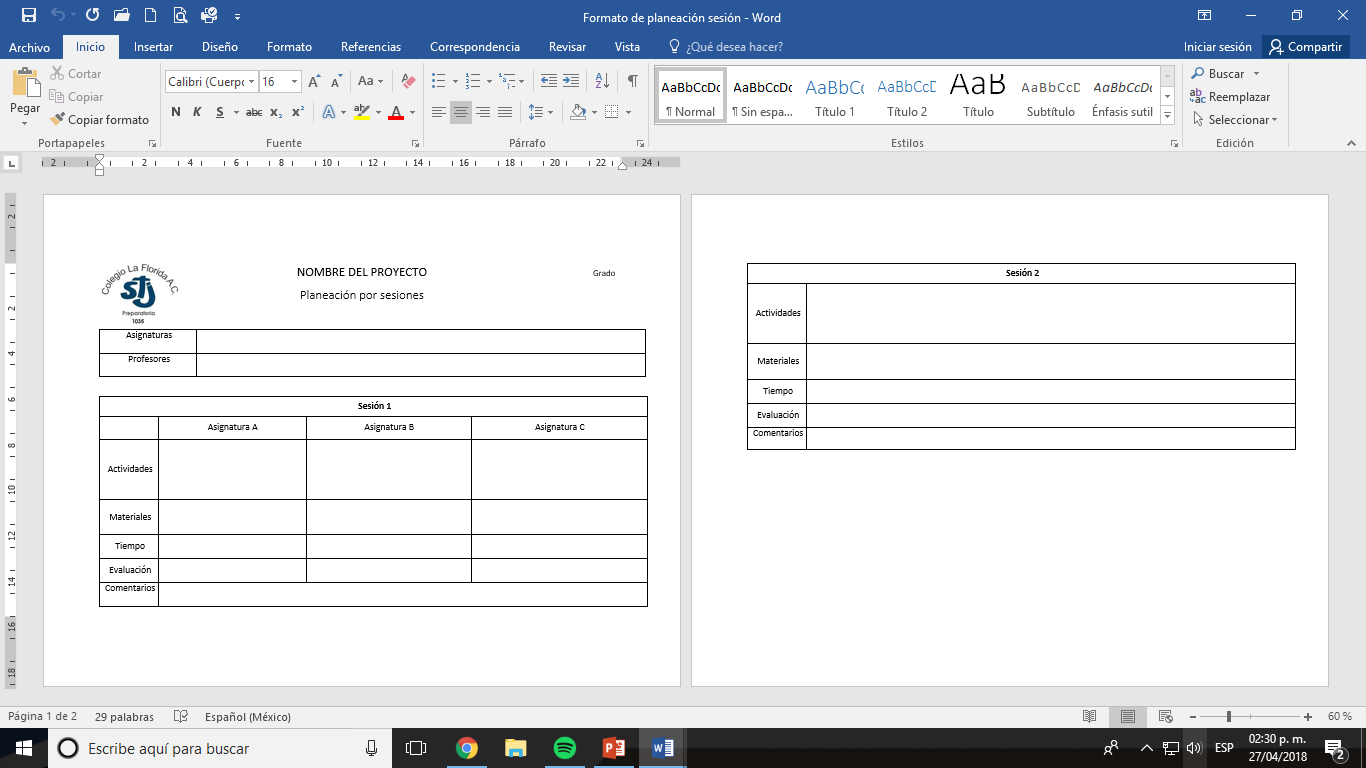 Equipo 9
Curso
2018-2019
Proyecto:  
Futurology
5g
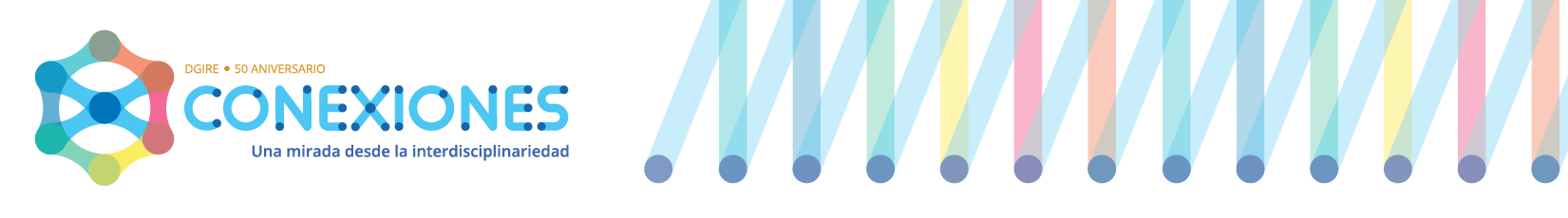 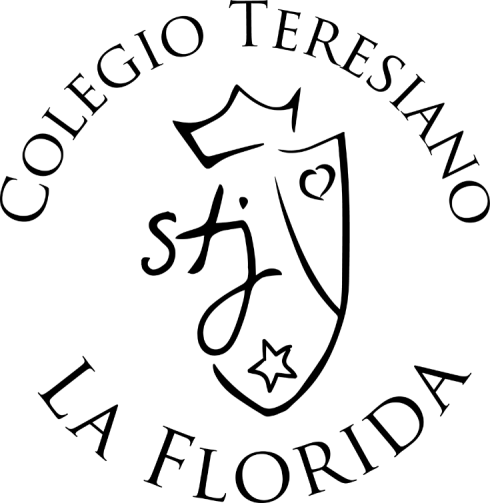 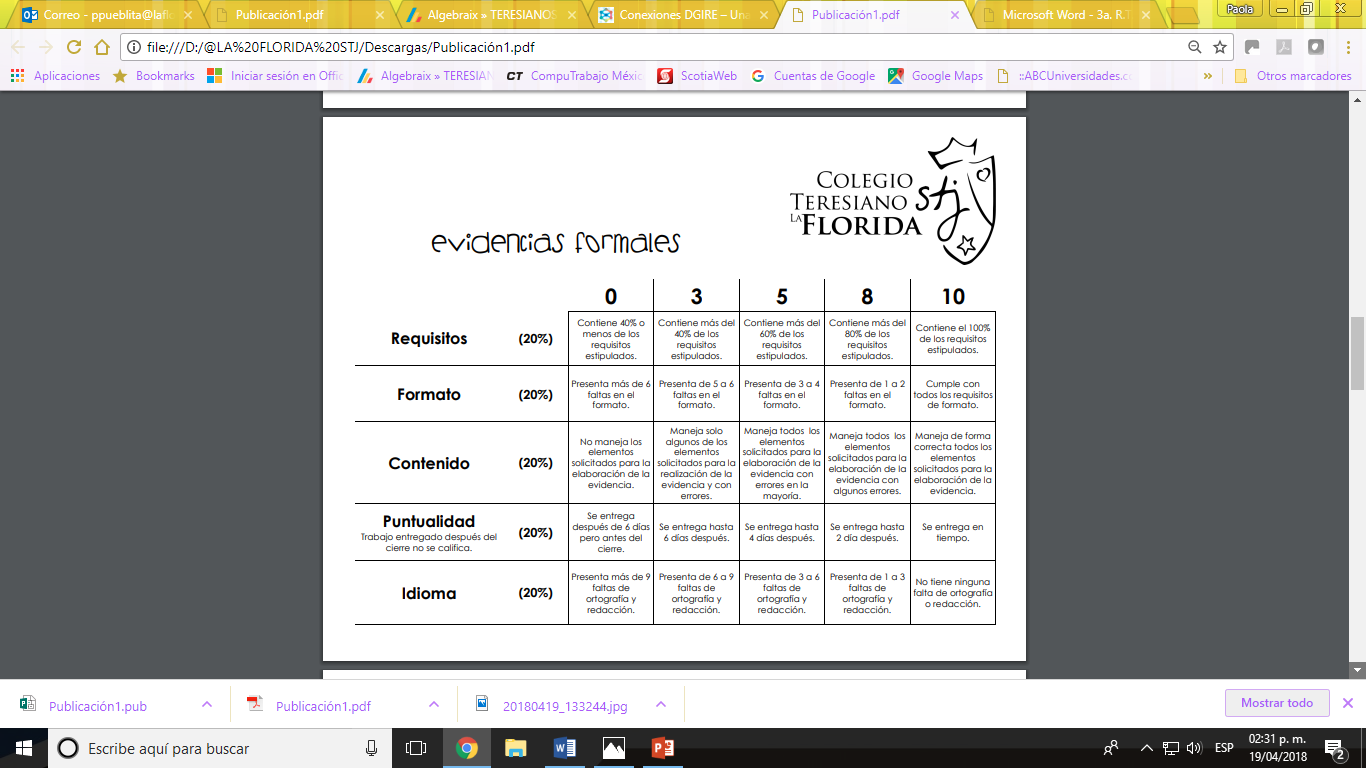 Equipo 9
Curso
2018-2019
Proyecto:  
Futurology
5g
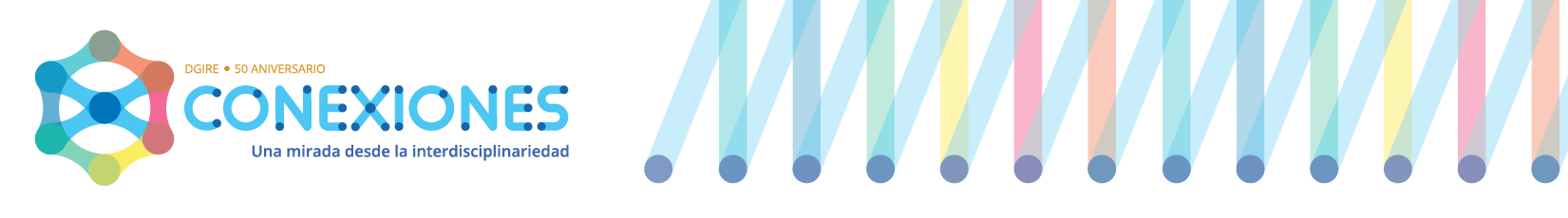 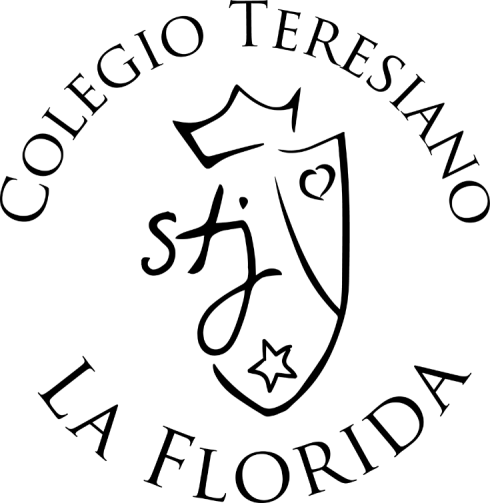 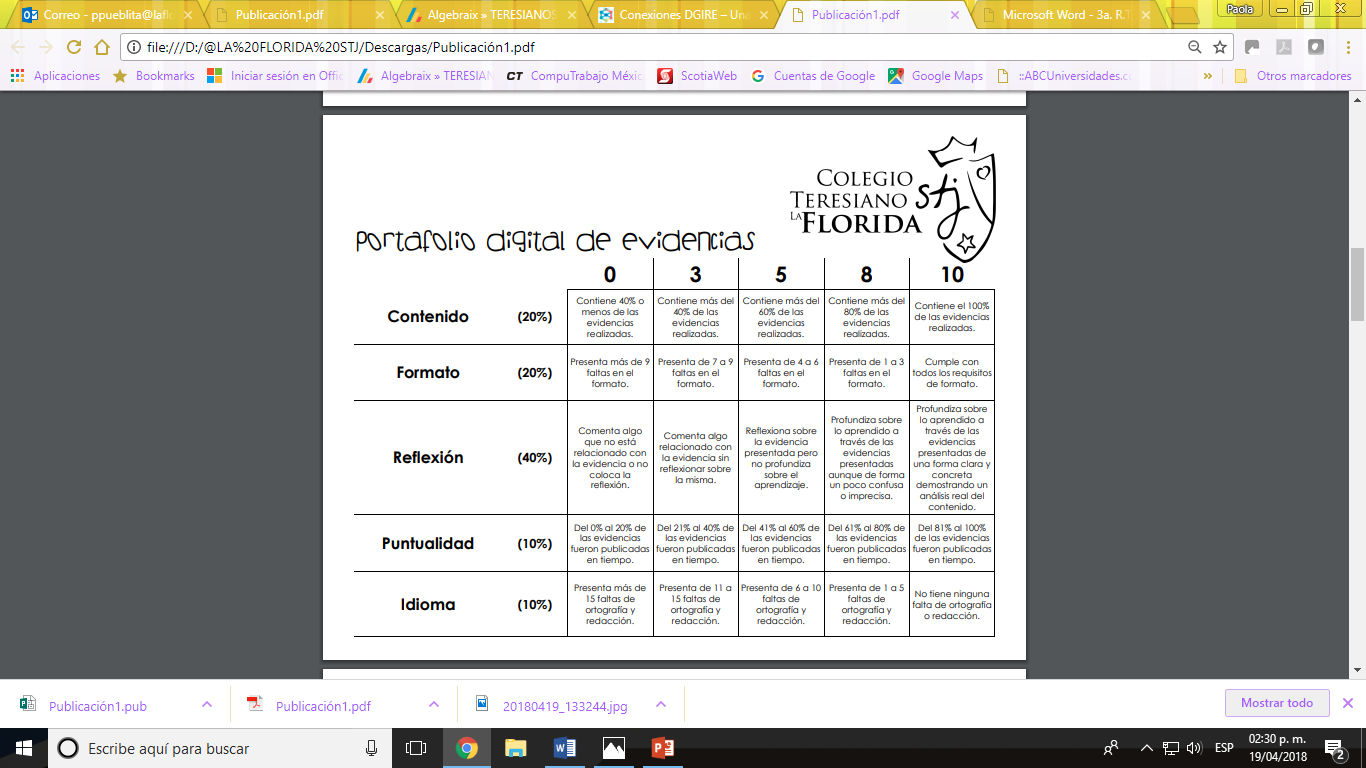 Equipo 9
Curso
2018-2019
Proyecto:  
Futurology
5g
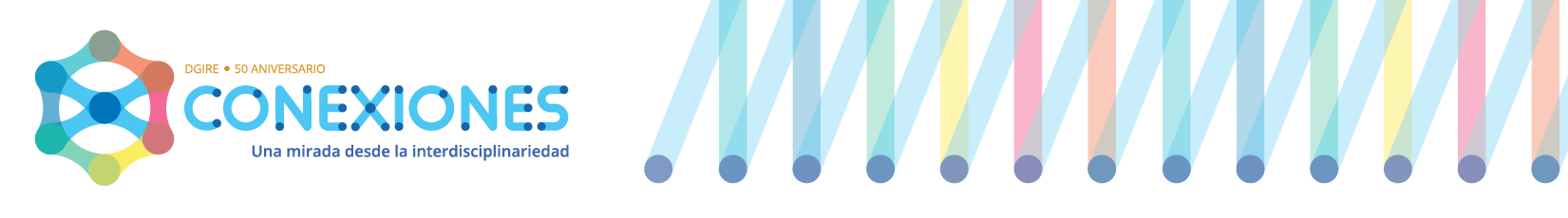 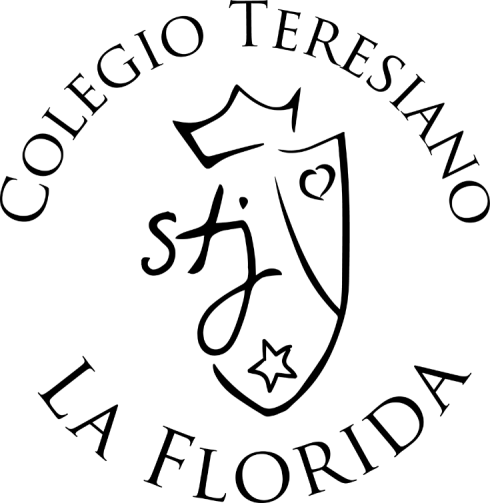 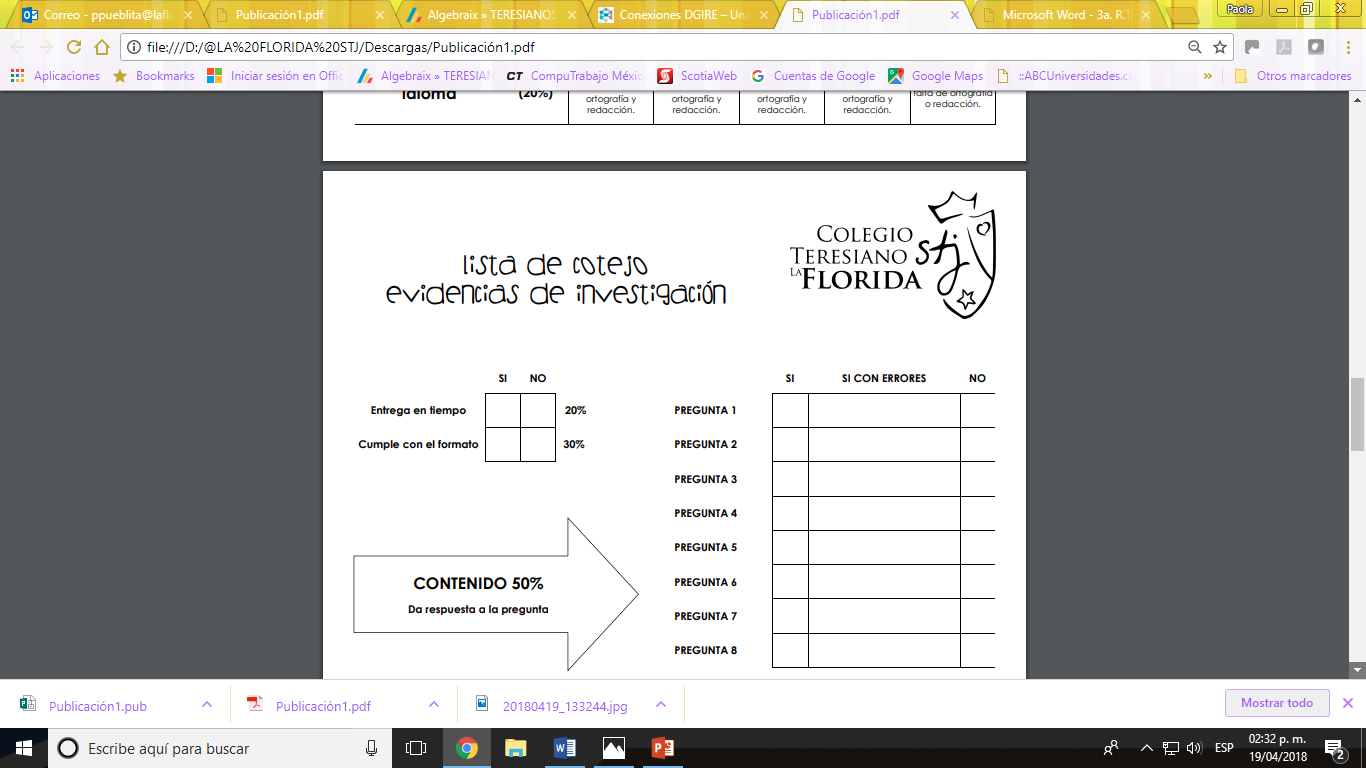 Equipo 9
Curso
2018-2019
Proyecto:  
Futurology
5g
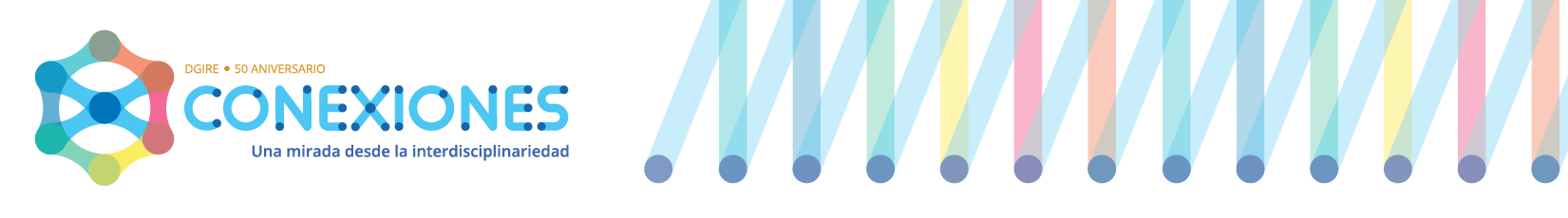 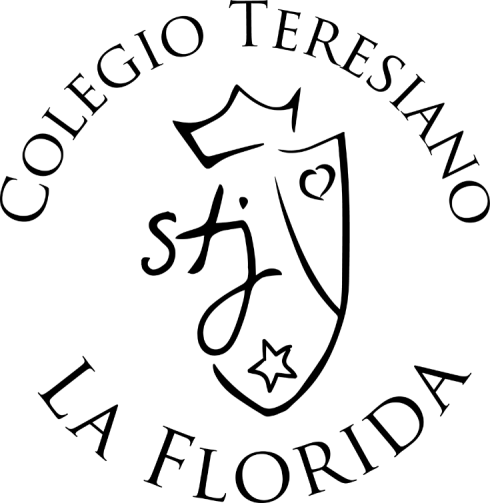 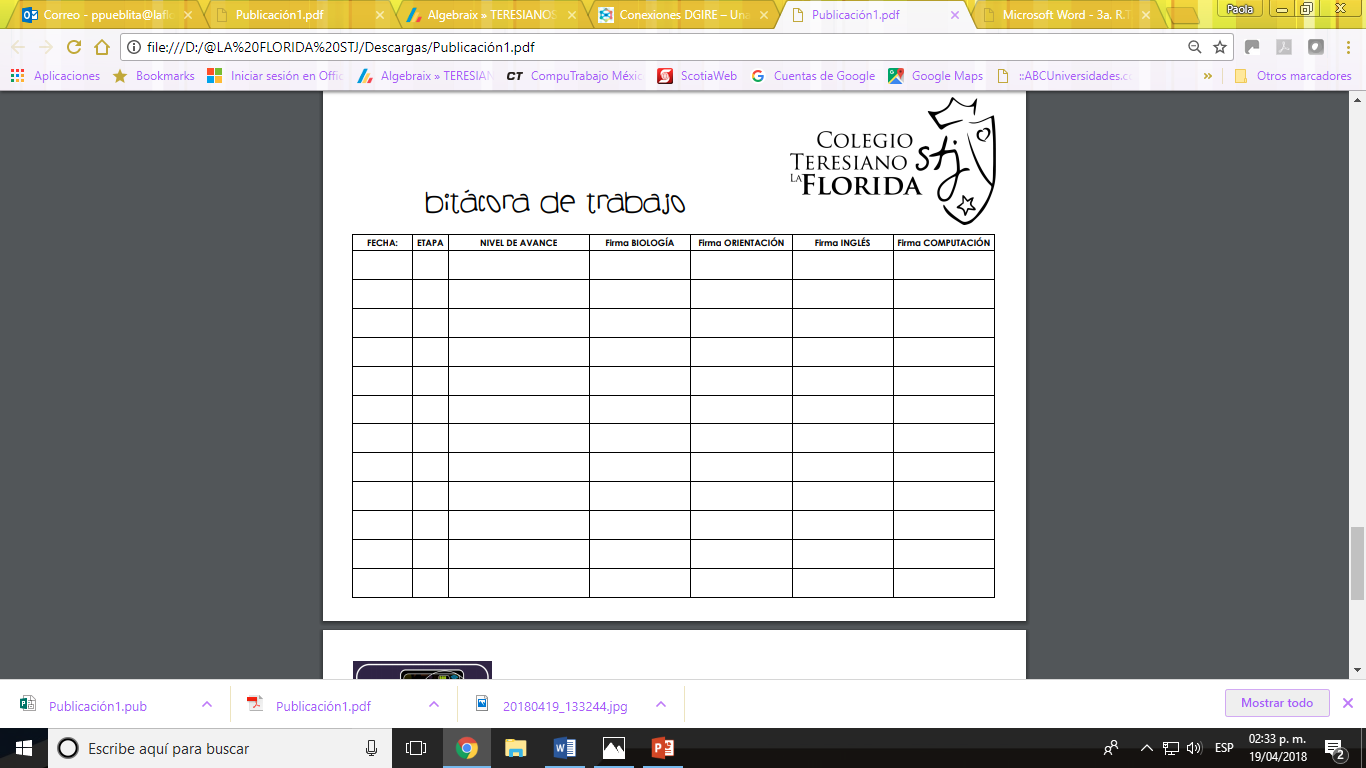 Equipo 9
Curso
2018-2019
Proyecto:  
Futurology
5g
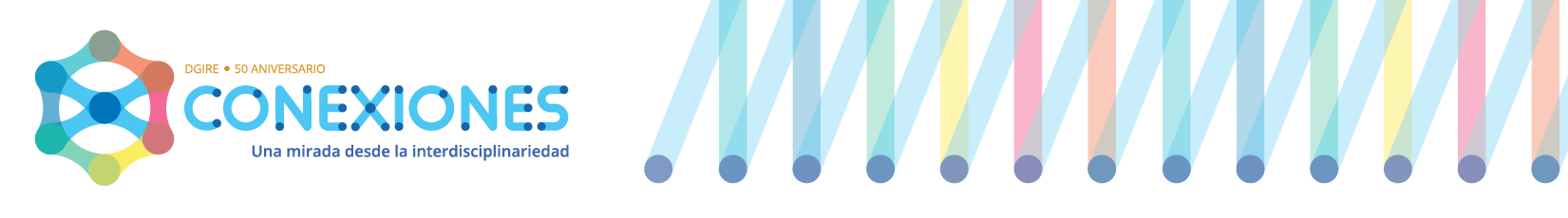 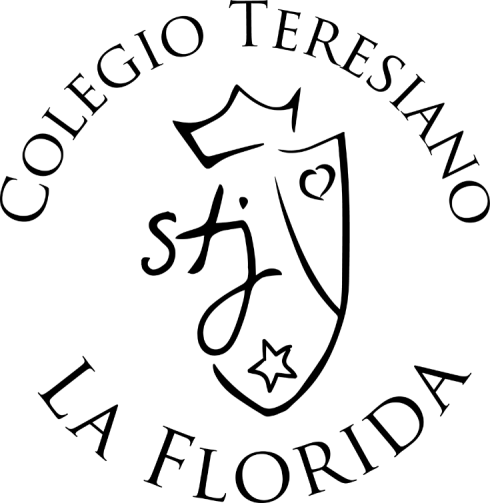 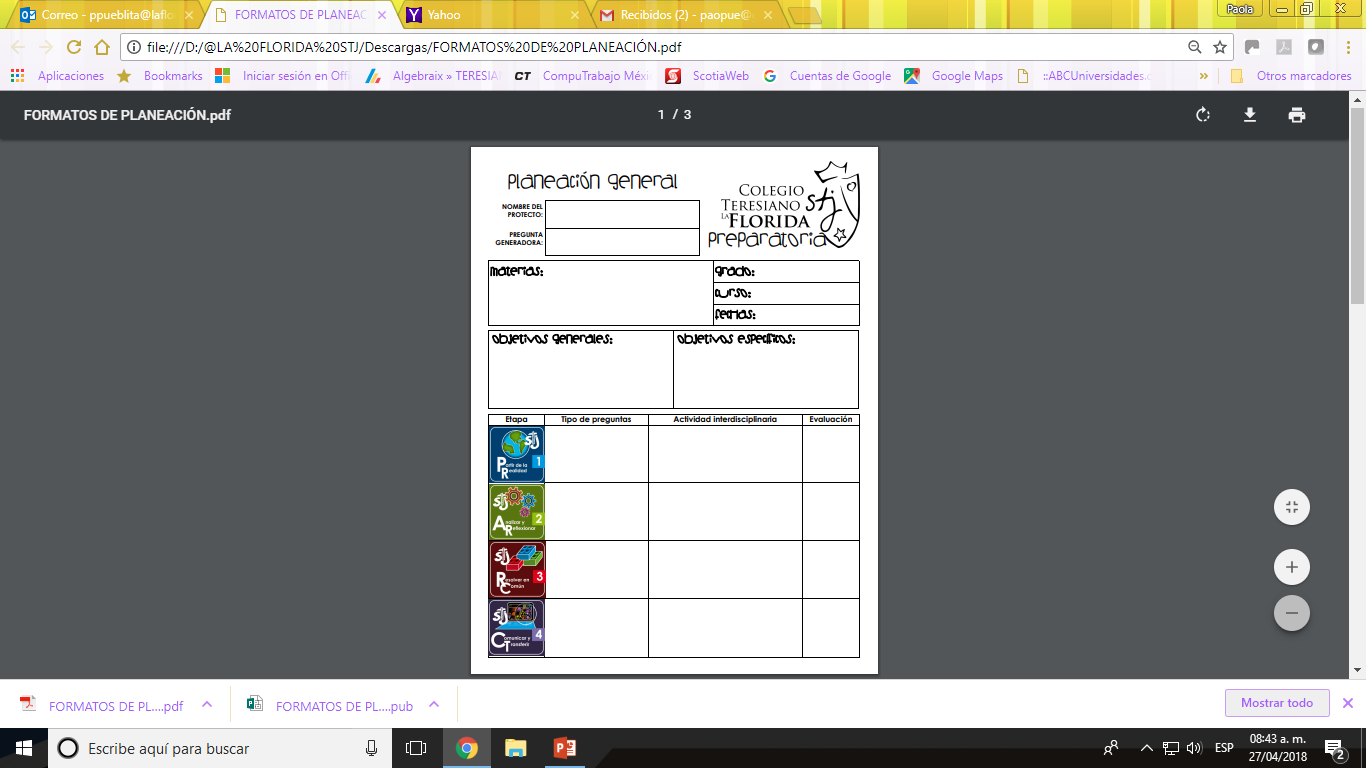 Equipo 9
Curso
2018-2019
Proyecto:  
Futurology
5g
5h
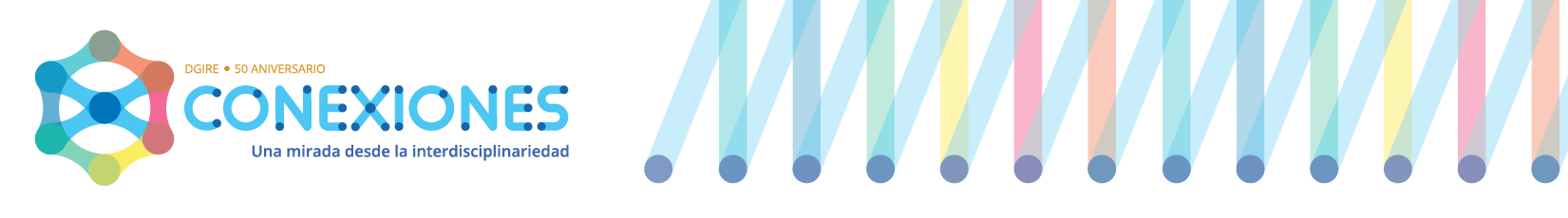 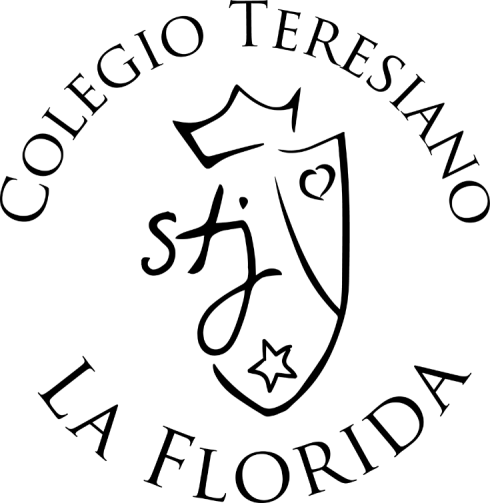 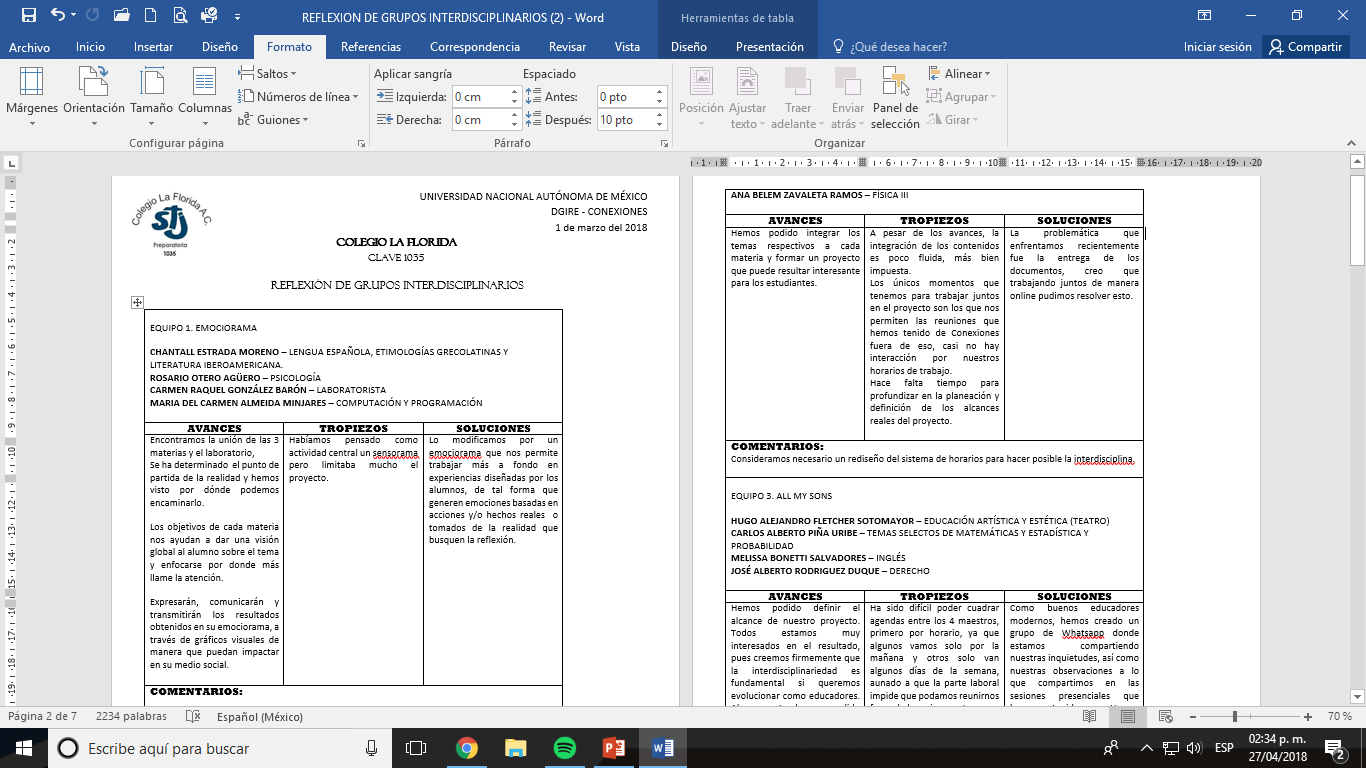 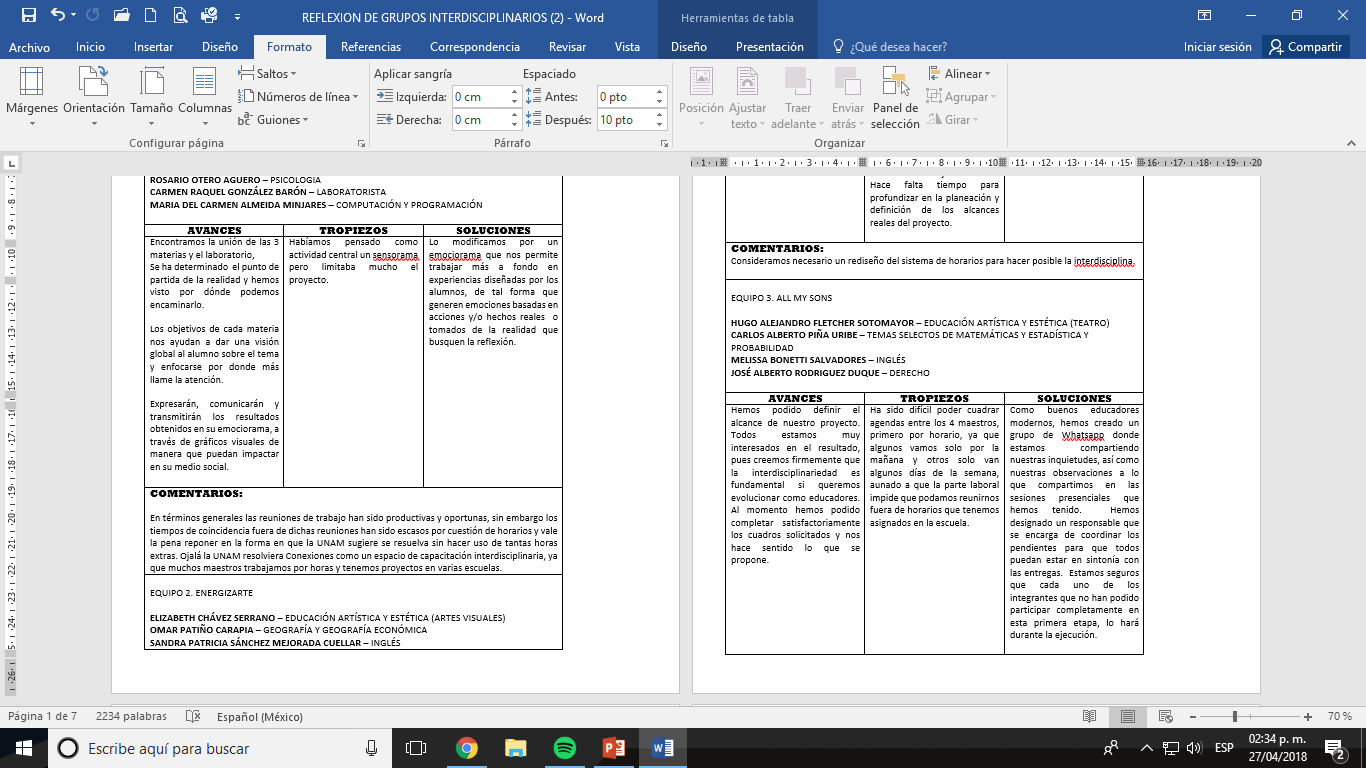 Equipo 9
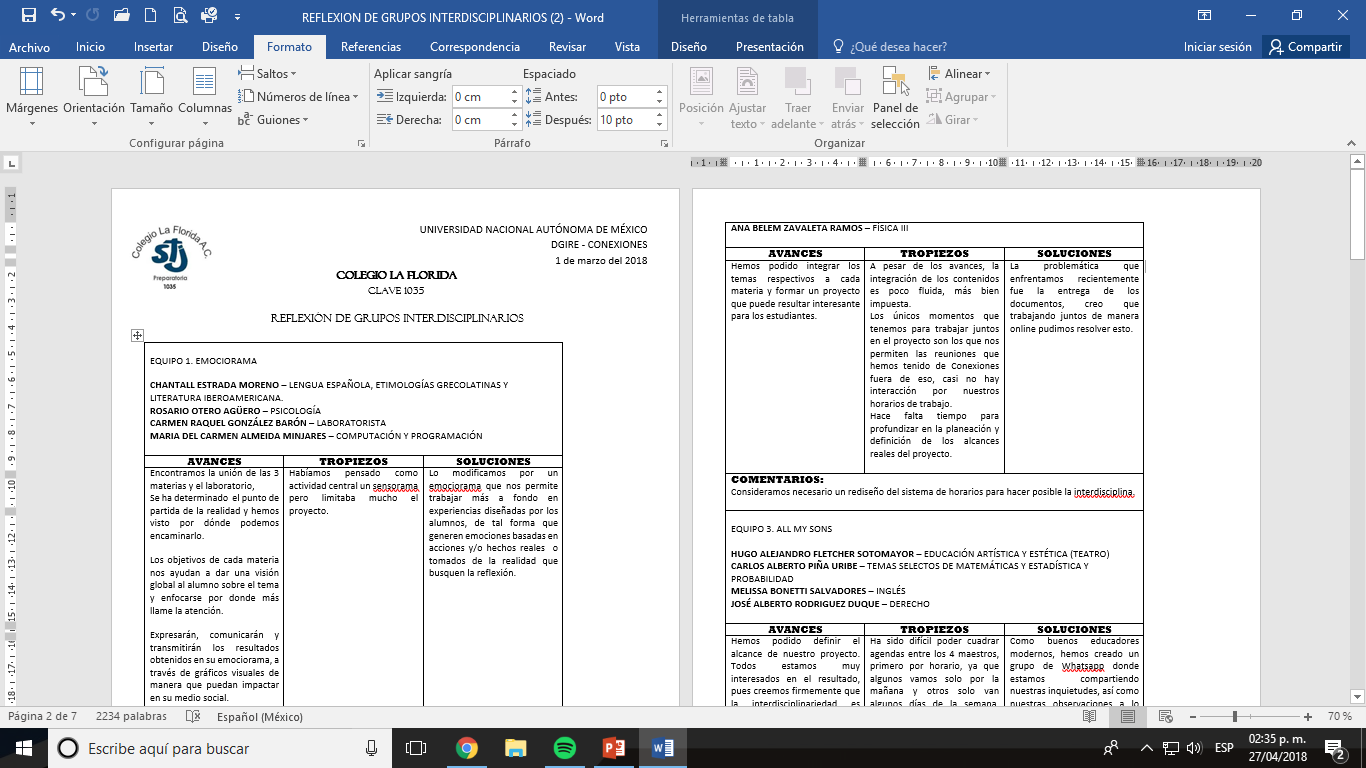 Curso
2018-2019
Proyecto:  
Futurology
5h
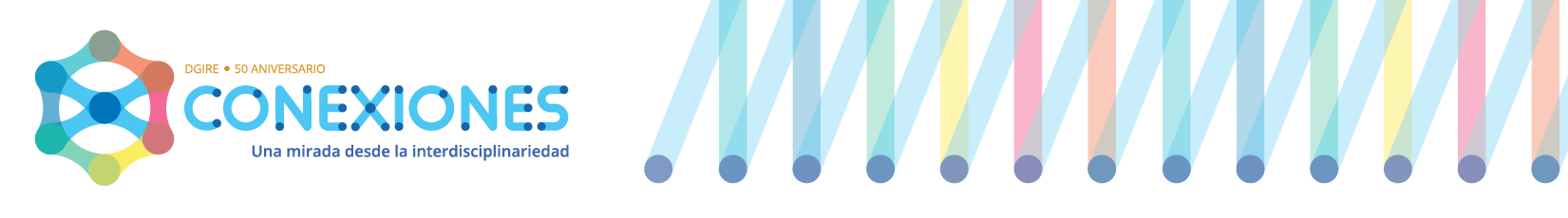 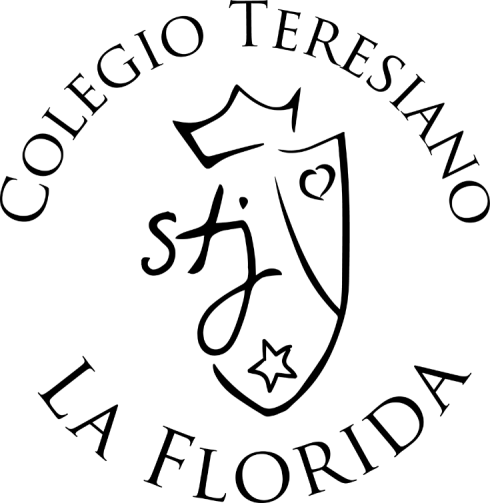 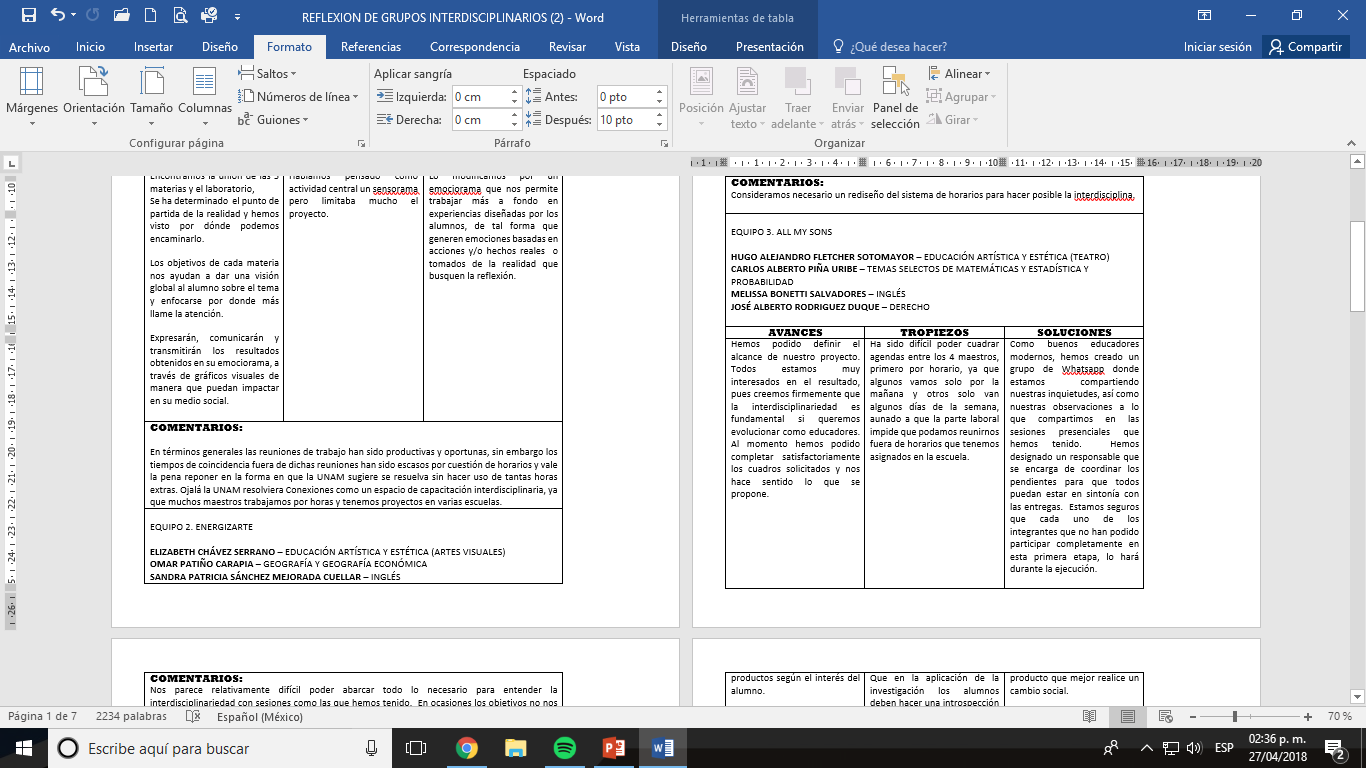 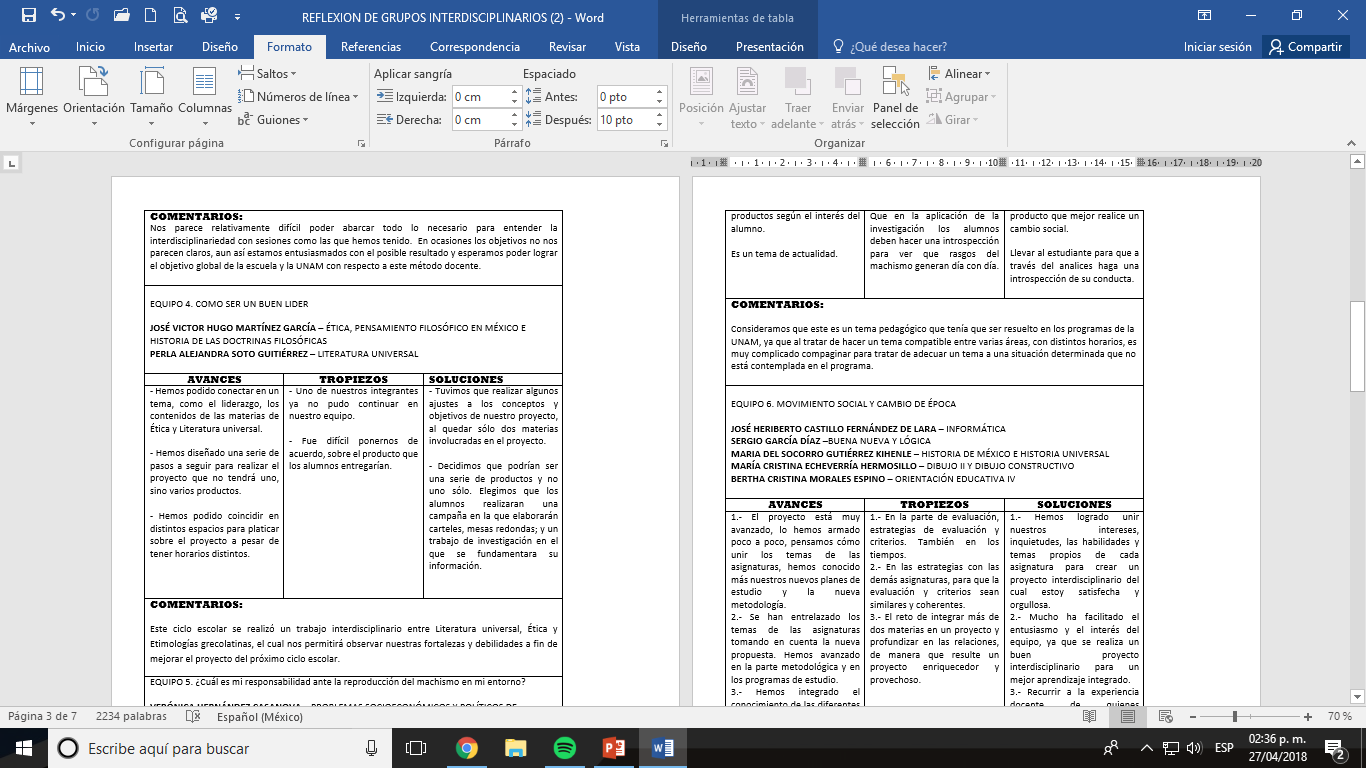 Equipo 9
Curso
2018-2019
Proyecto:  
Futurology
5h
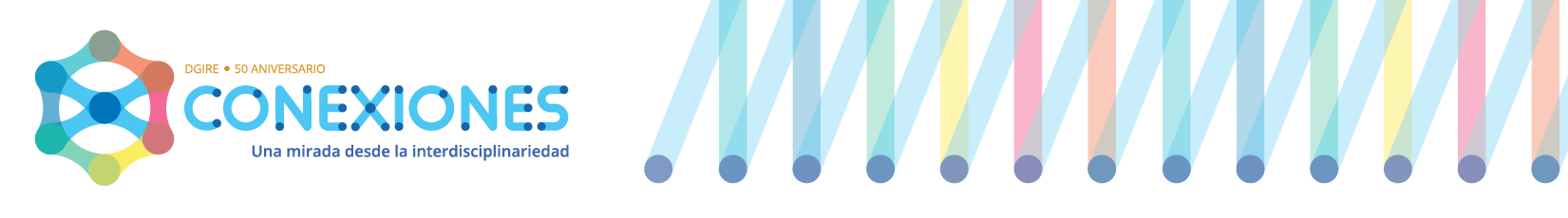 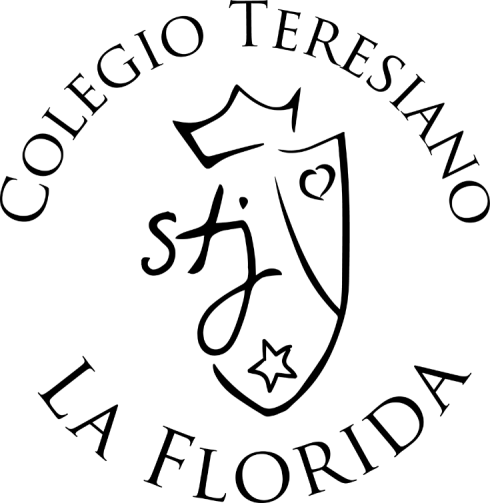 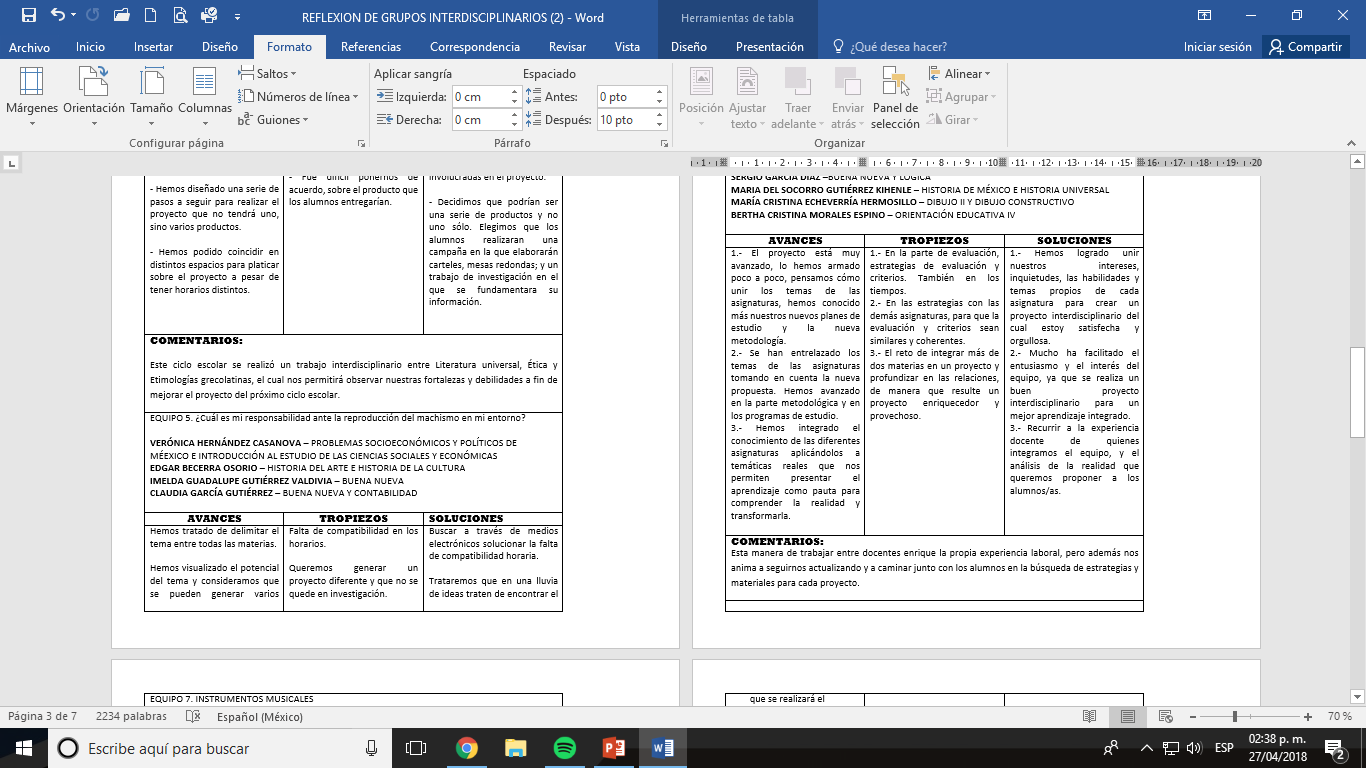 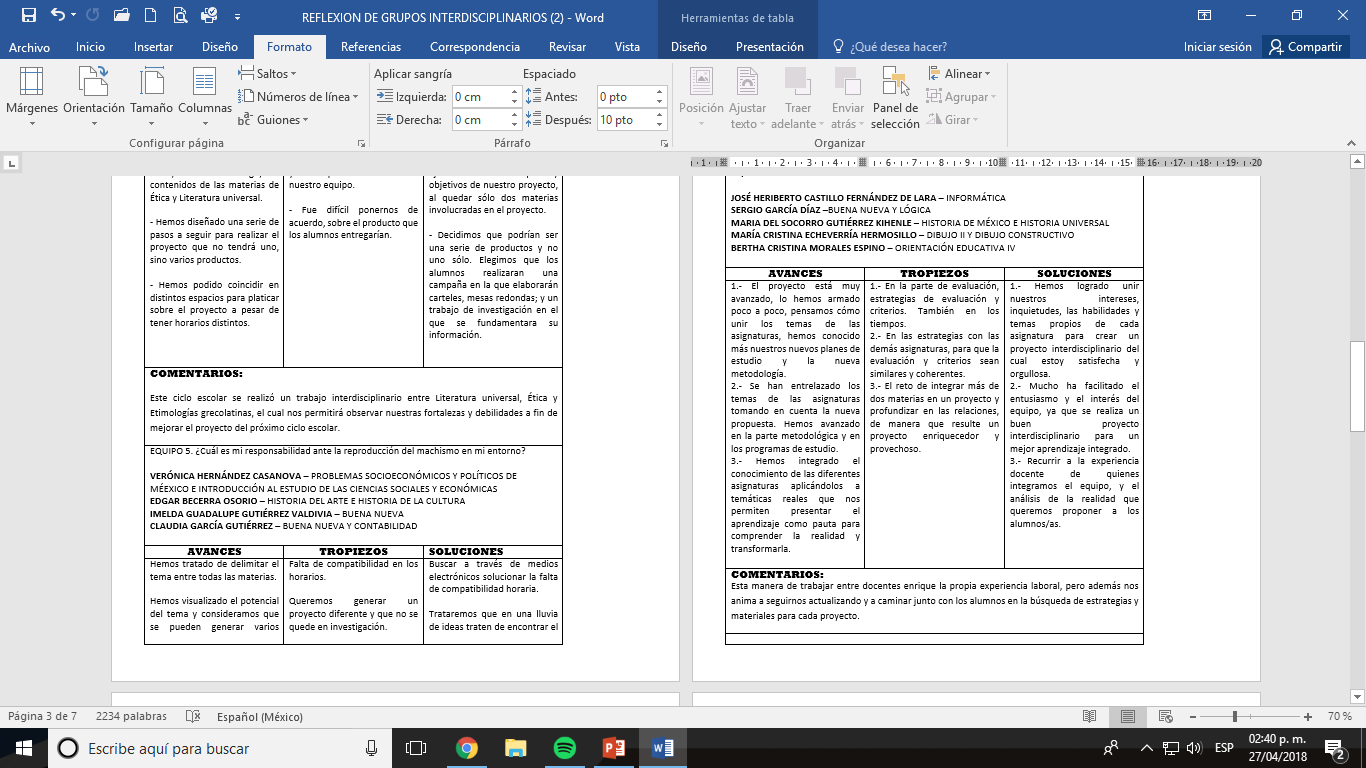 Equipo 9
Curso
2018-2019
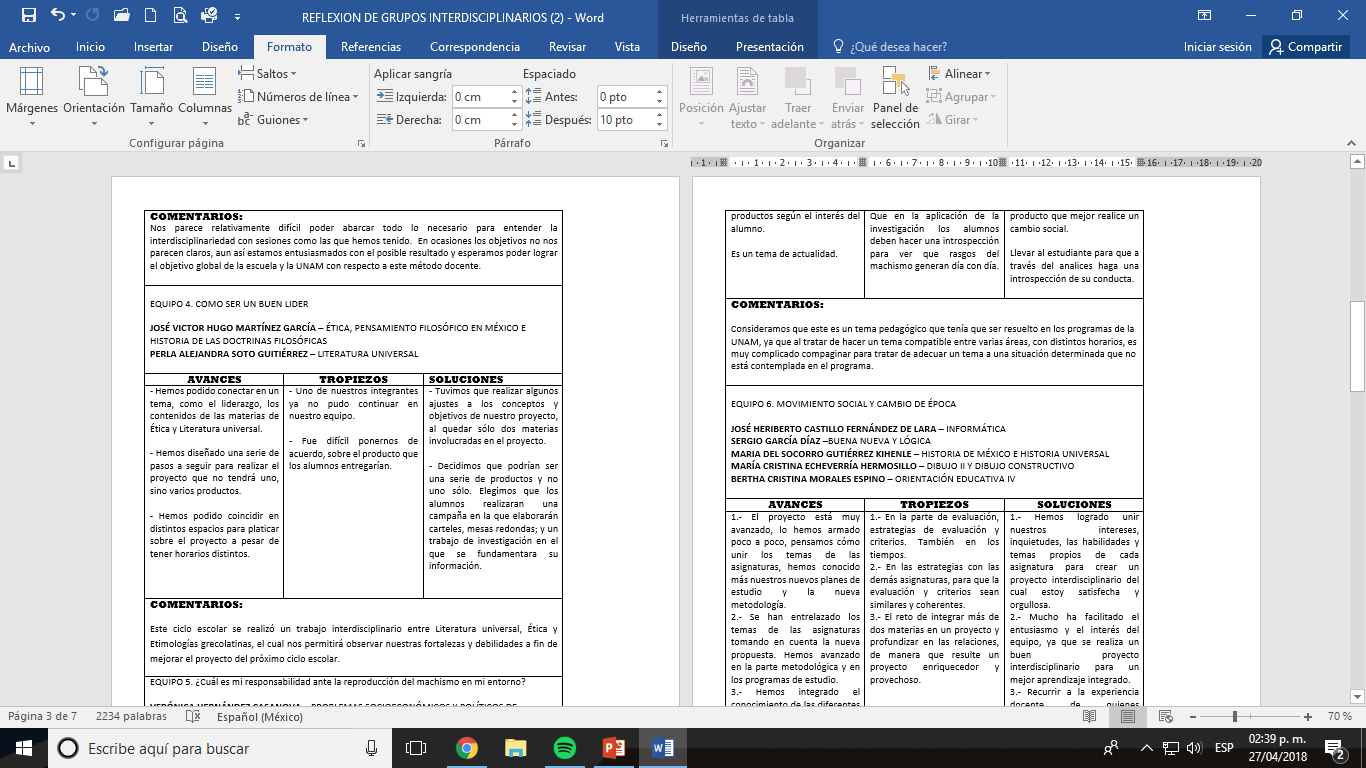 Proyecto:  
Futurology
5h
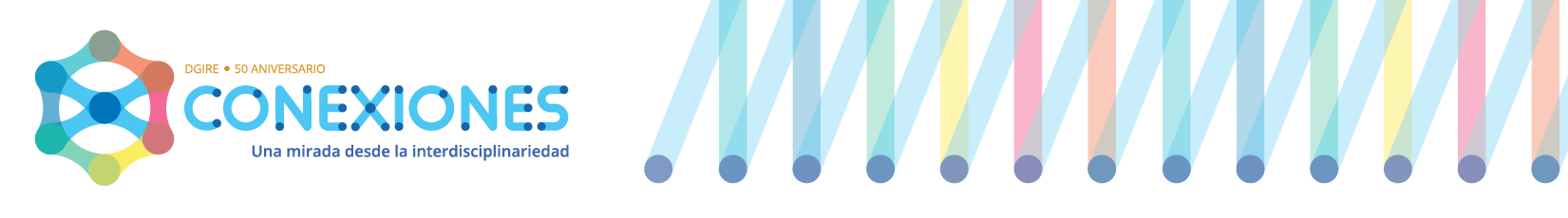 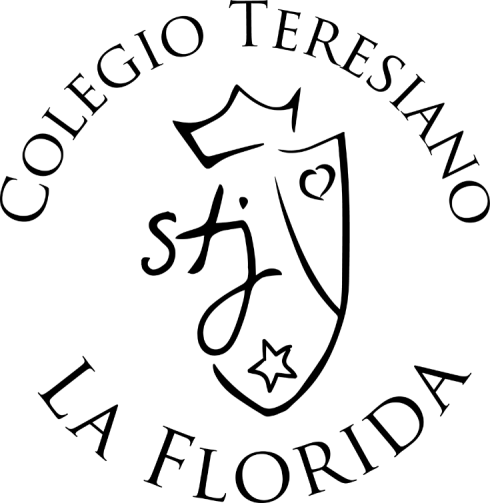 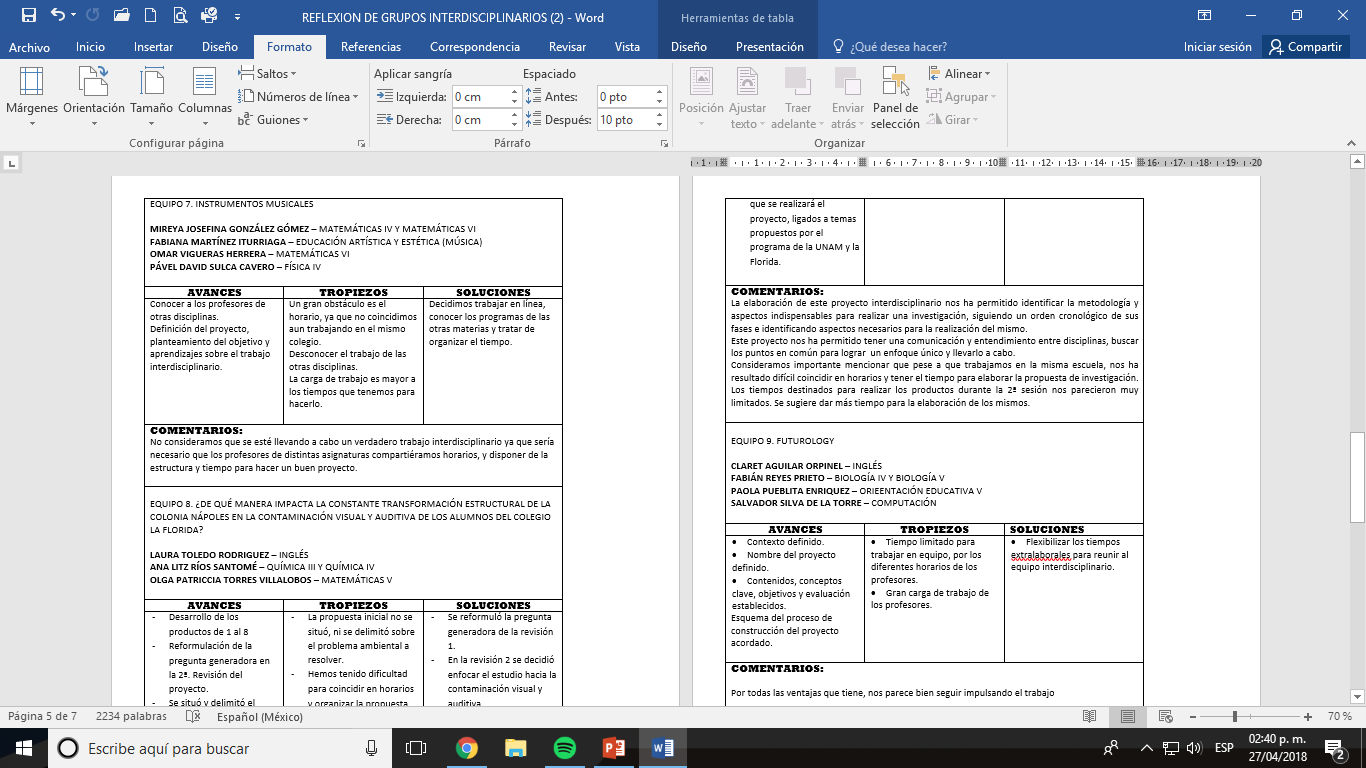 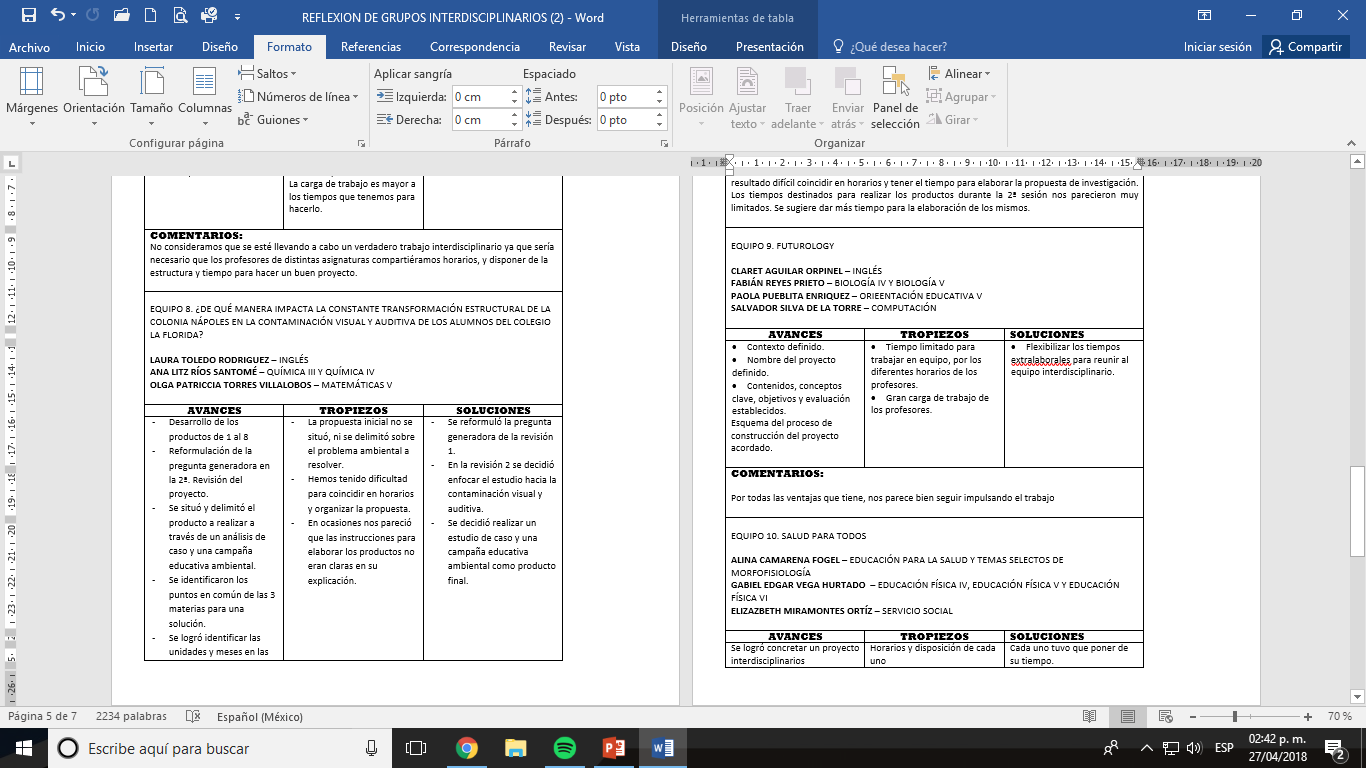 Equipo 9
Curso
2018-2019
Proyecto:  
Futurology
5h
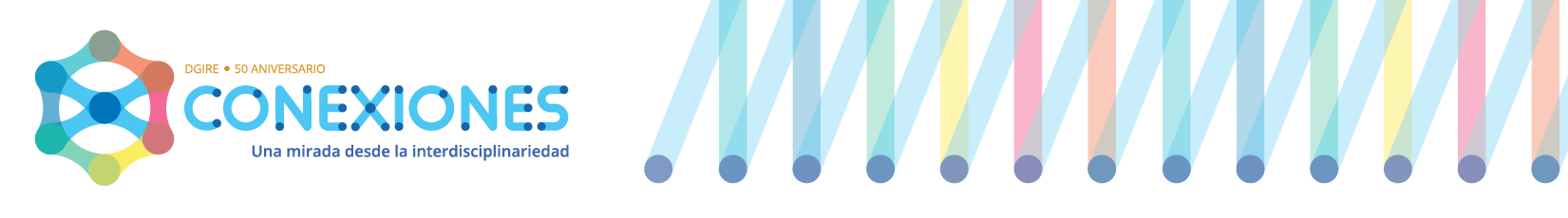 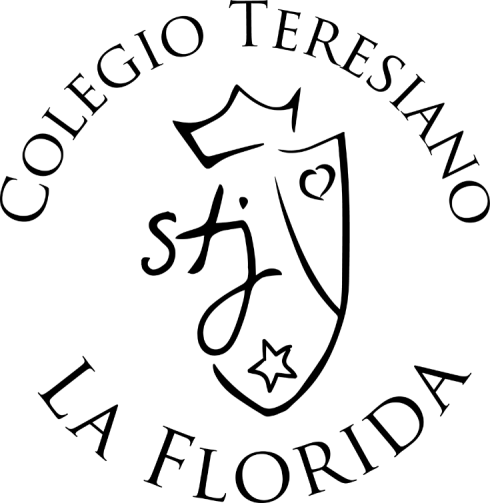 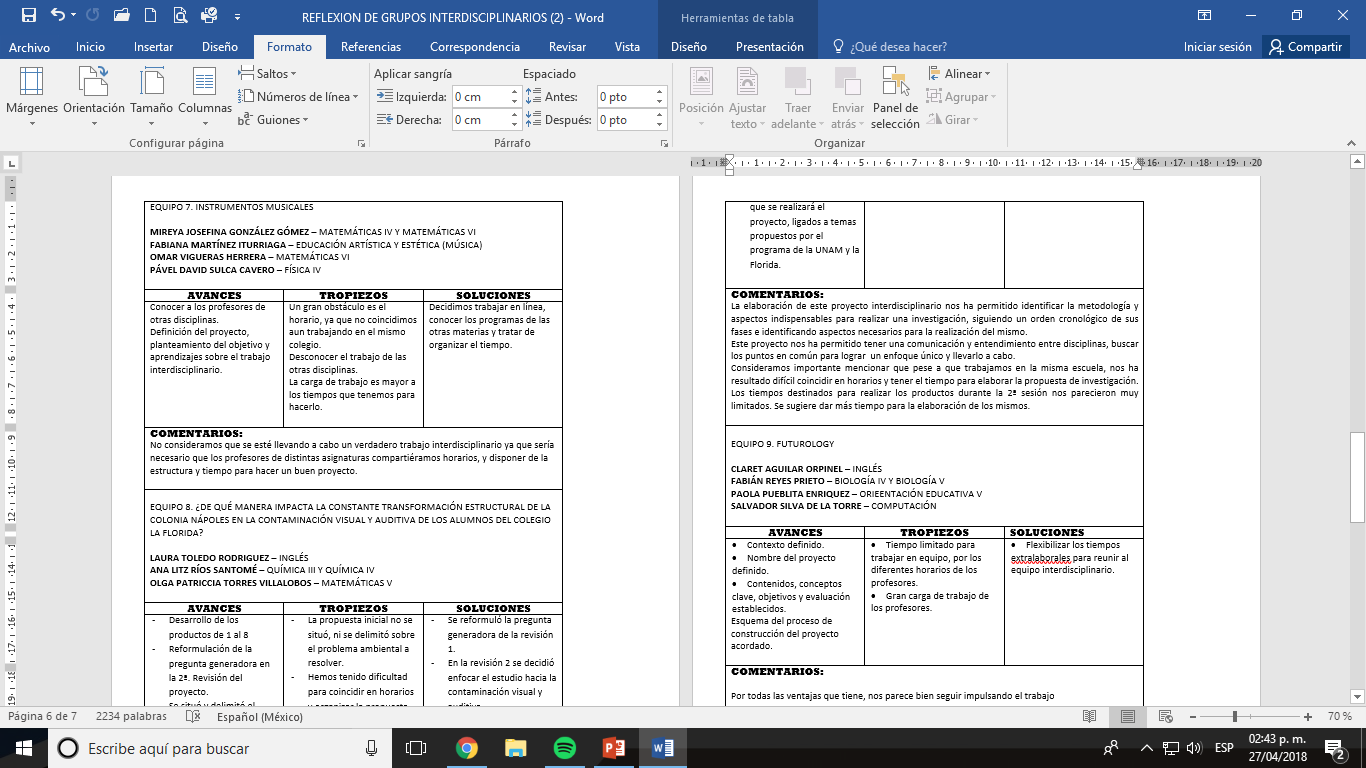 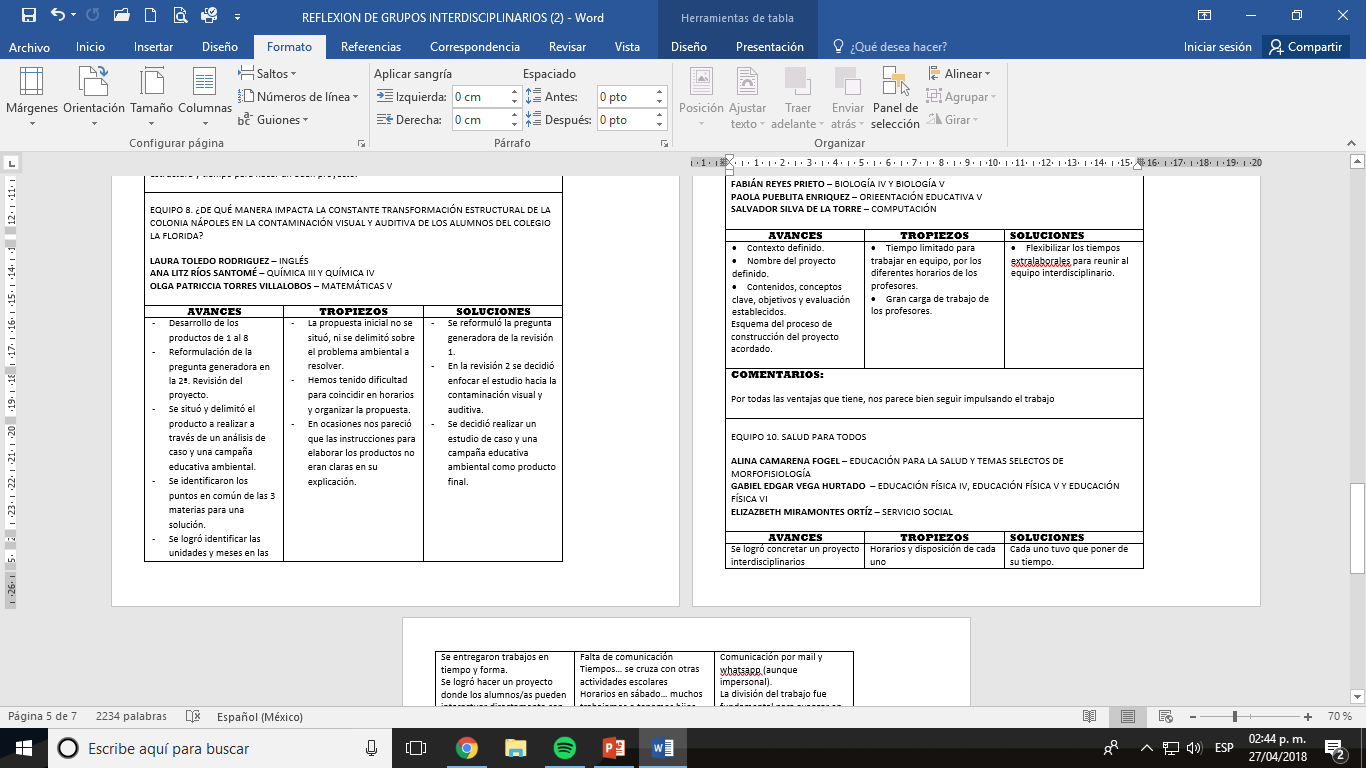 Equipo 9
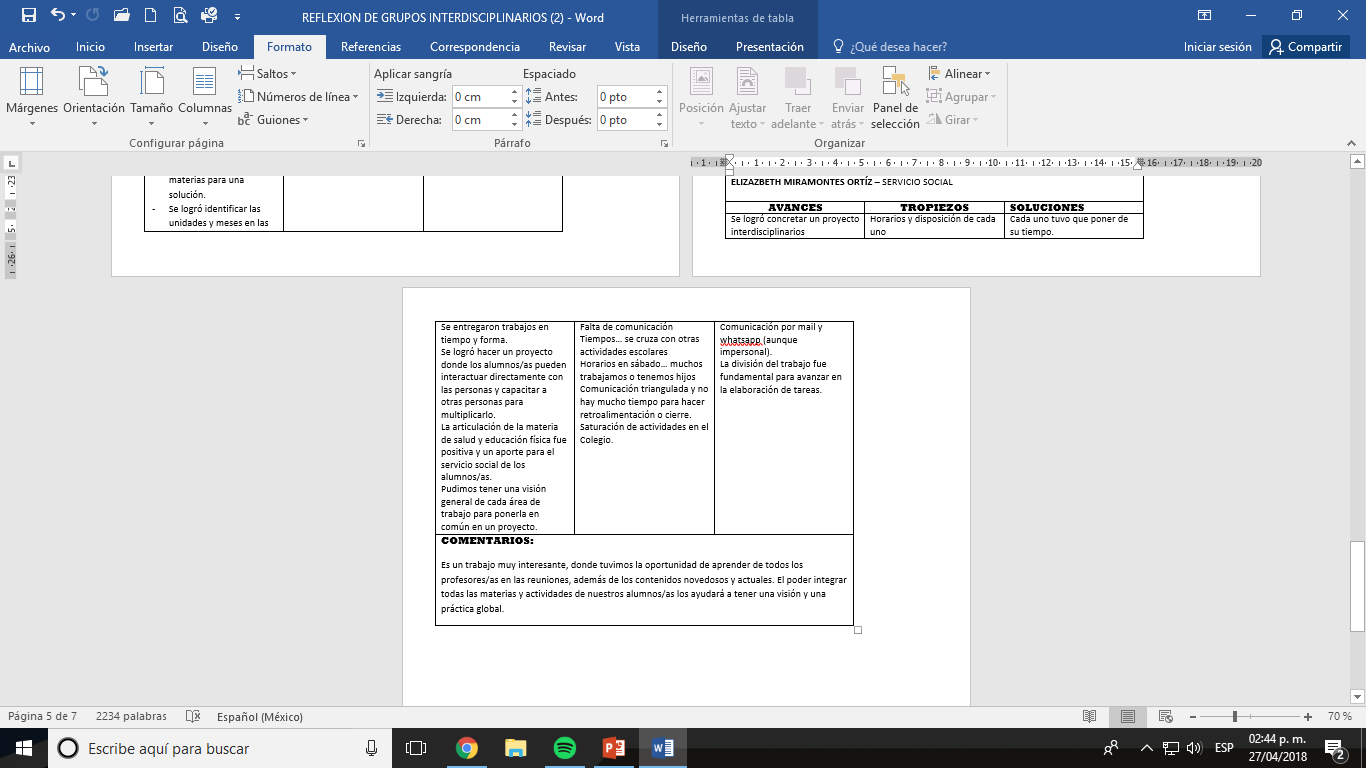 Curso
2018-2019
Proyecto:  
Futurology
Producto 4
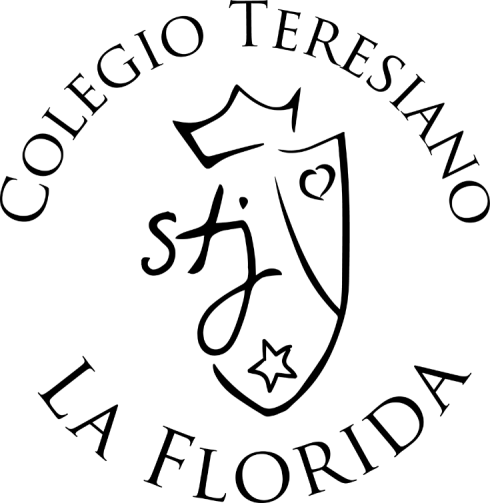 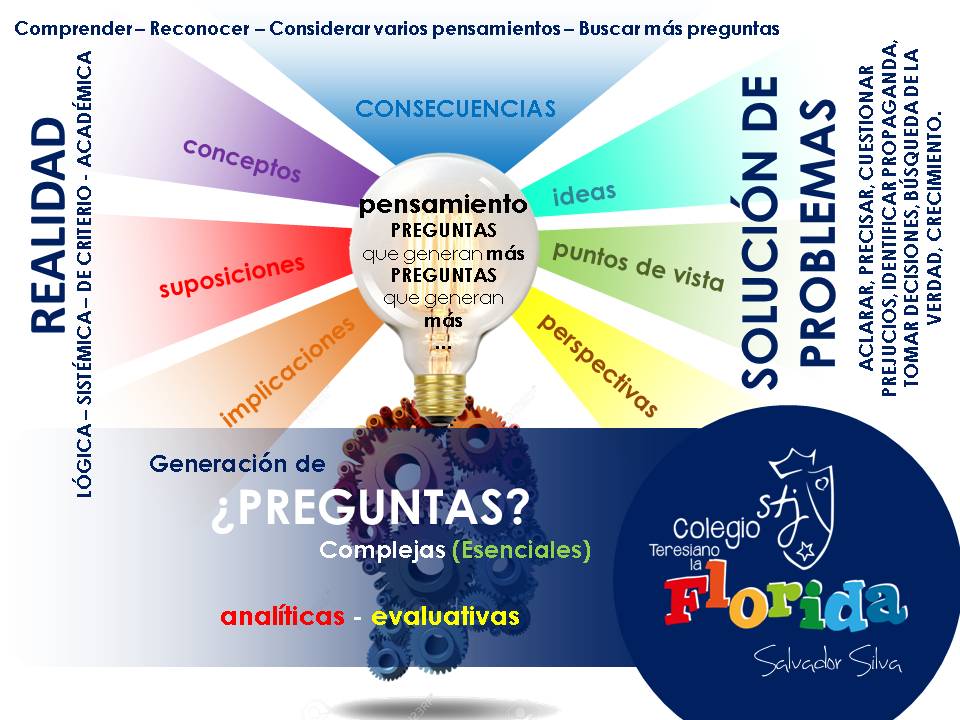 Equipo 9
Curso
2018-2019
Proyecto:  
Futurology
5a
Producto 4
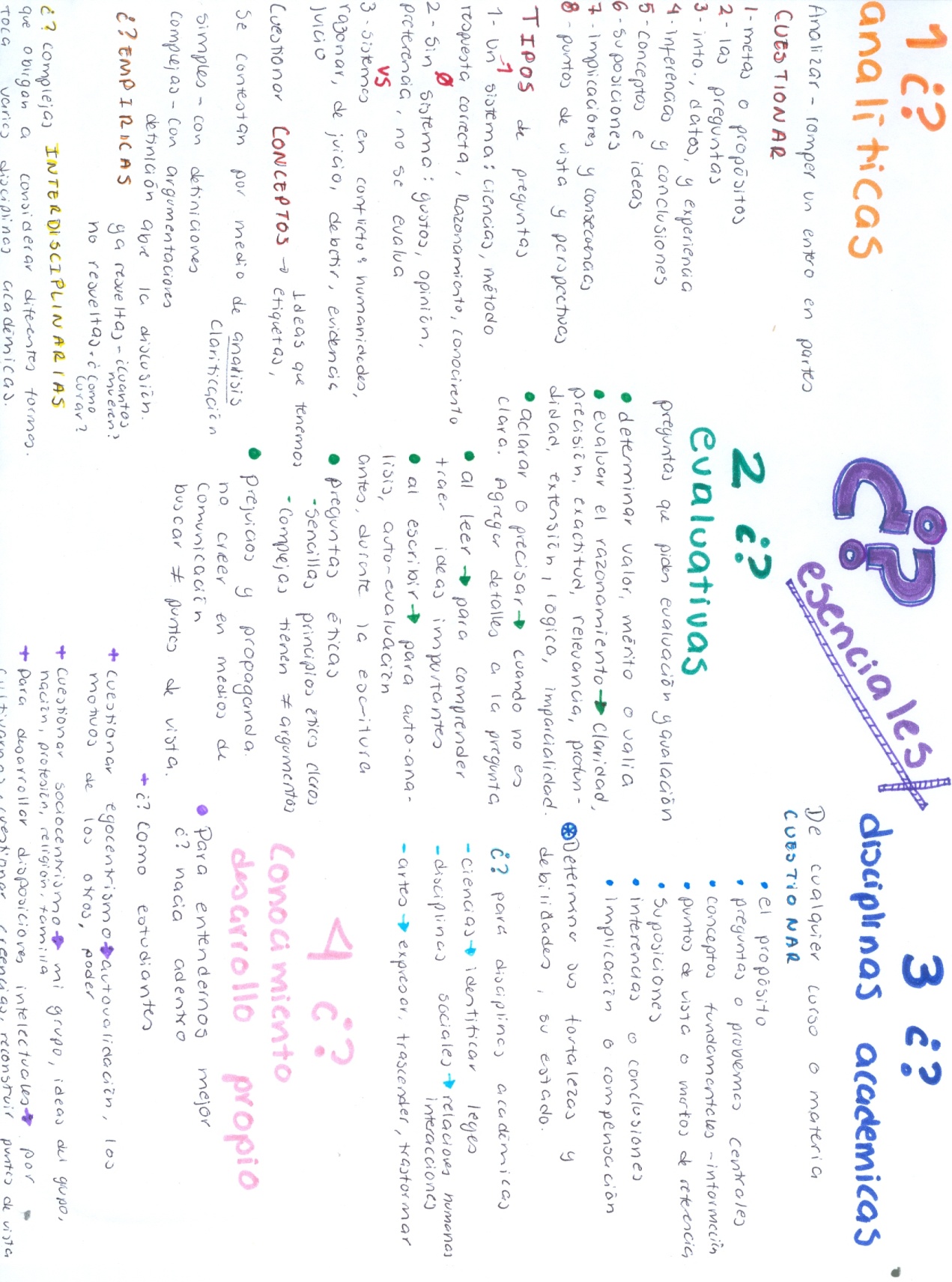 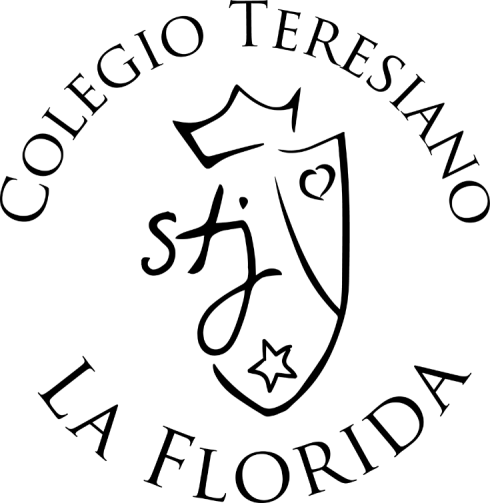 Equipo 9
Curso
2018-2019
Proyecto:  
Futurology
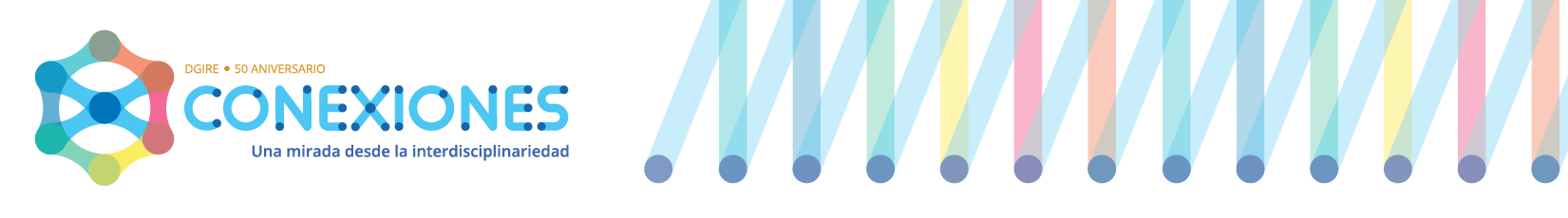 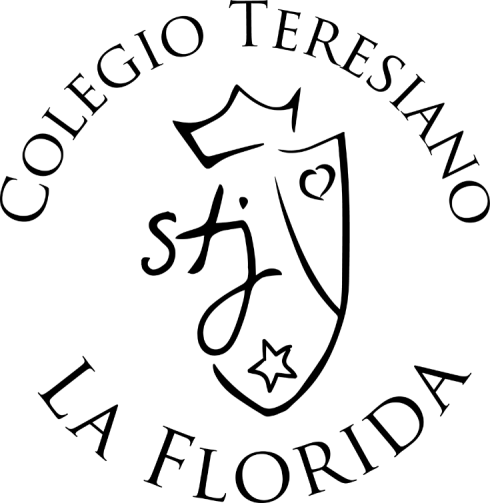 Producto 5
Equipo 9
Curso
2018-2019
Proyecto:  
Futurology
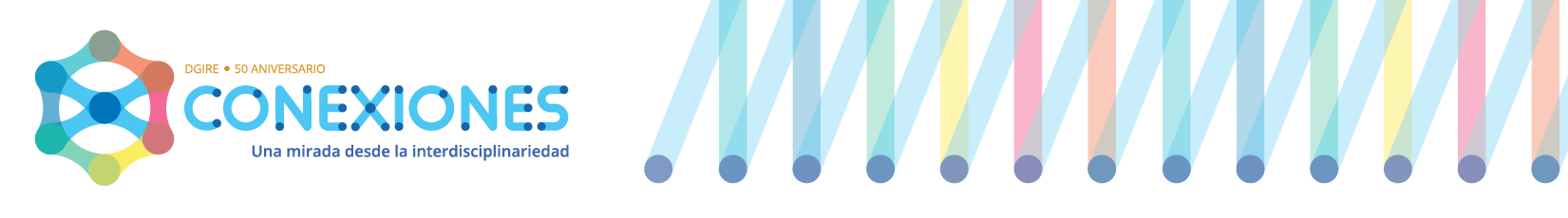 Producto 6
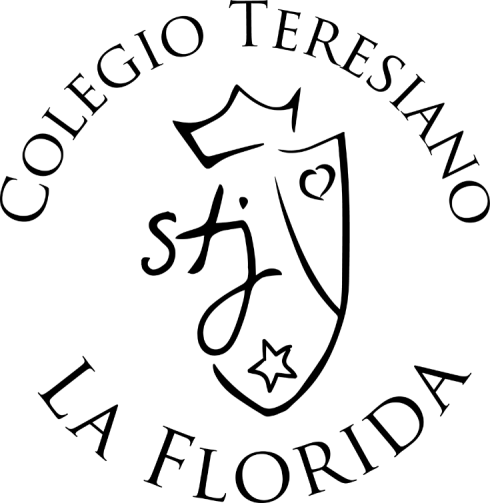 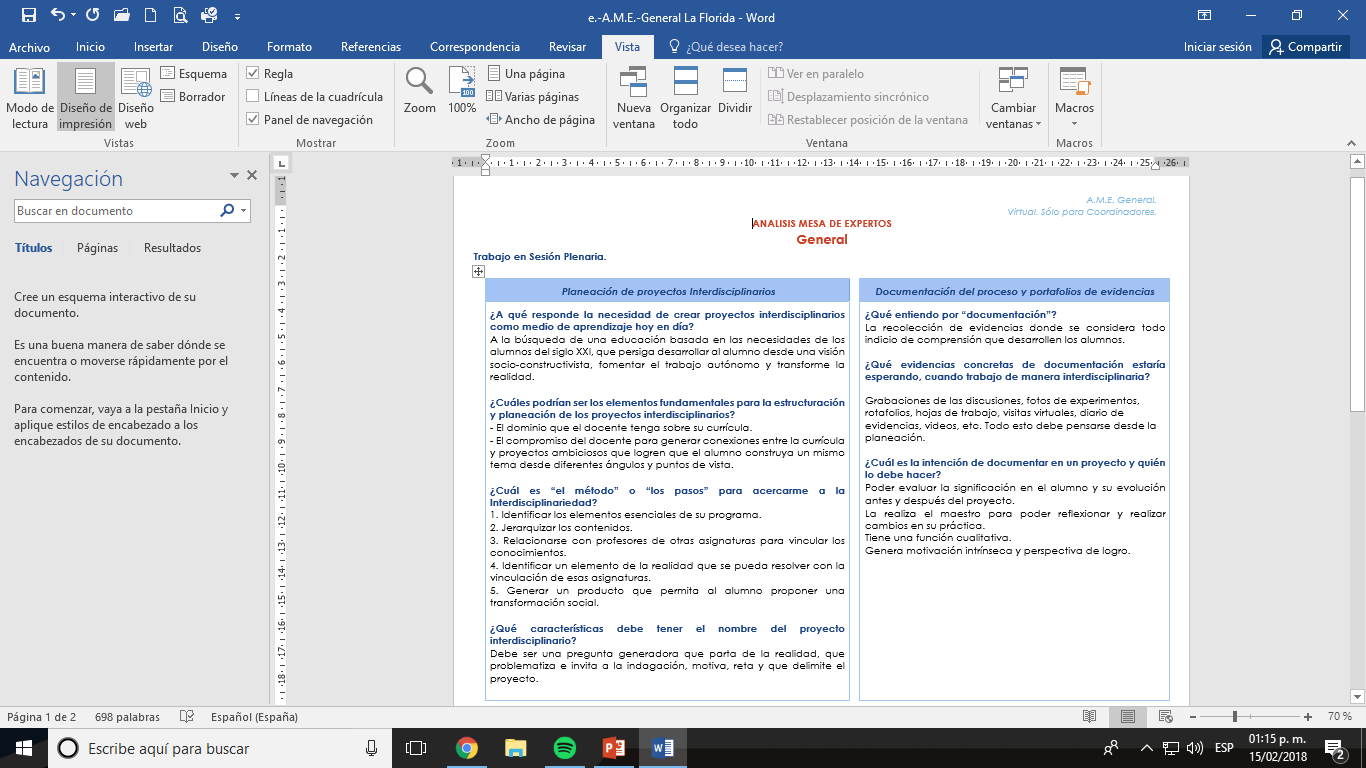 Equipo 9
Curso
2018-2019
Proyecto:  
Futurology
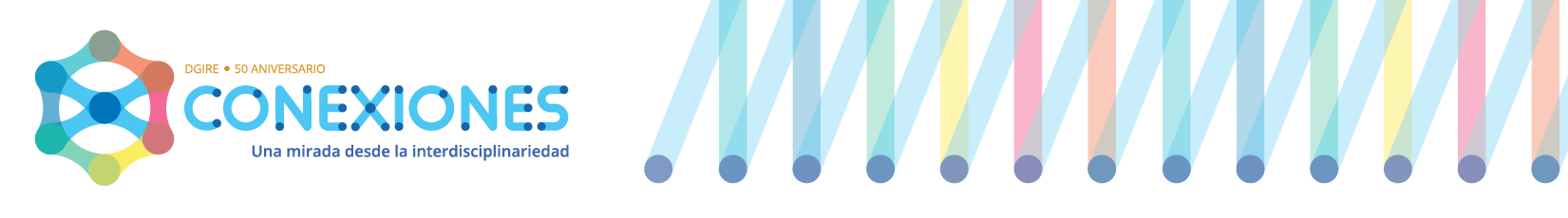 Producto 6
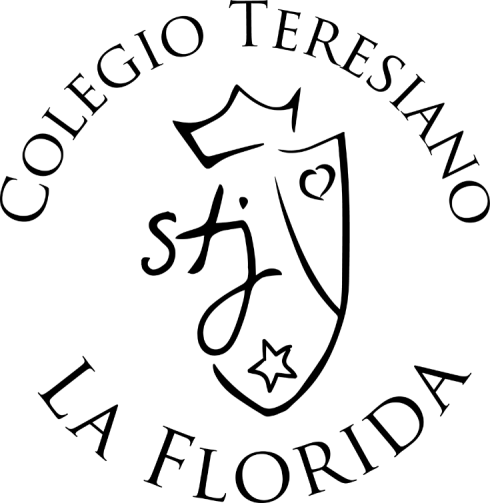 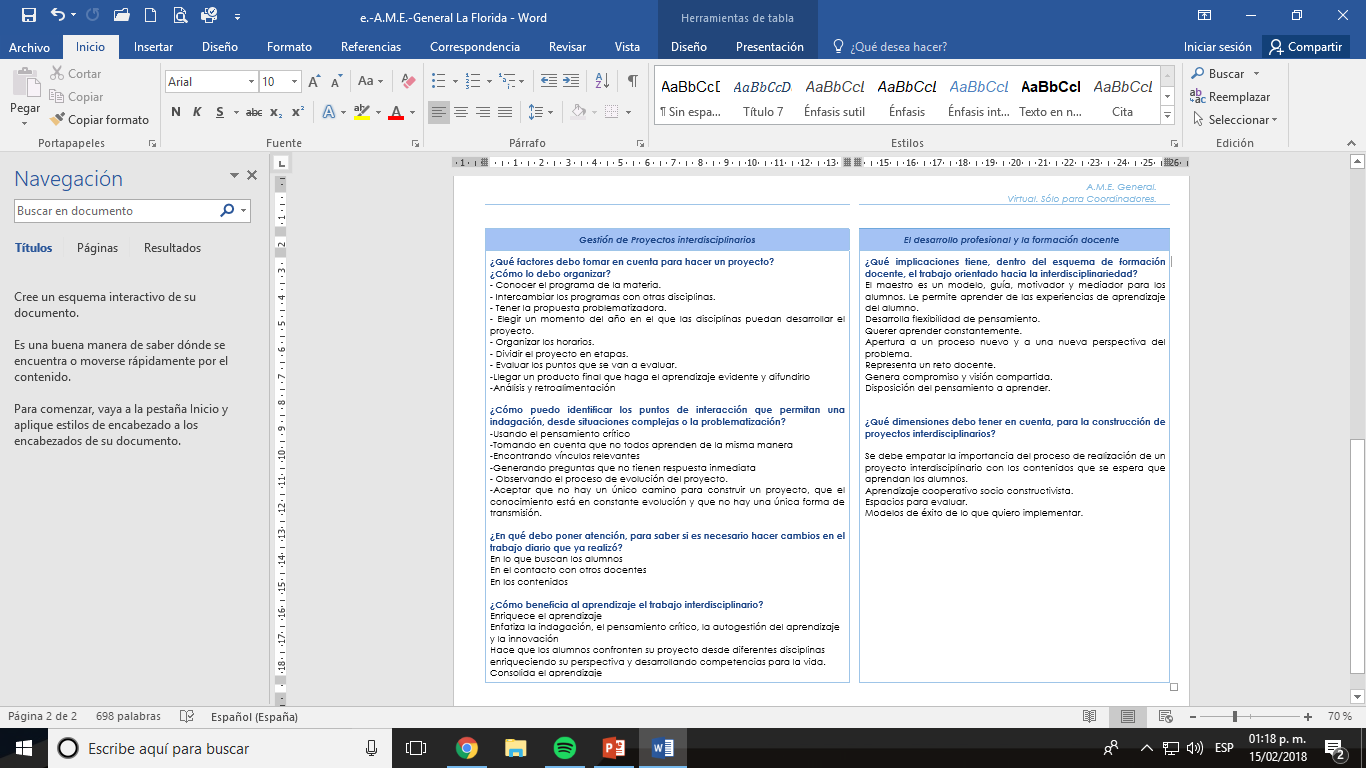 Equipo 9
Curso
2018-2019
Proyecto:  
Futurology
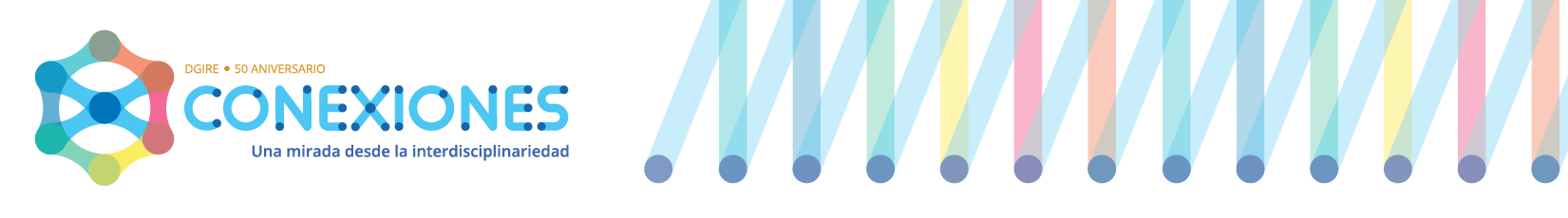 Producto 7
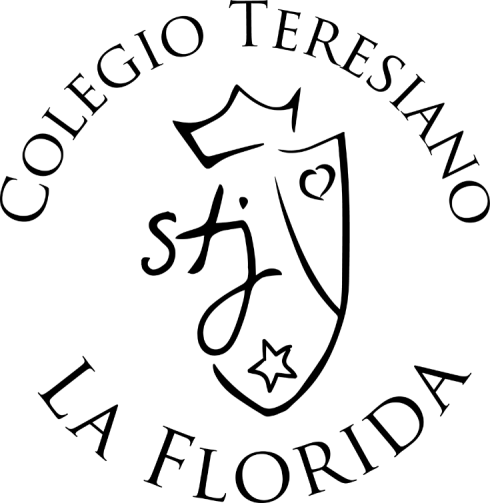 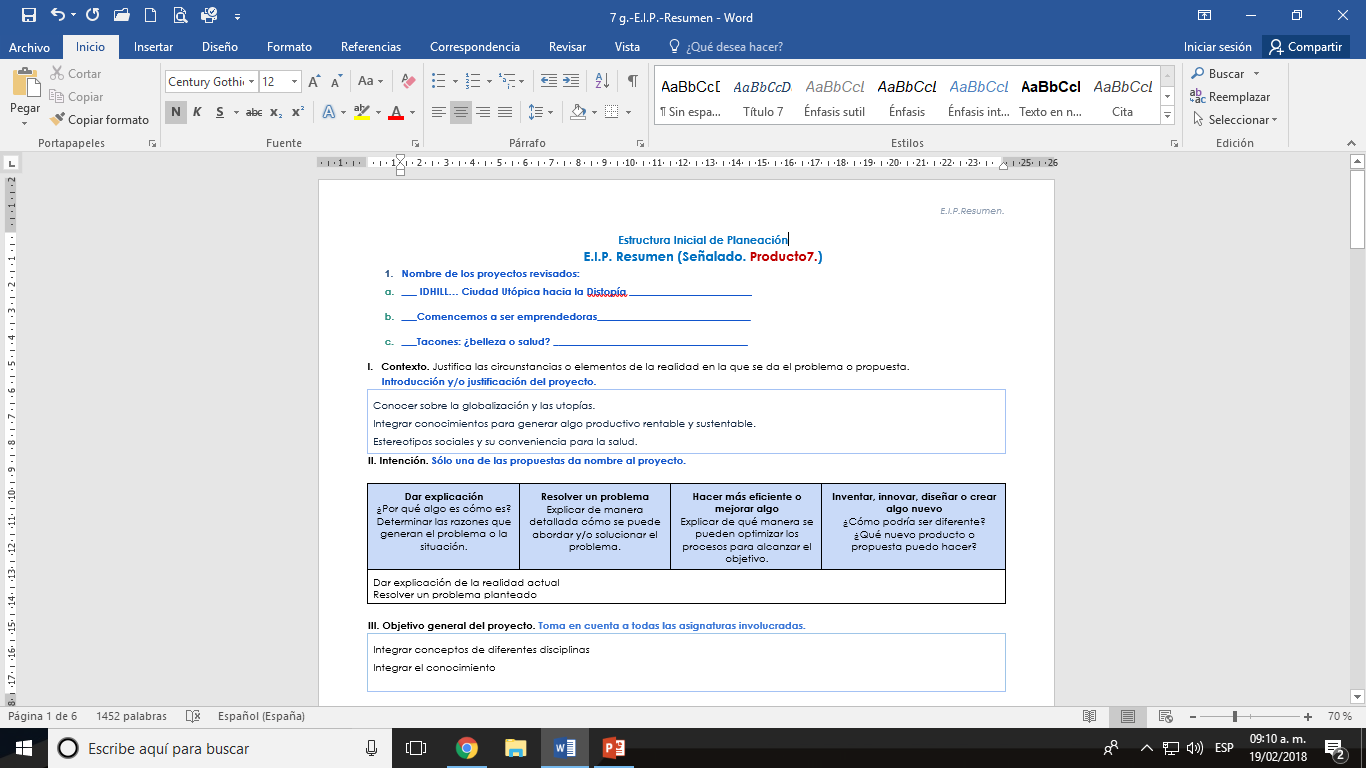 Equipo 9
Curso
2018-2019
Proyecto:  
Futurology
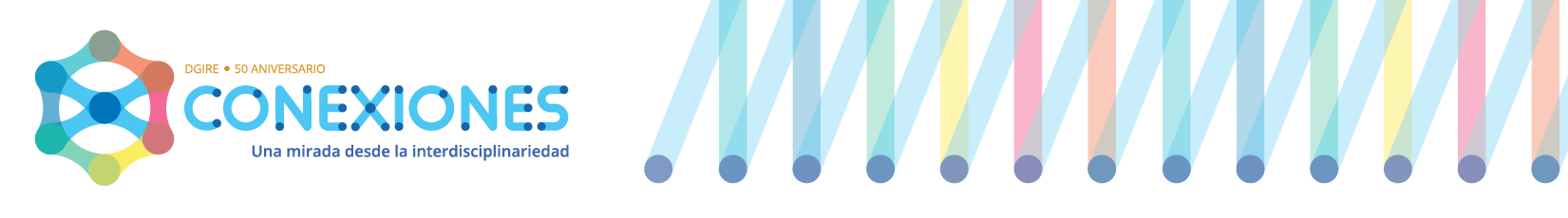 Producto 7
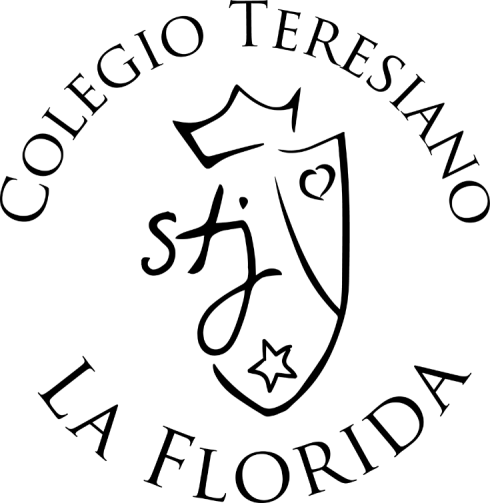 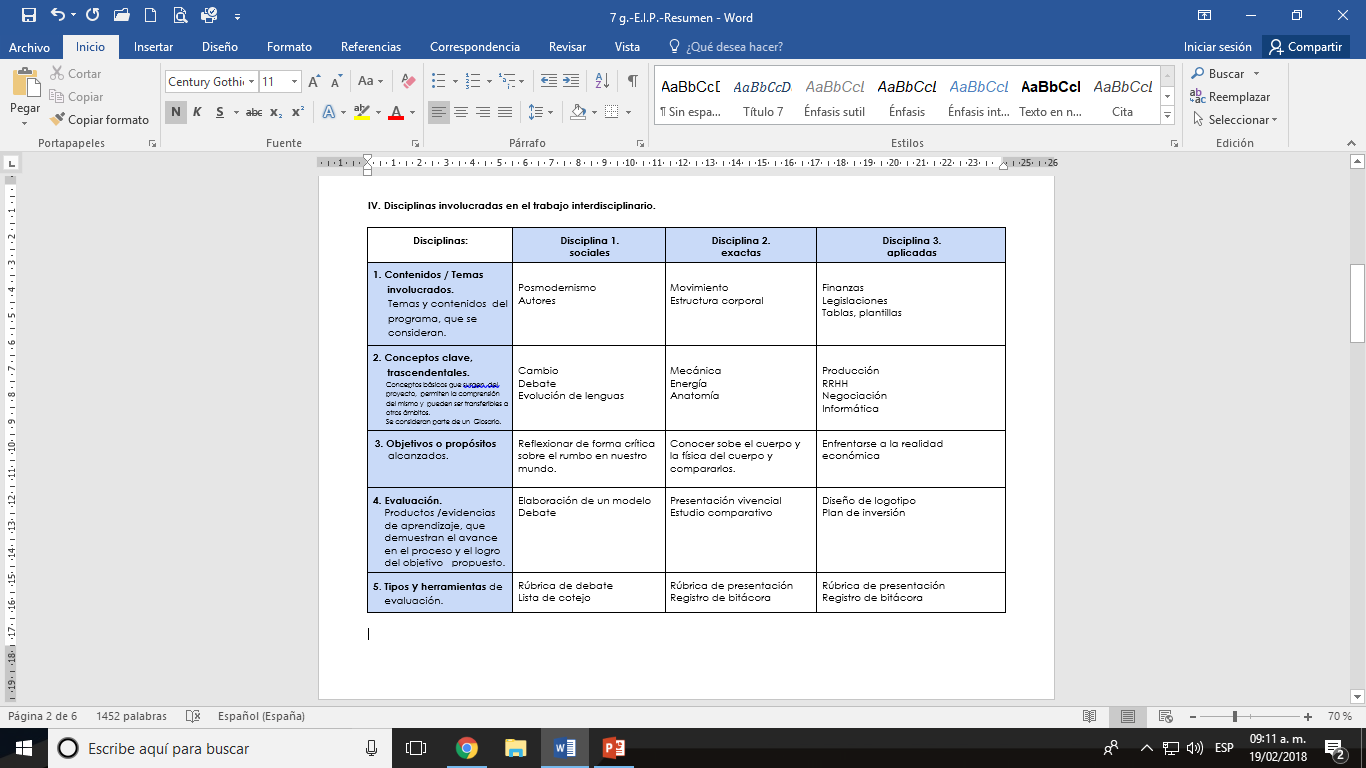 Equipo 9
Curso
2018-2019
Proyecto:  
Futurology
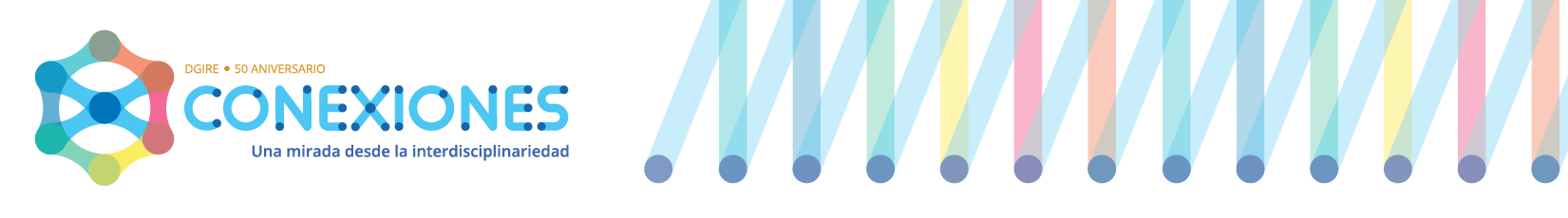 Producto 7
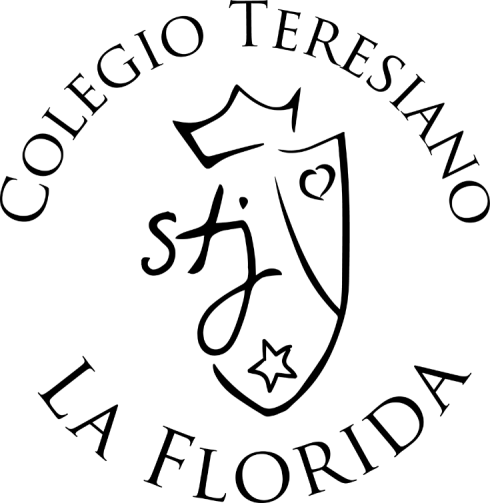 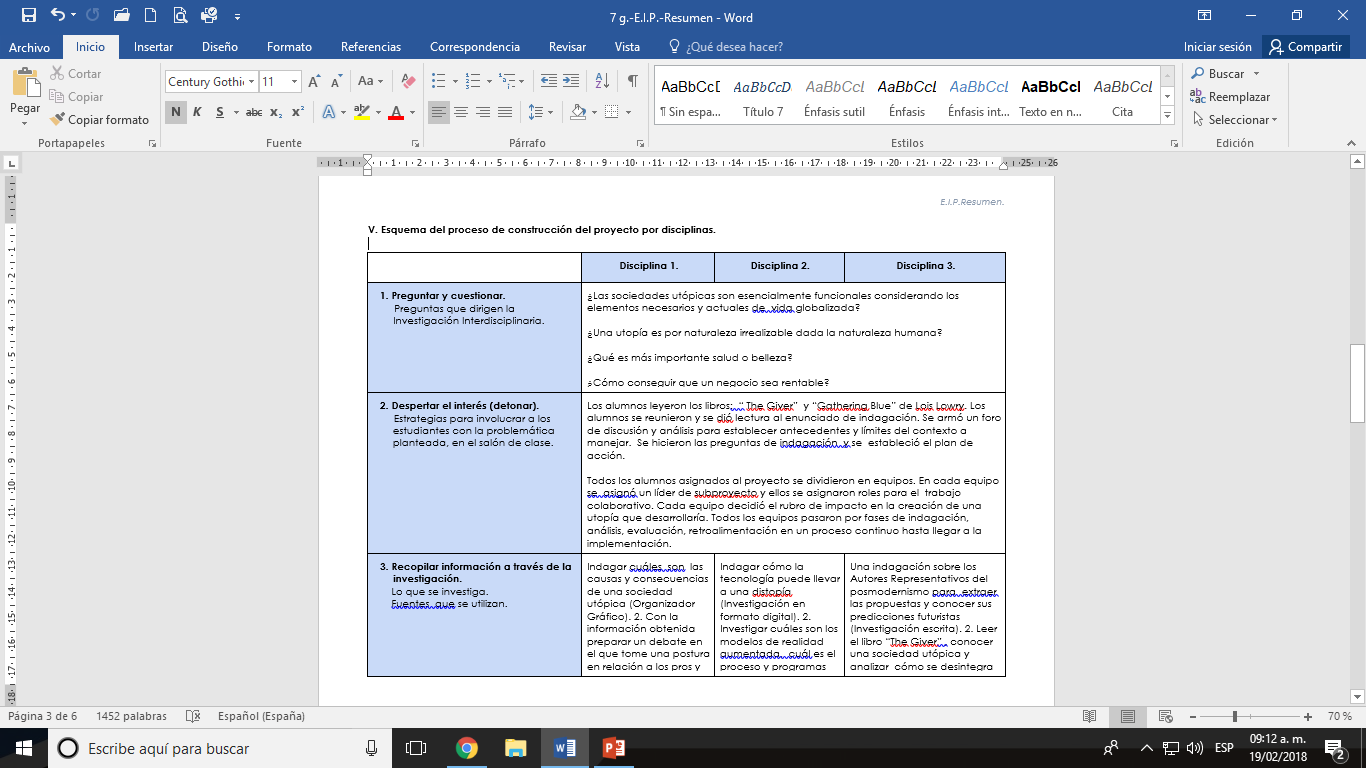 Equipo 9
Curso
2018-2019
Proyecto:  
Futurology
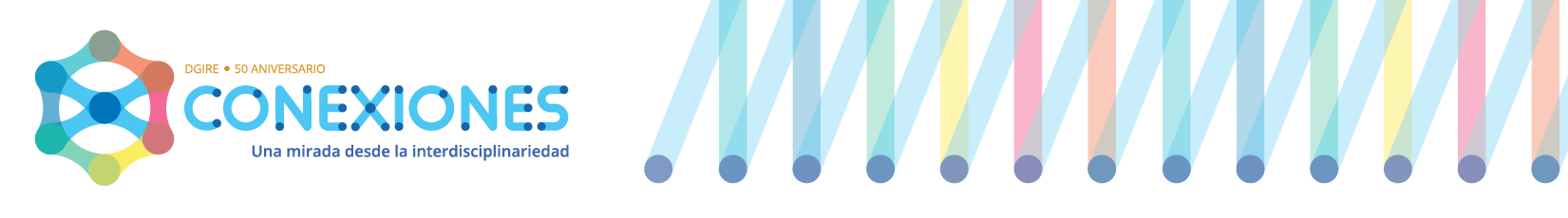 Producto 7
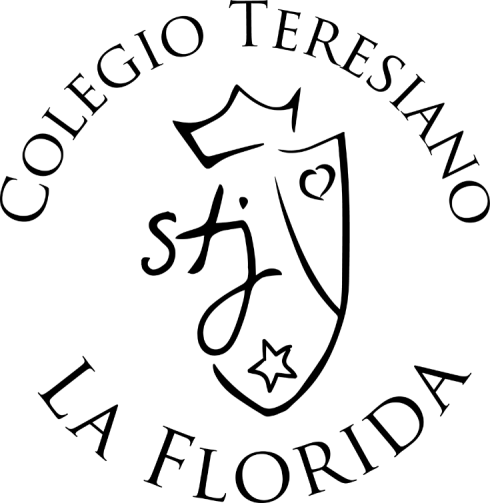 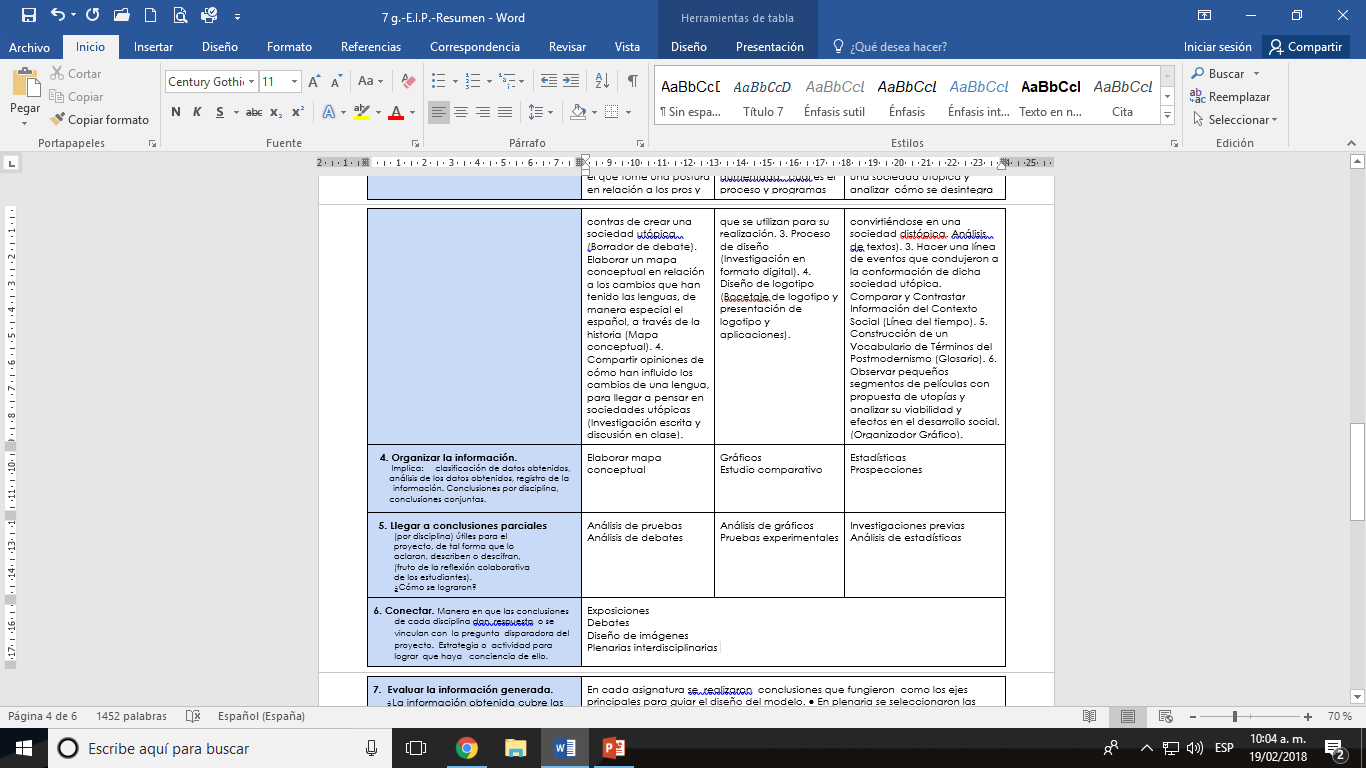 Equipo 9
Curso
2018-2019
Proyecto:  
Futurology
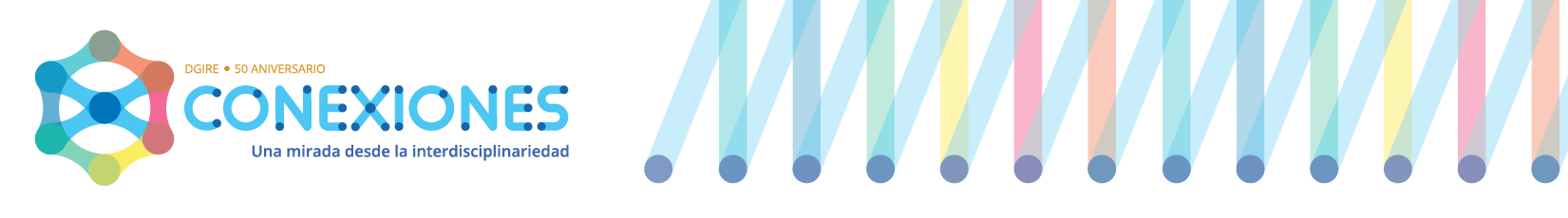 Producto 7
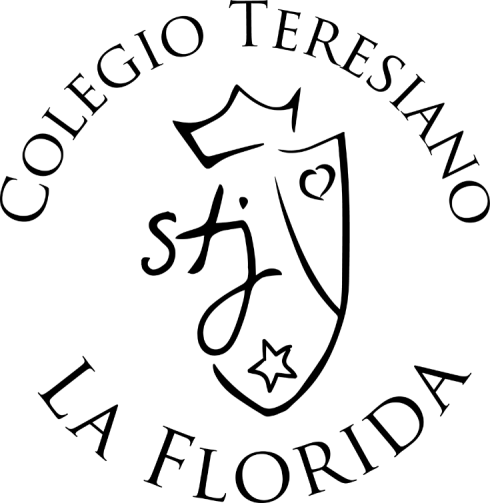 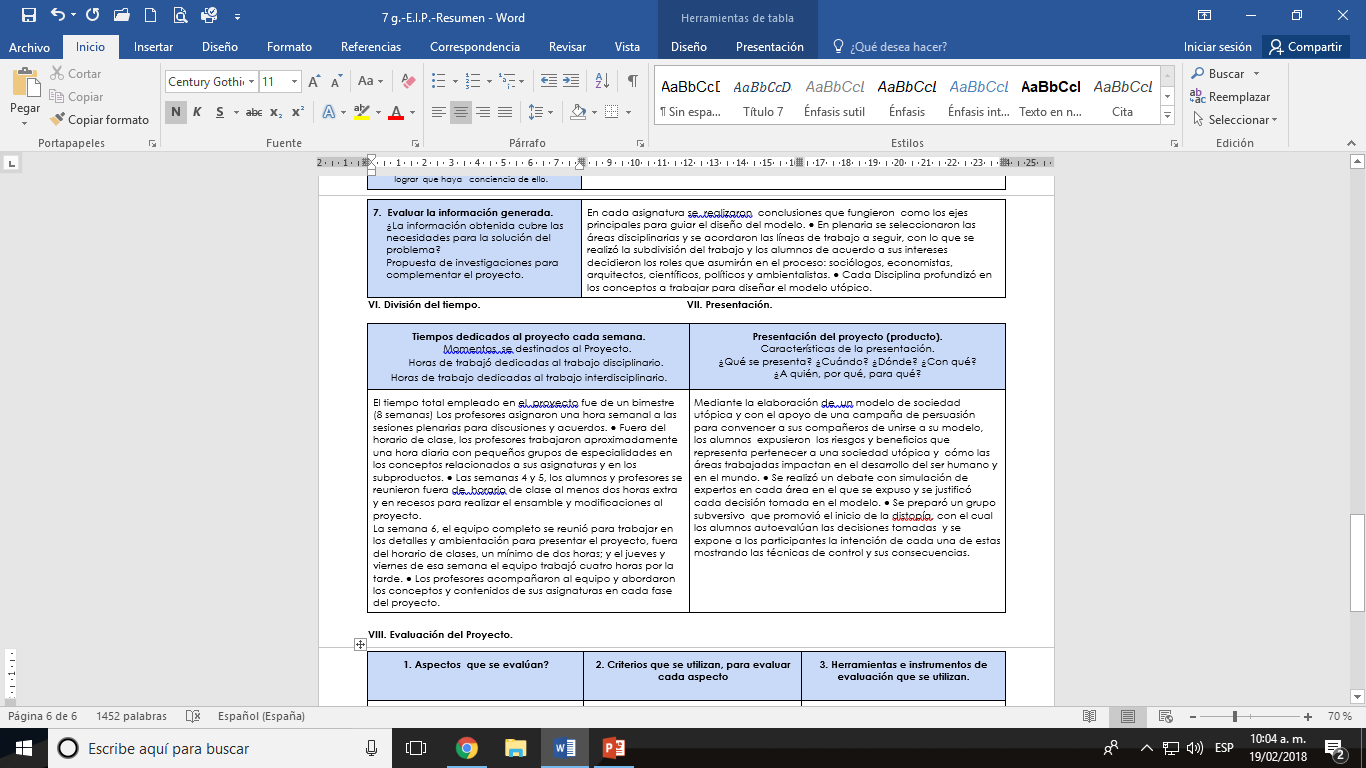 Equipo 9
Curso
2018-2019
Proyecto:  
Futurology
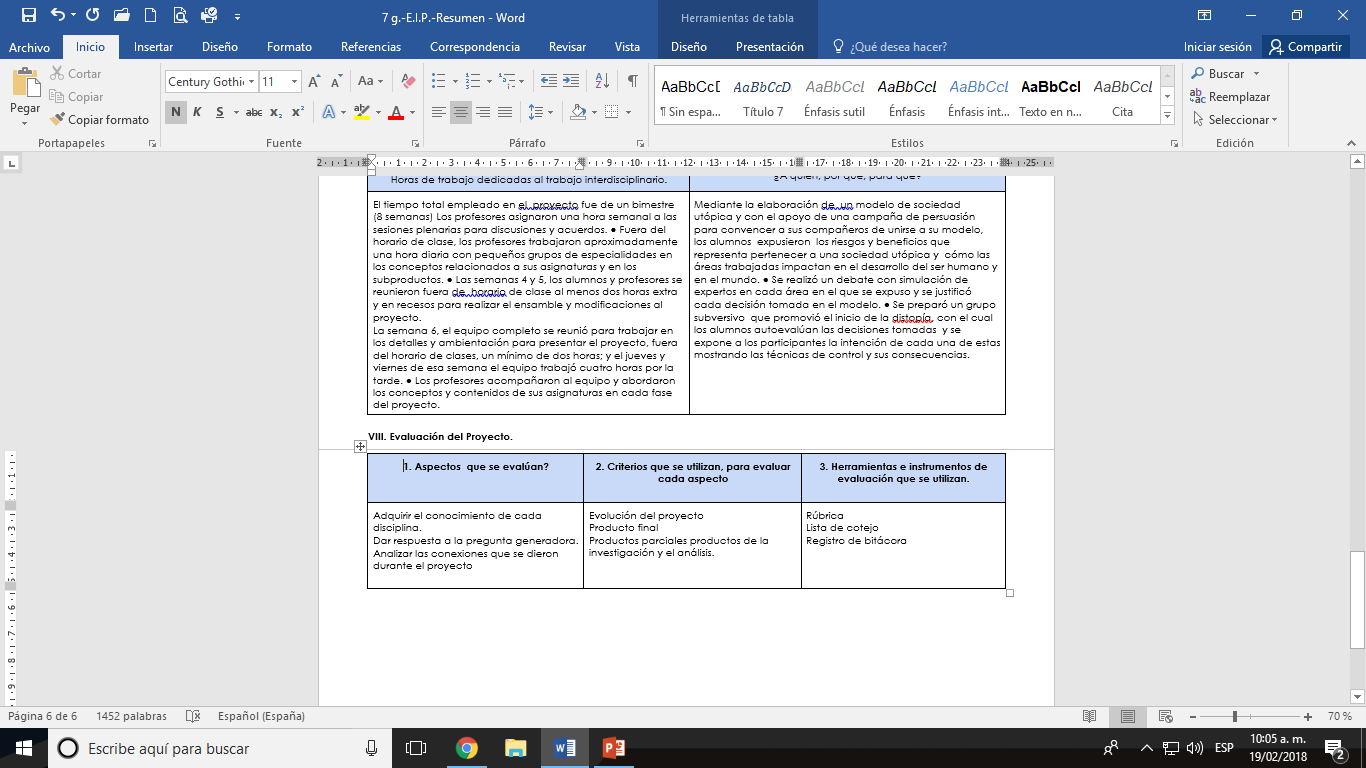 Producto 8
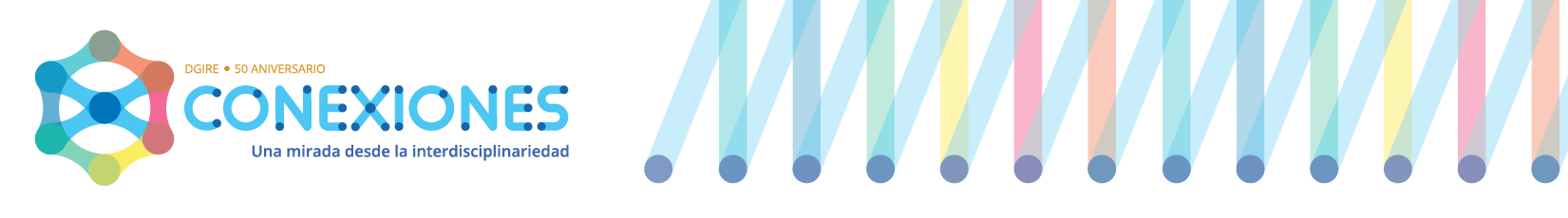 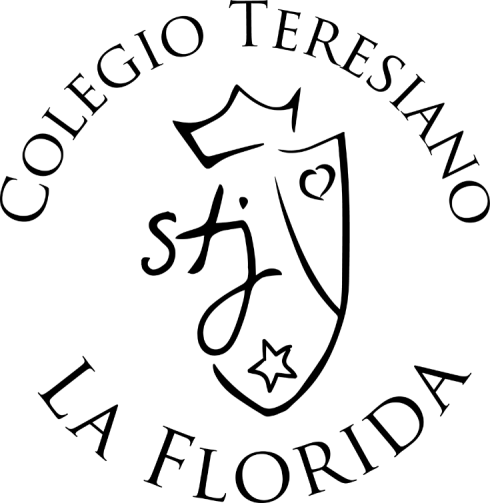 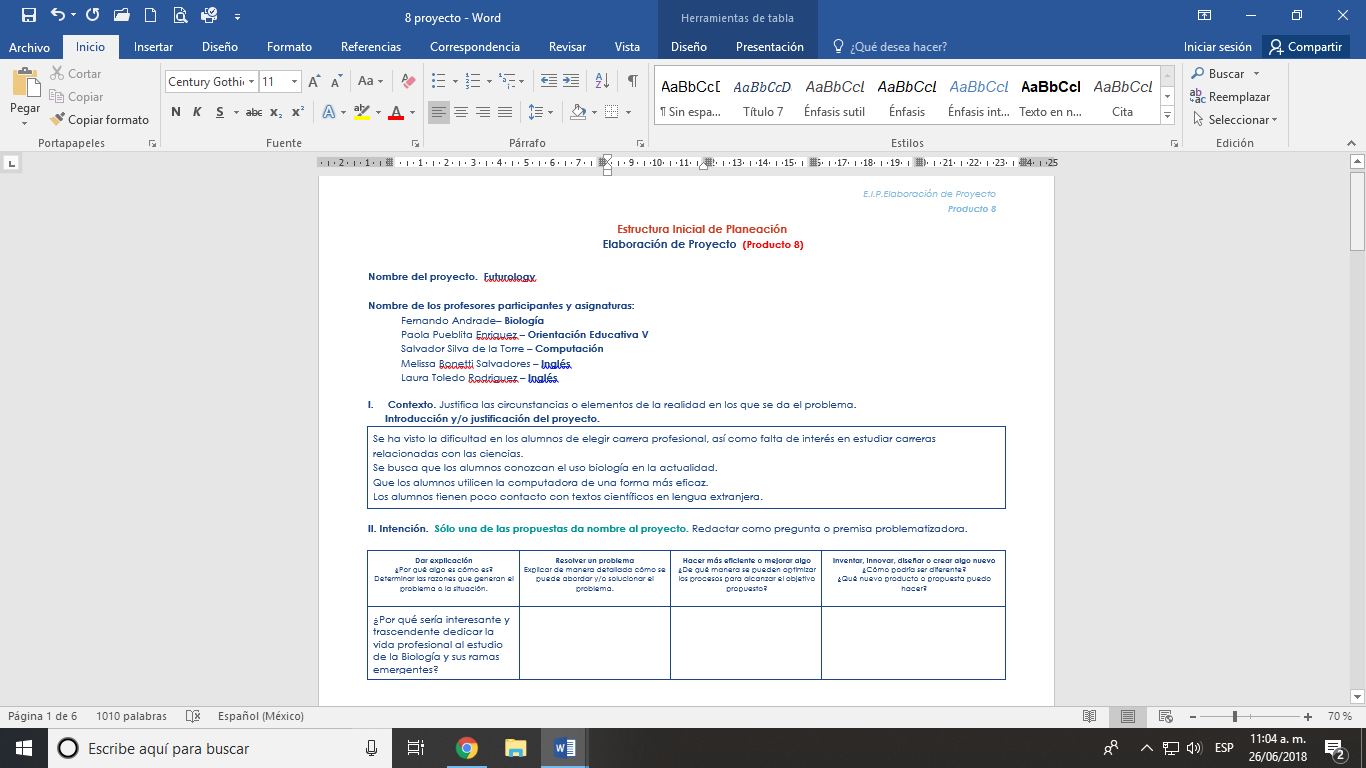 Equipo 9
Curso
2018-2019
Proyecto:  
Futurology
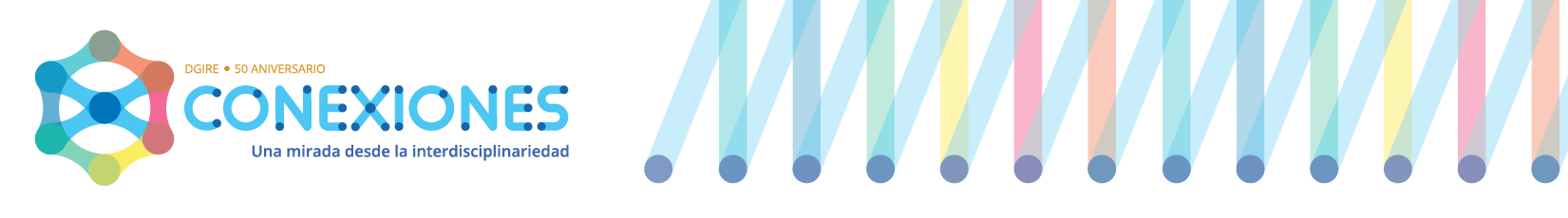 Producto 8
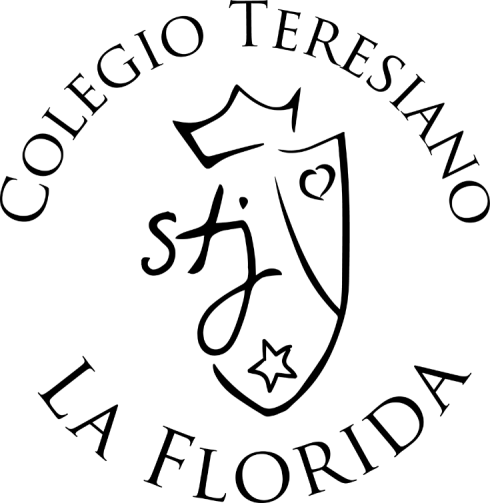 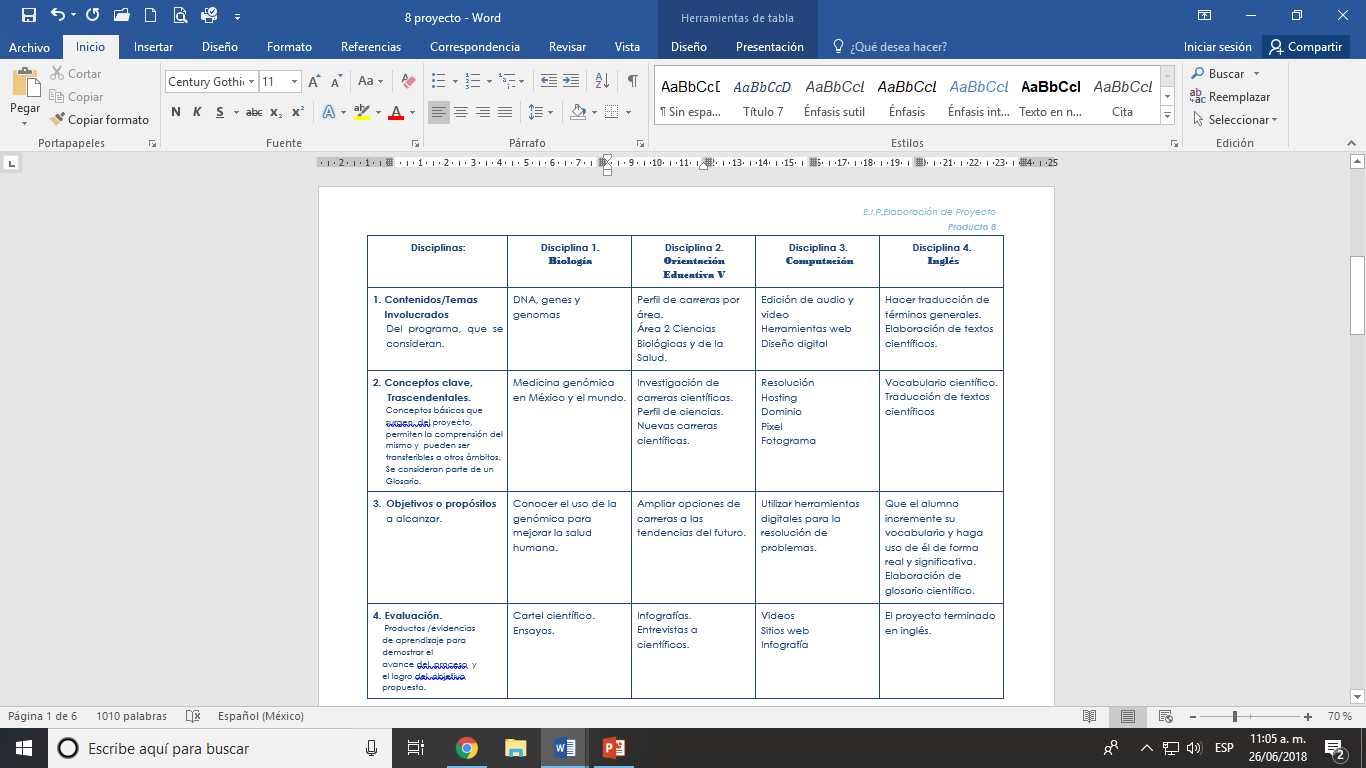 Equipo 9
Curso
2018-2019
Proyecto:  
Futurology
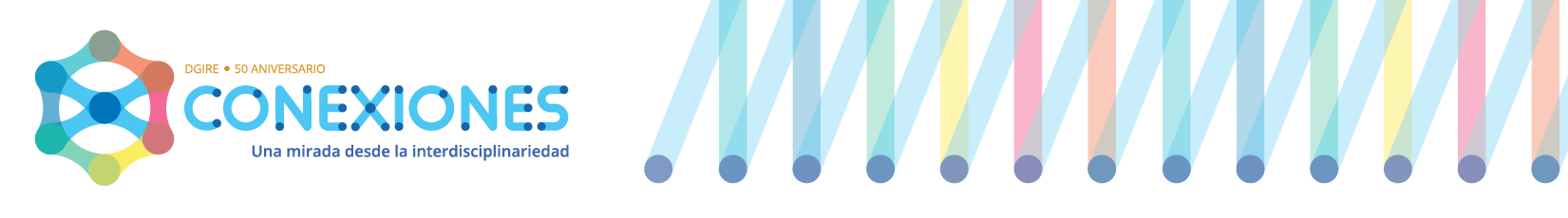 Producto 8
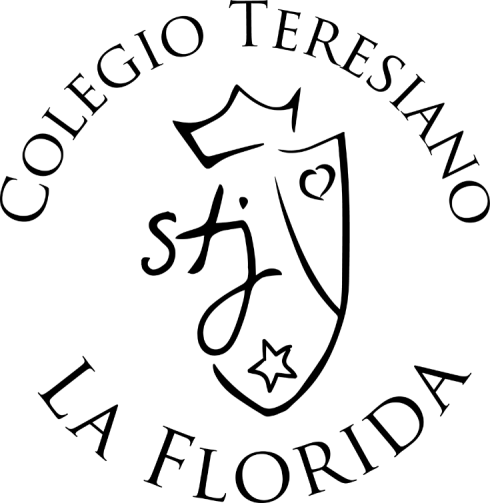 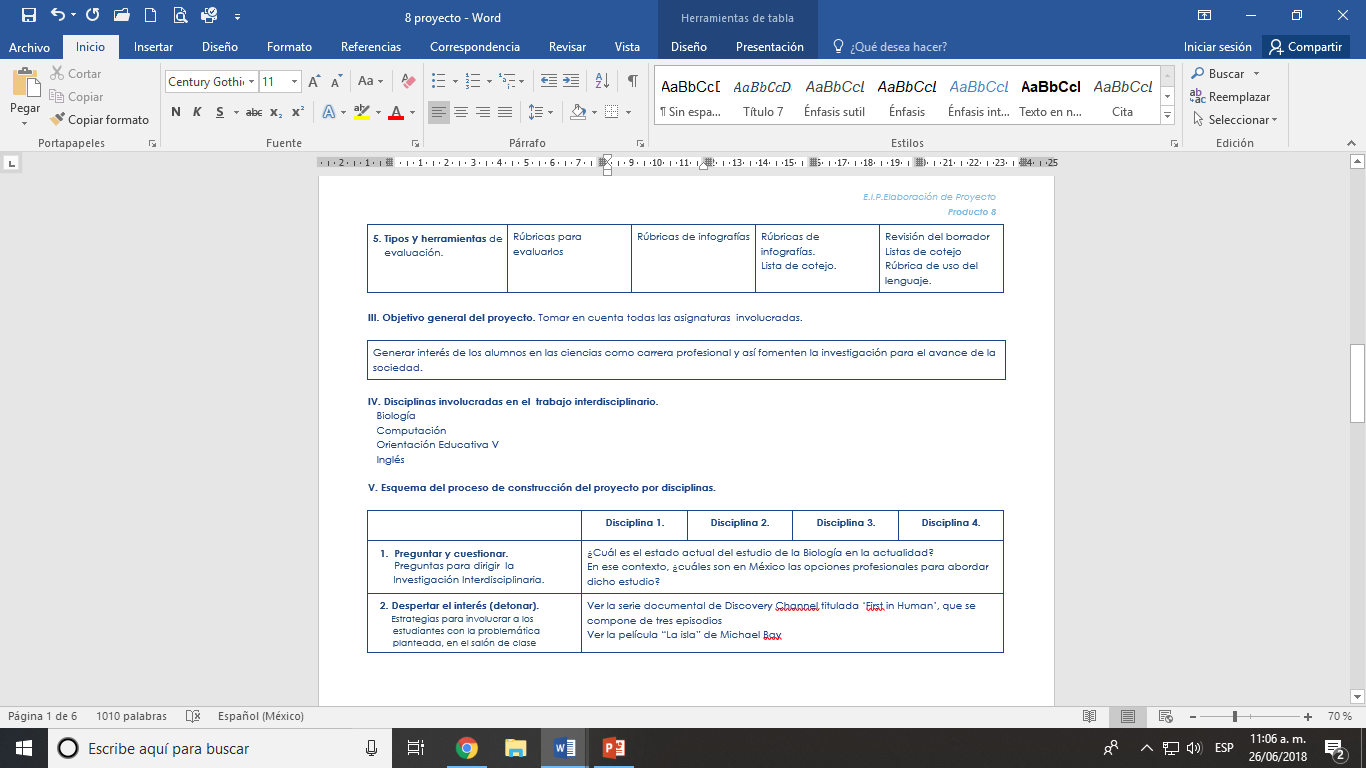 Equipo 9
Curso
2018-2019
Proyecto:  
Futurology
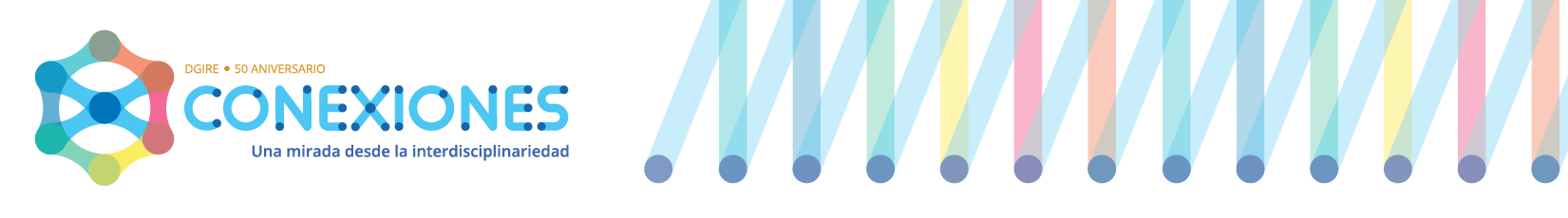 Producto 8
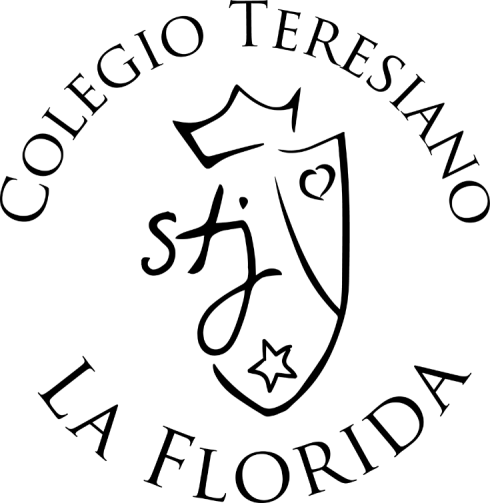 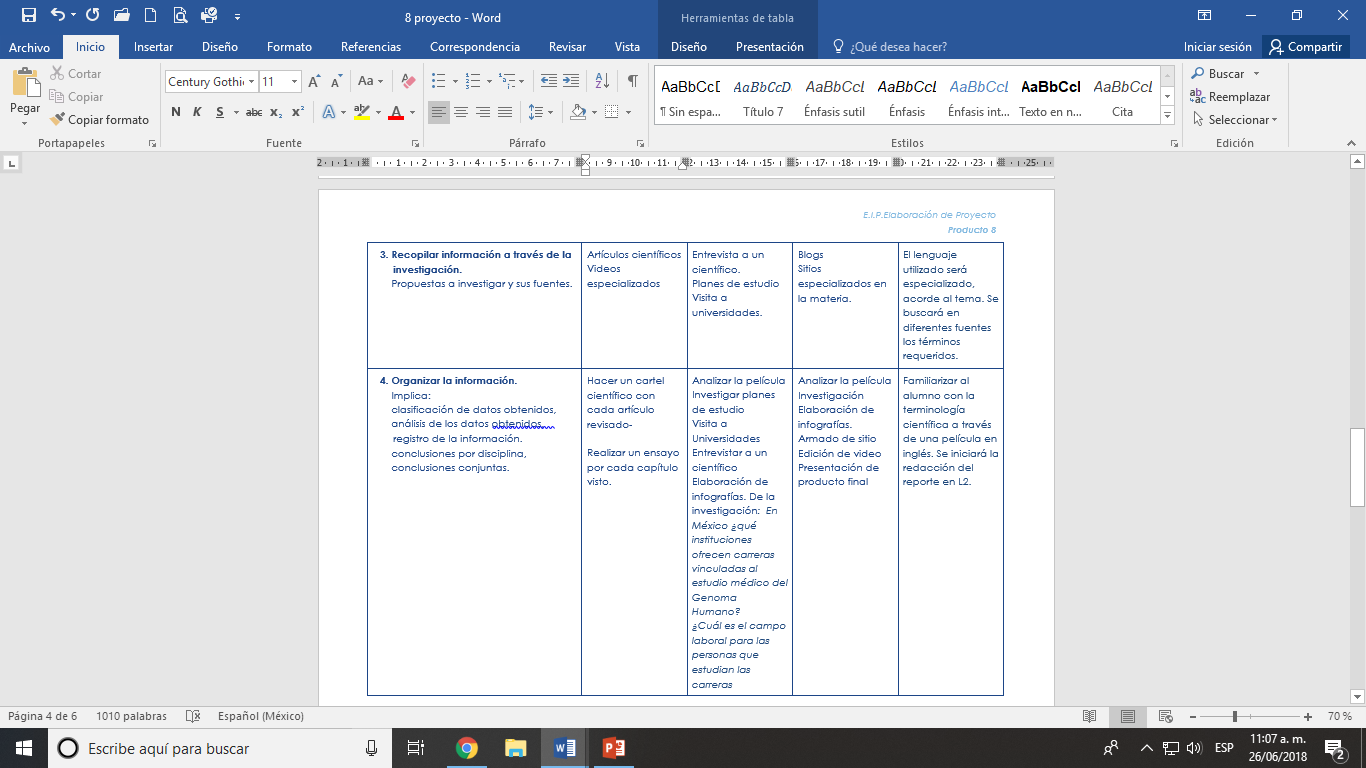 Equipo 9
Curso
2018-2019
Proyecto:  
Futurology
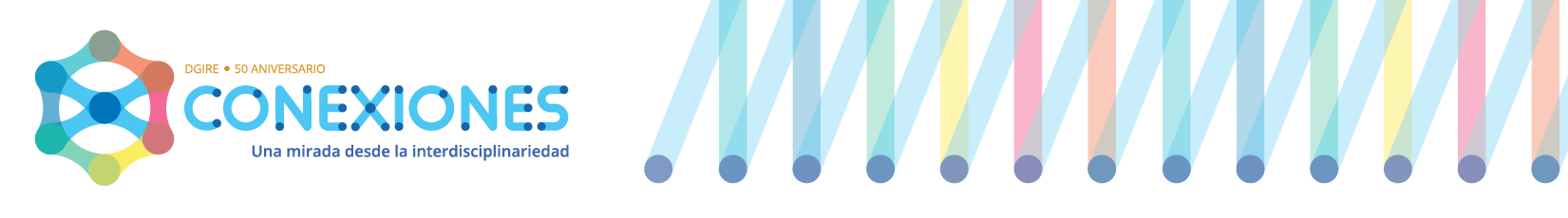 Producto 8
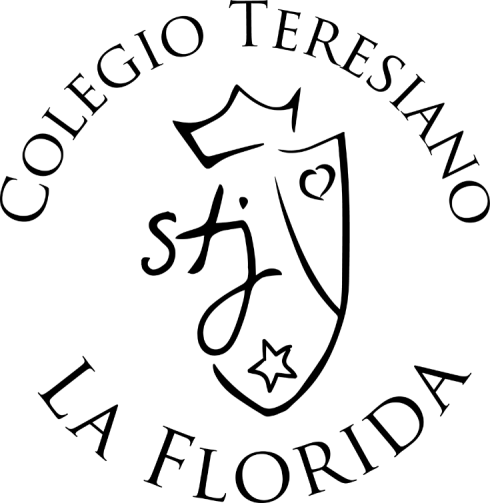 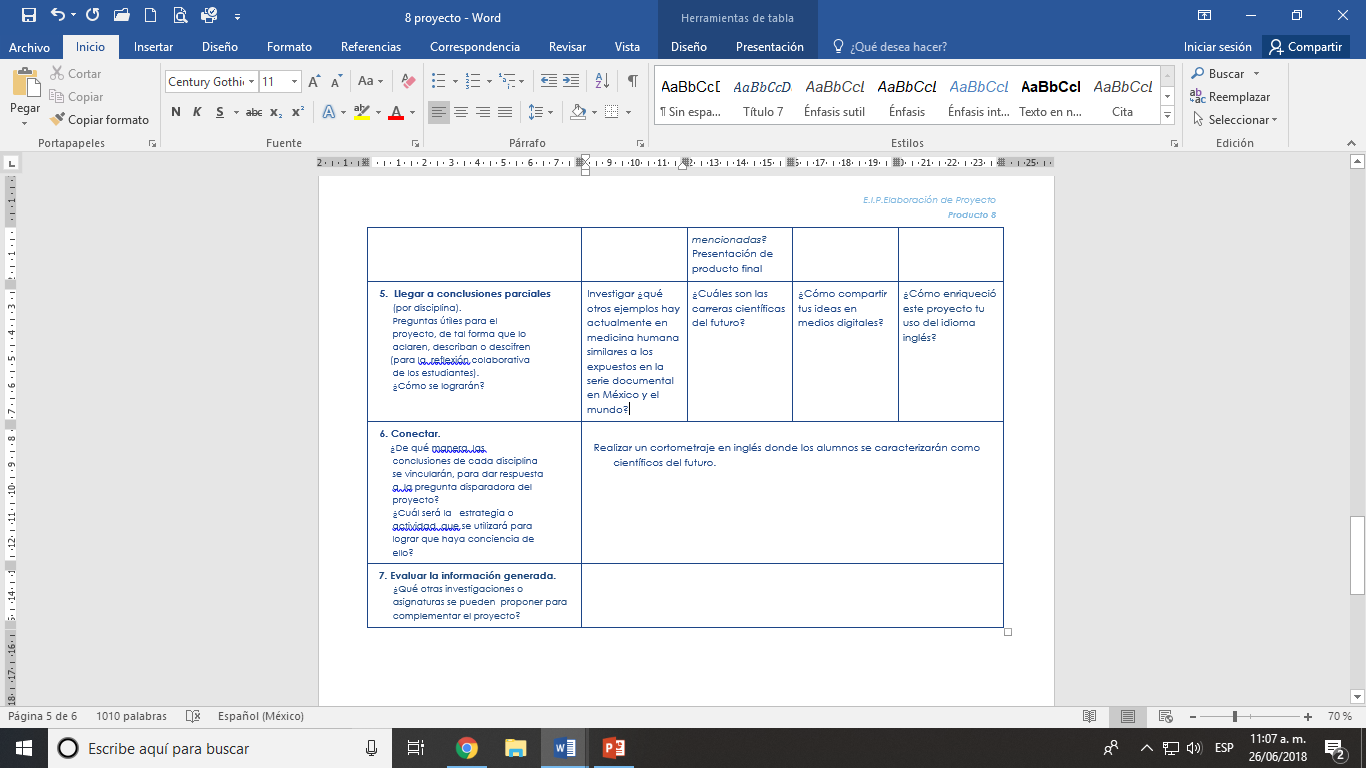 Equipo 9
Curso
2018-2019
Proyecto:  
Futurology
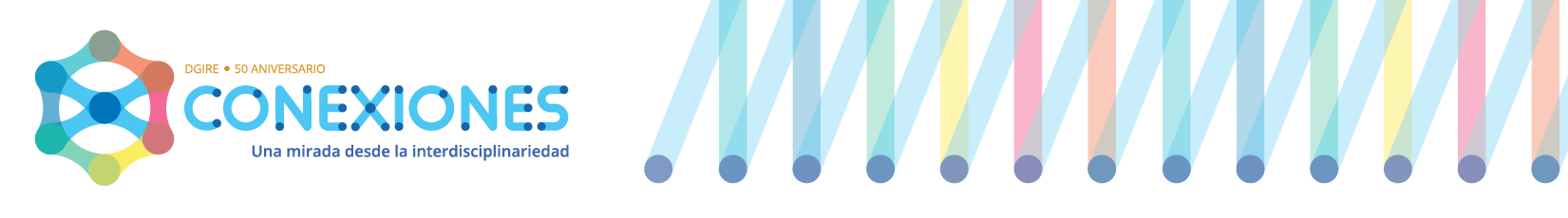 Producto 8
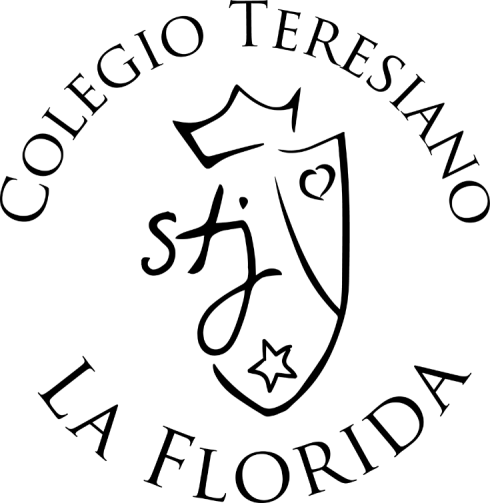 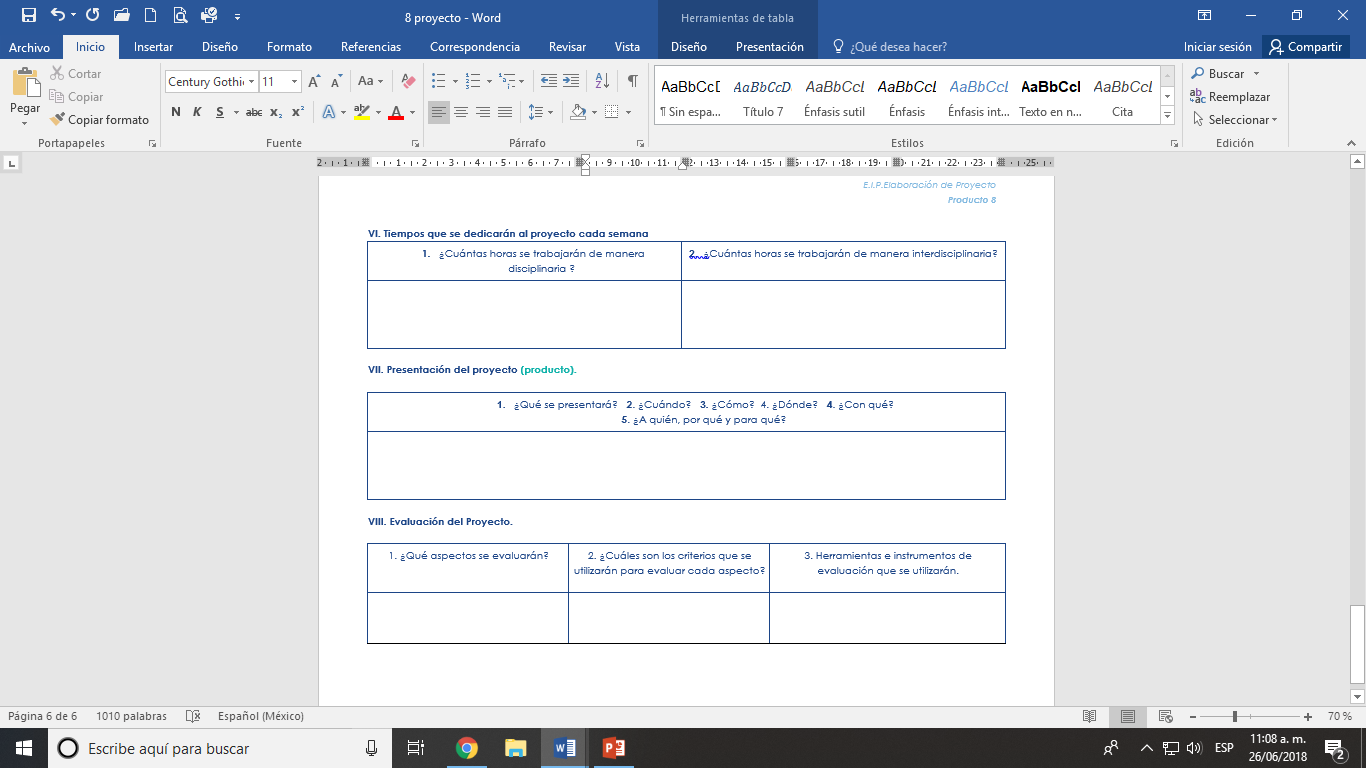 Equipo 9
Curso
2018-2019
Proyecto:  
Futurology
Producto 9
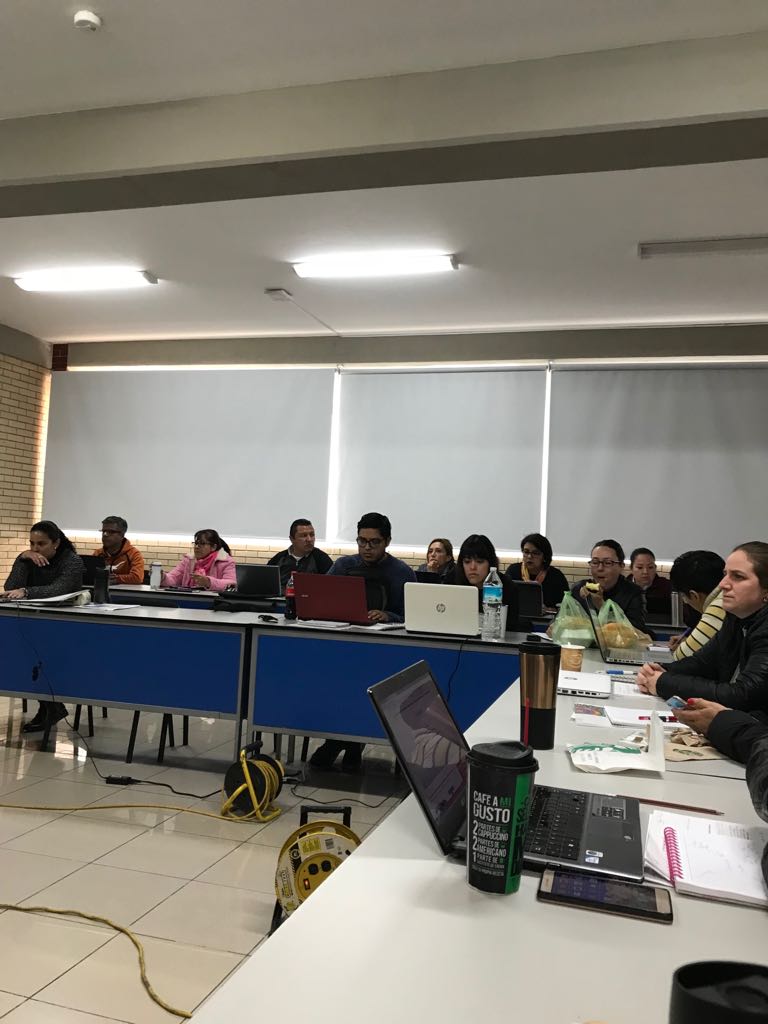 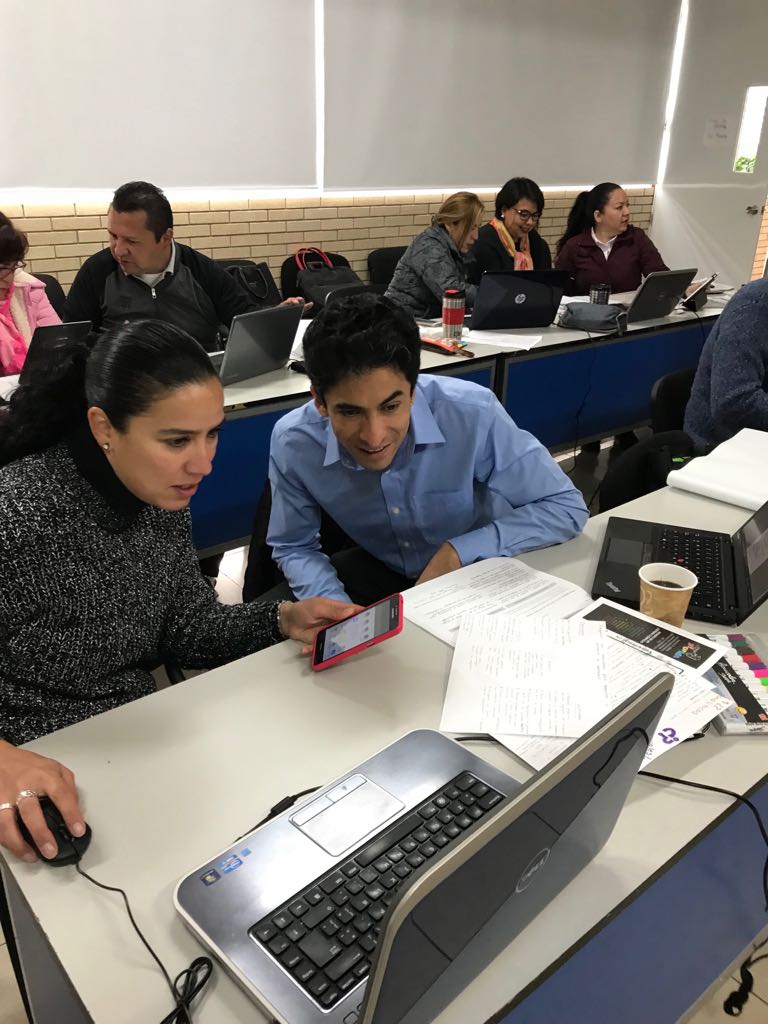 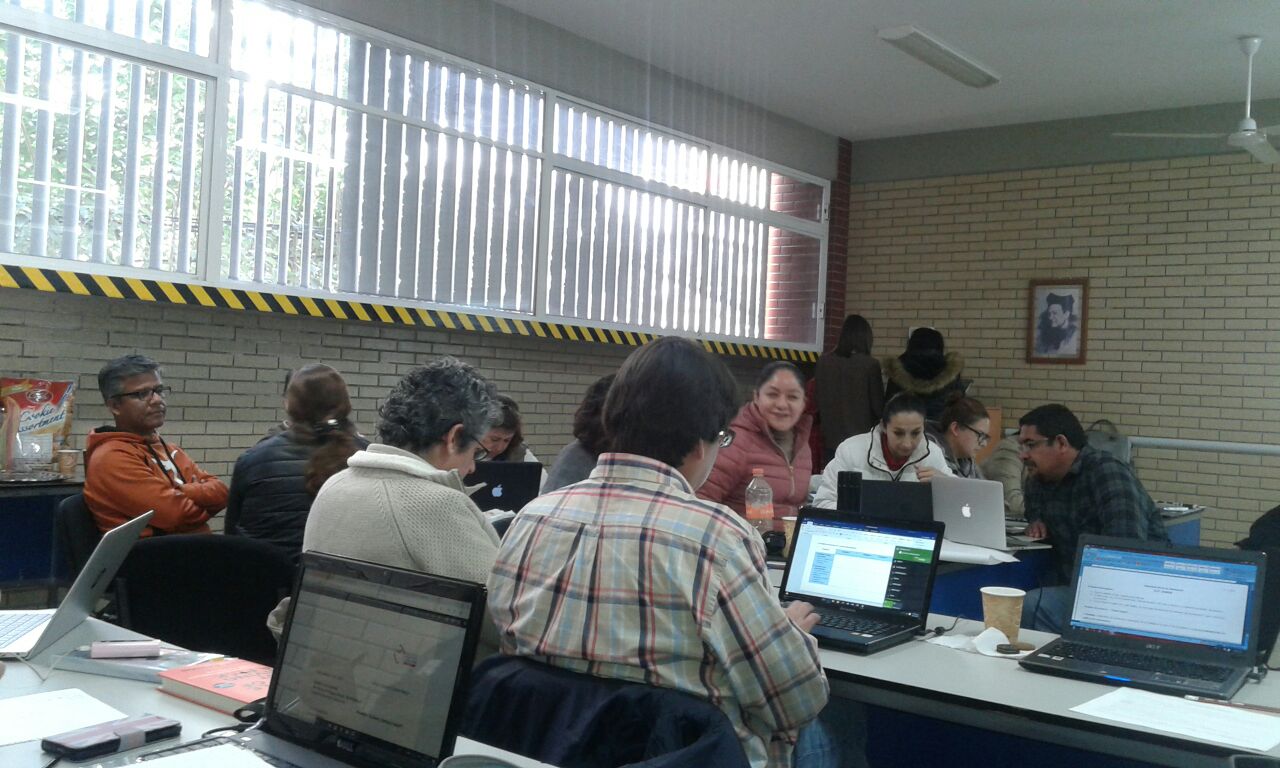 Producto 10
Biología
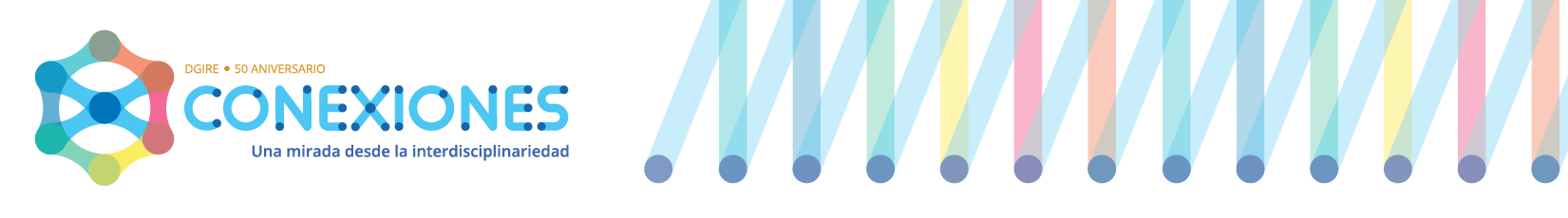 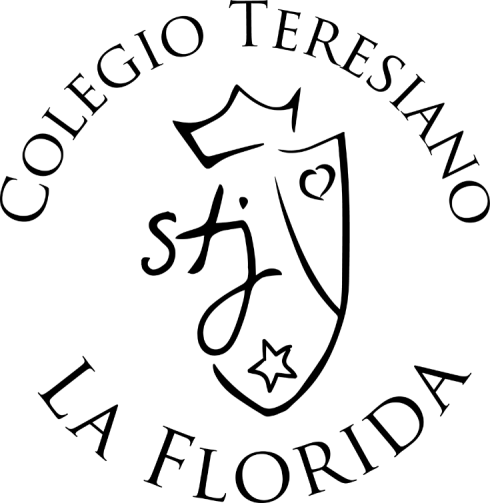 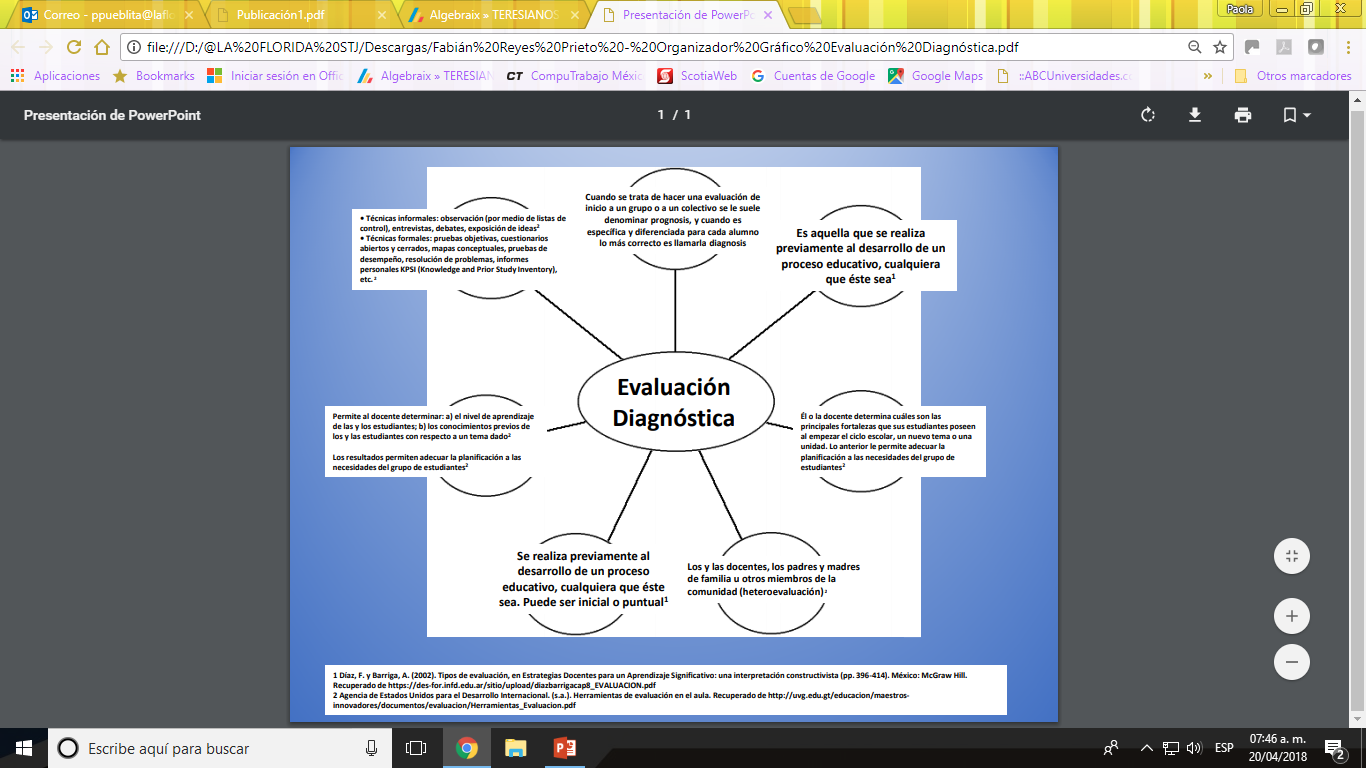 Equipo 9
Curso
2018-2019
Proyecto:  
Futurology
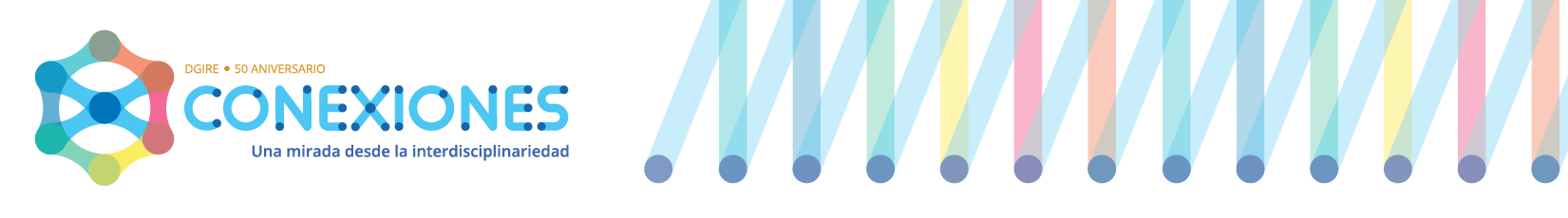 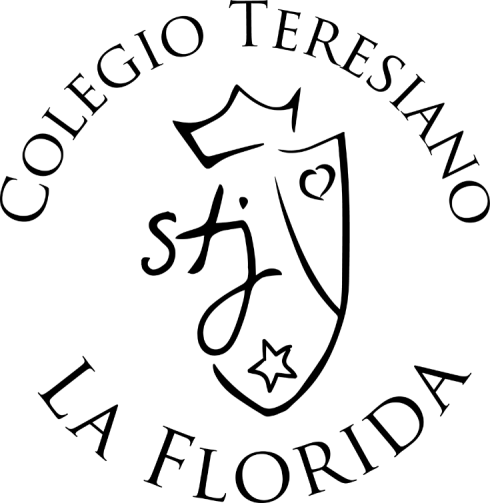 Producto 10
Computación
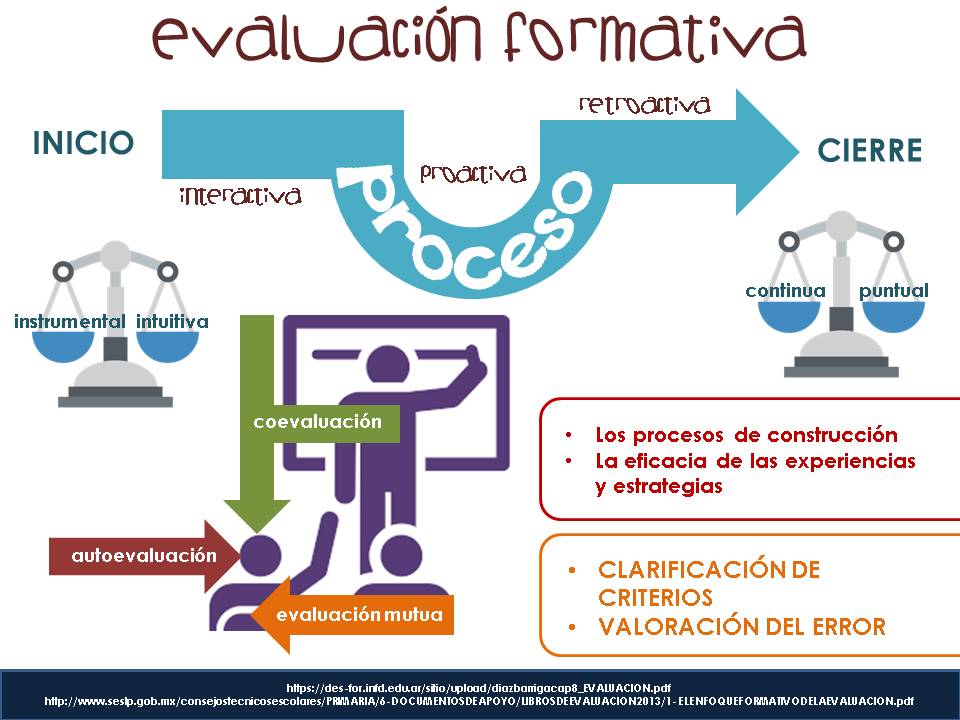 Equipo 9
Curso
2018-2019
Proyecto:  
Futurology
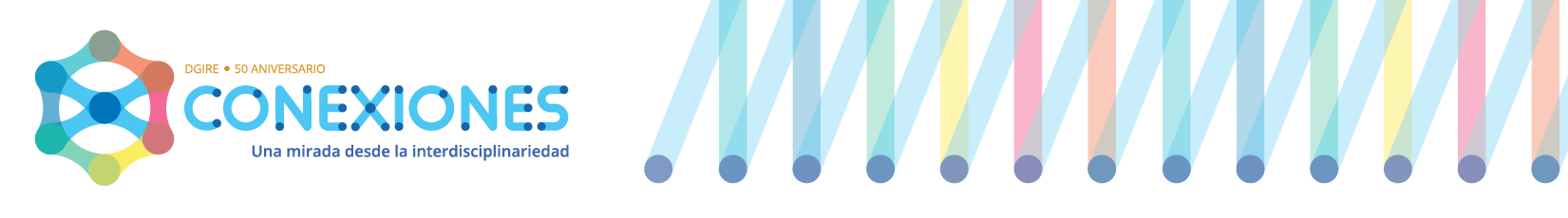 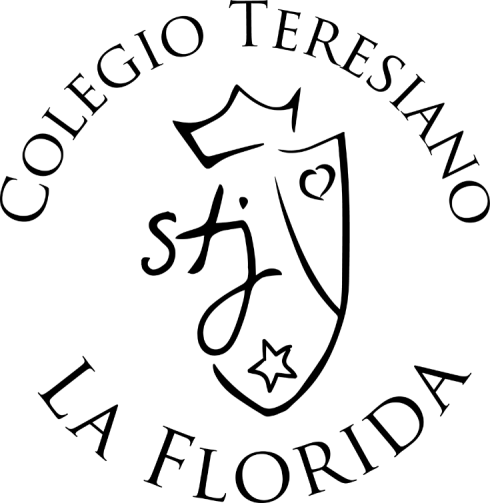 Producto 10
Orientación
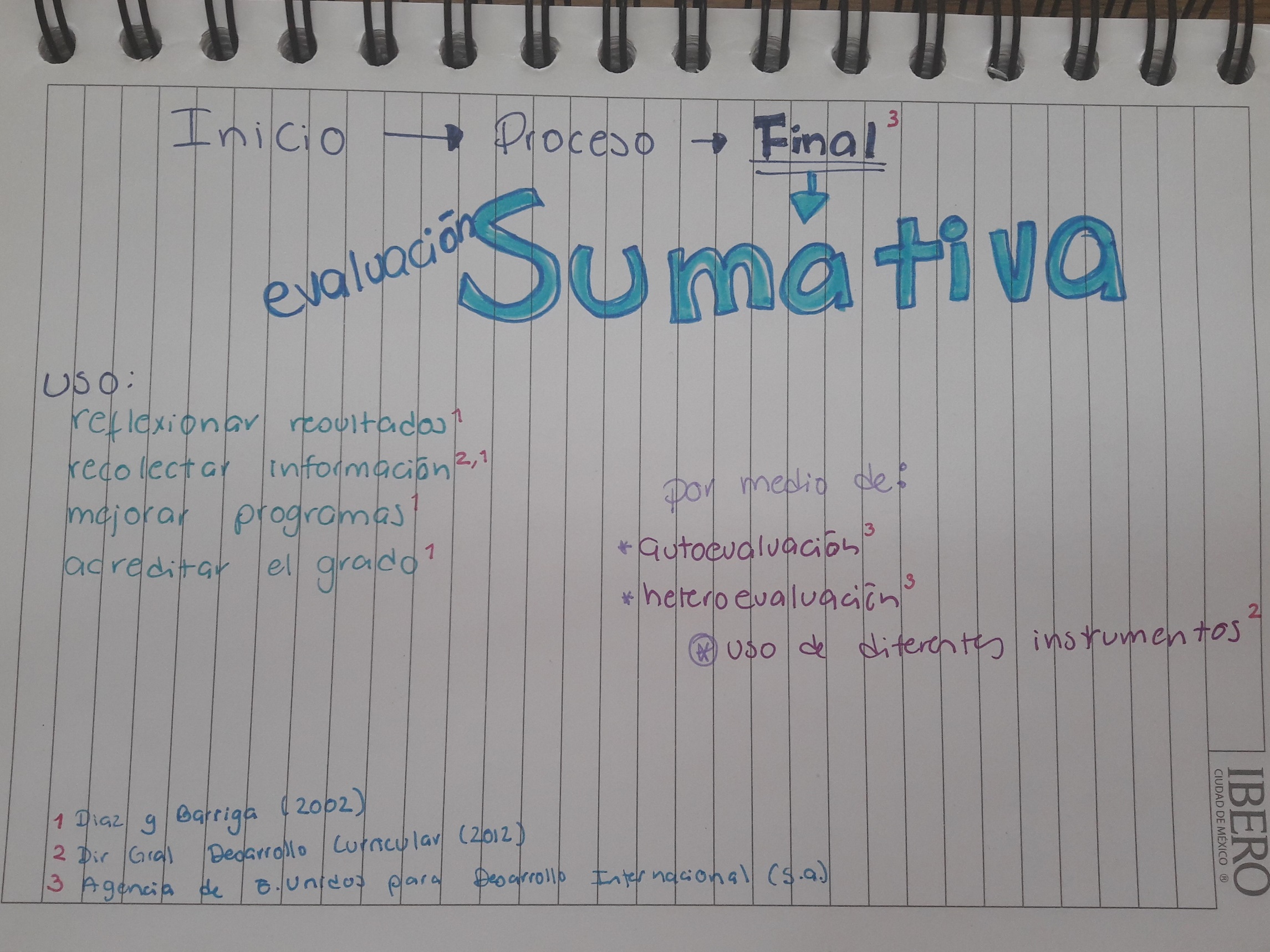 Equipo 9
Curso
2018-2019
Proyecto:  
Futurology
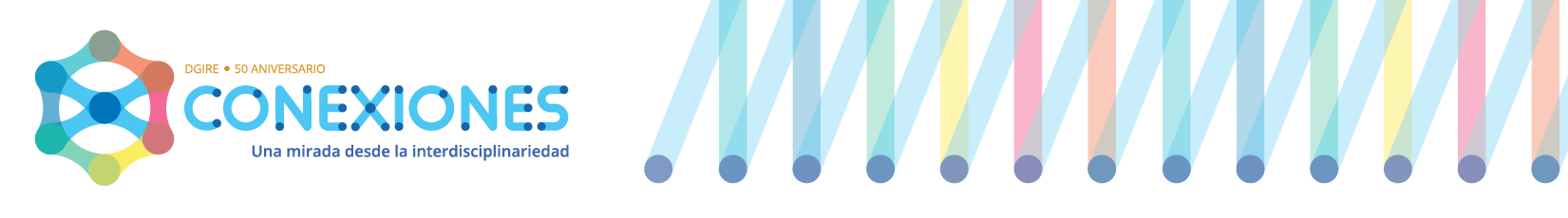 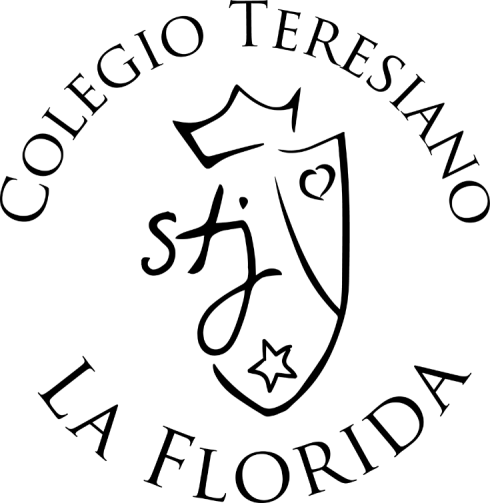 Producto 10
Inglés - Melissa
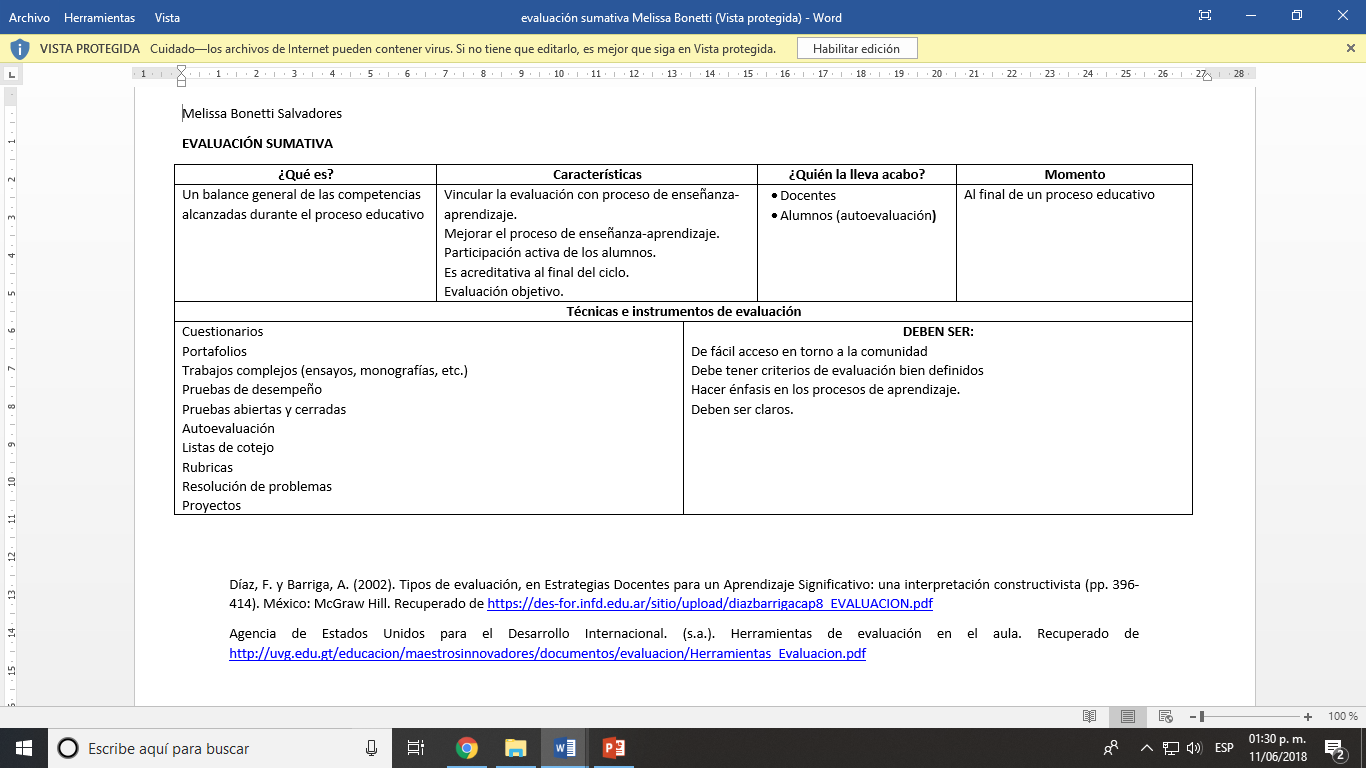 Equipo 9
Curso
2018-2019
Proyecto:  
Futurology
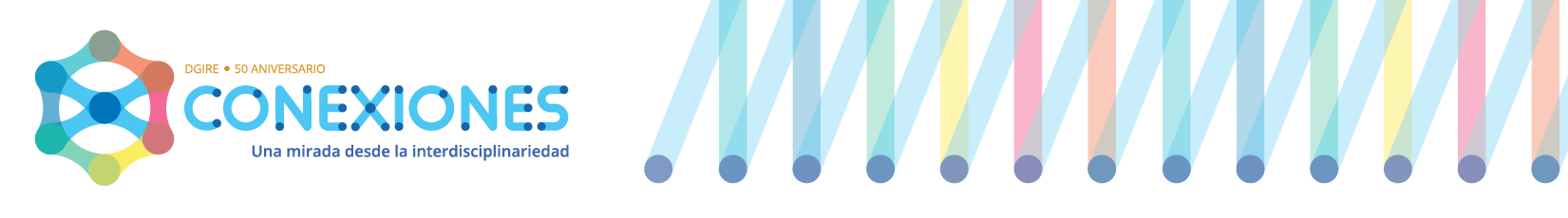 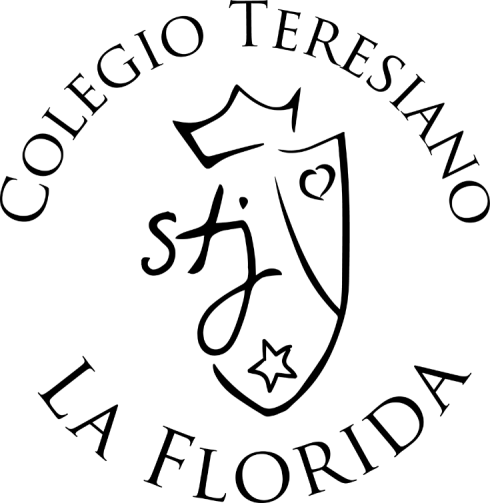 Producto 10
Inglés - Laura
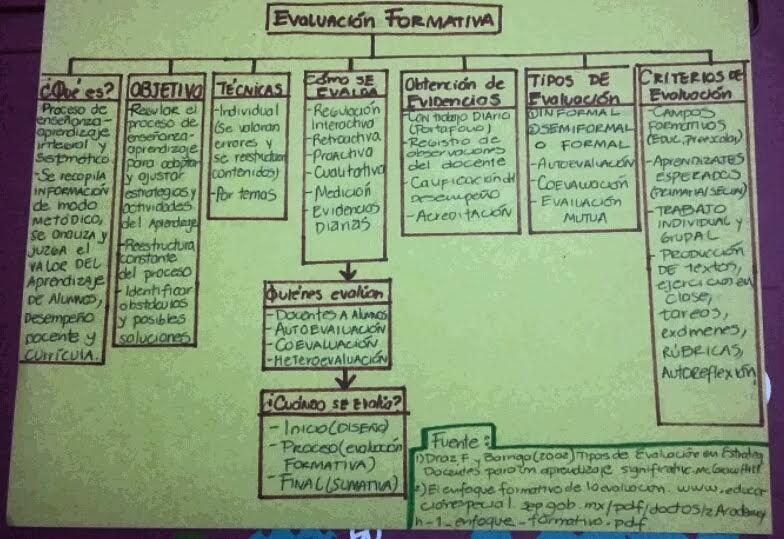 Equipo 9
Curso
2018-2019
Proyecto:  
Futurology
Díaz, F. y Barriga (2002). Tipos de Evaluación en Estrategias Docentes para un aprendizaje significativo. Mc. Graw Hill.
El enfoque formativo de la evaluación. www.educacionespecial.sep.gob.mx/pdf/doctos
Producto 11
Biología
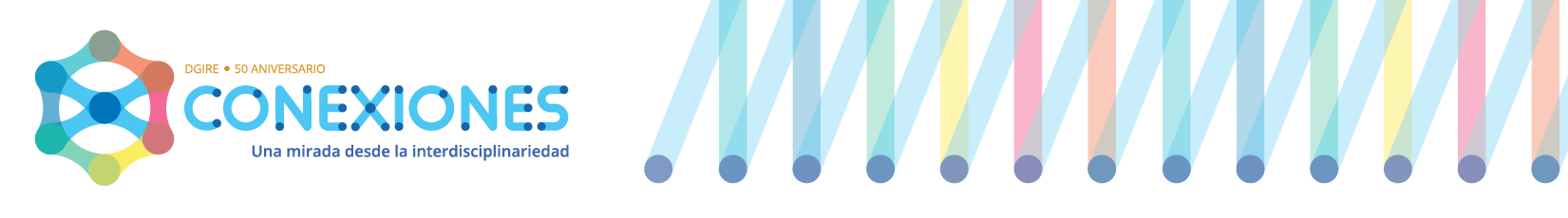 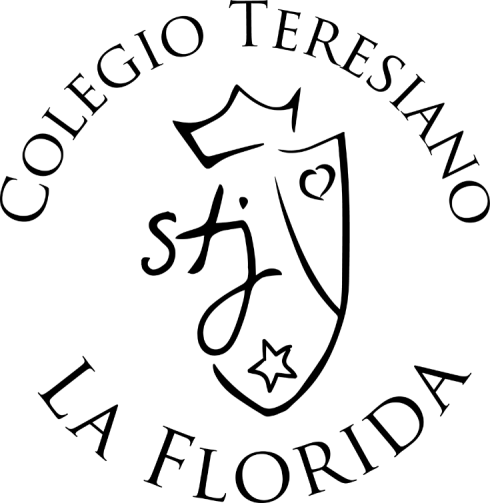 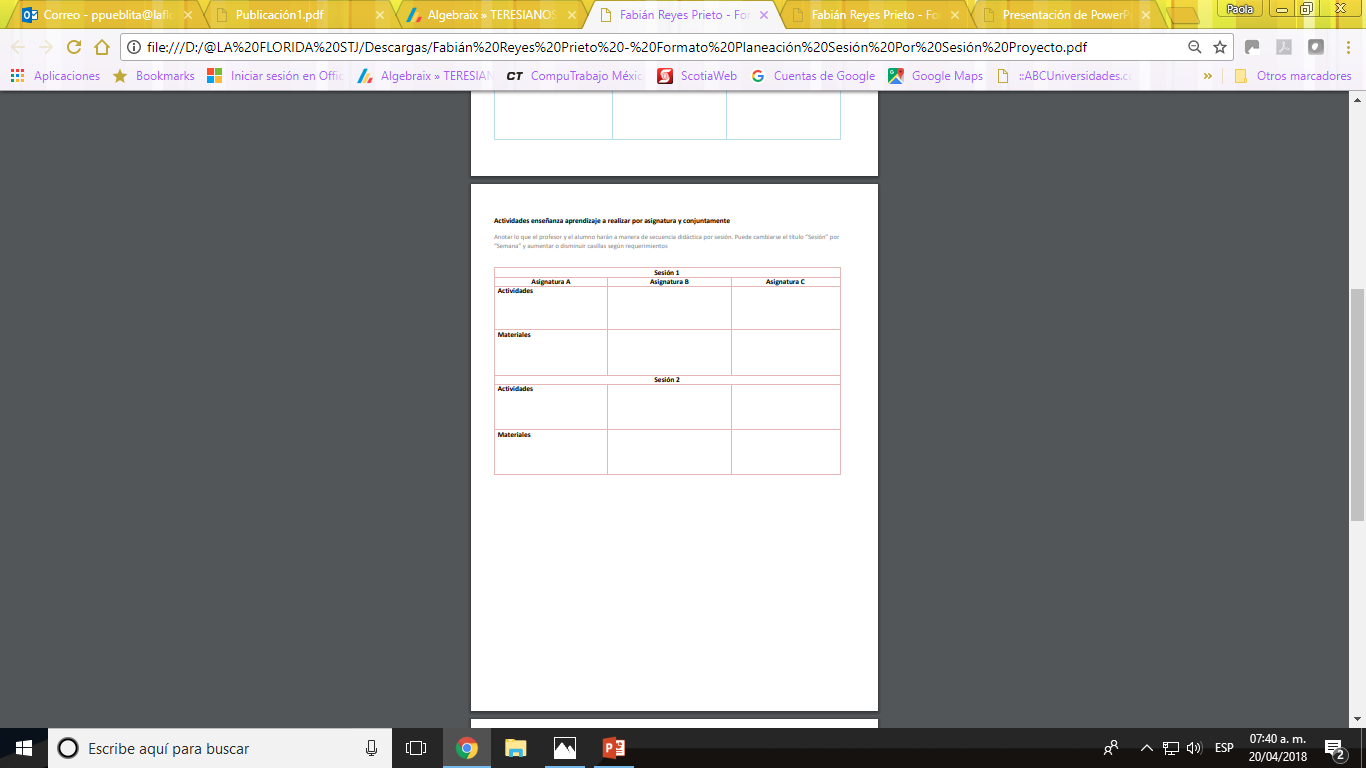 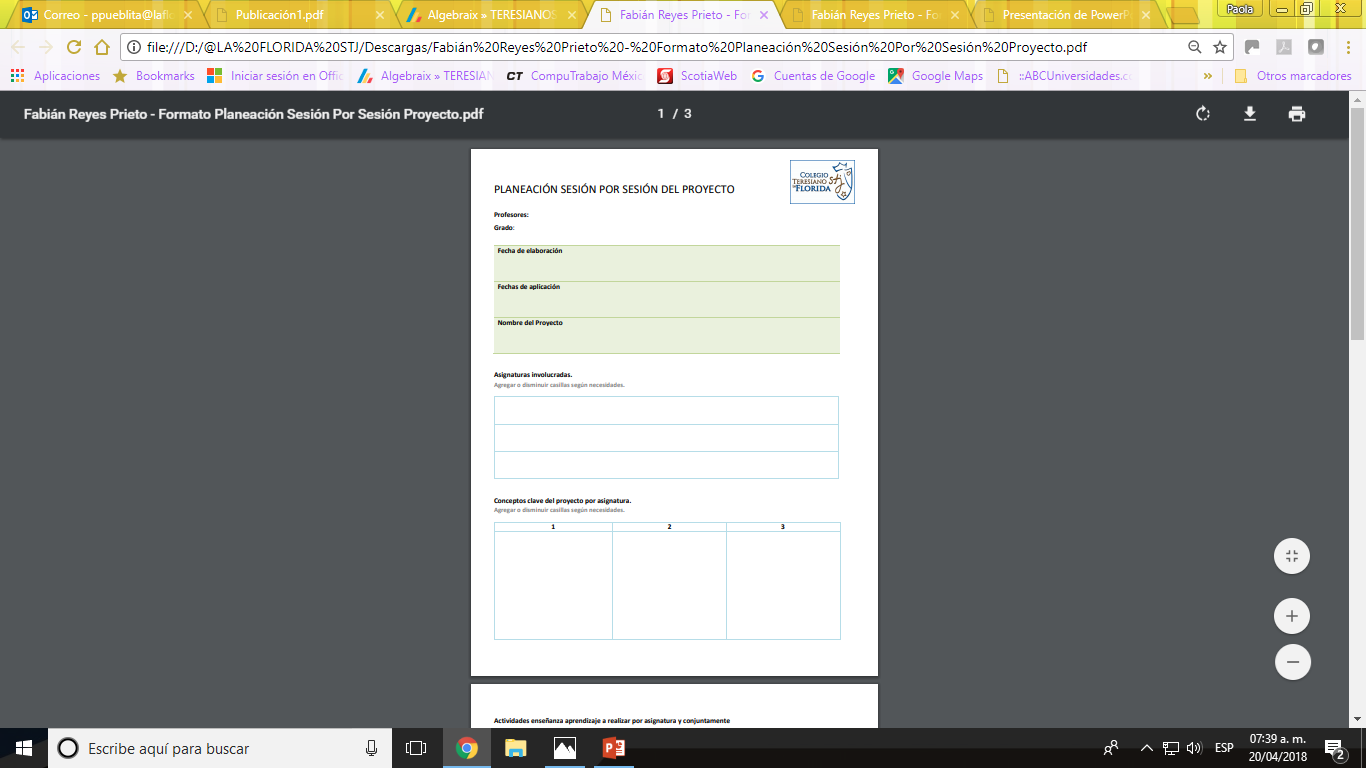 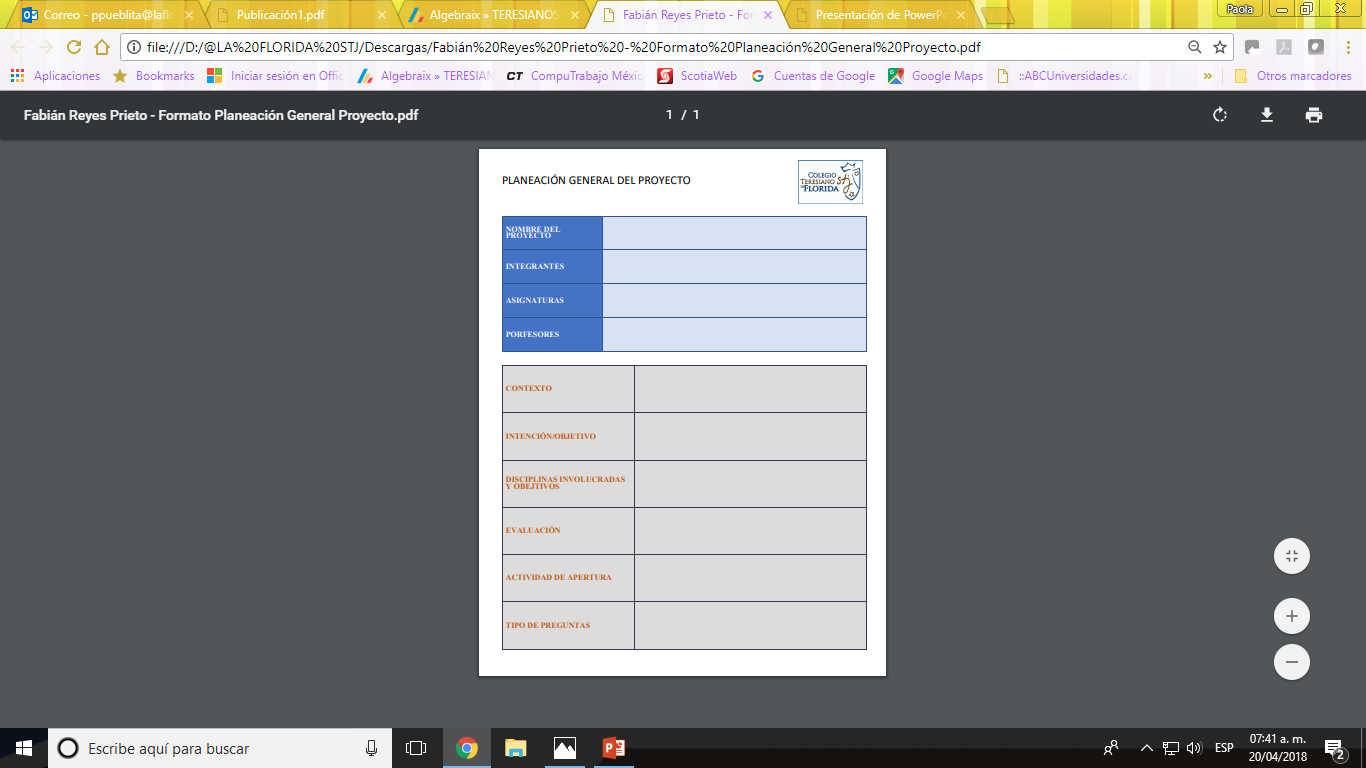 Equipo 9
Curso
2018-2019
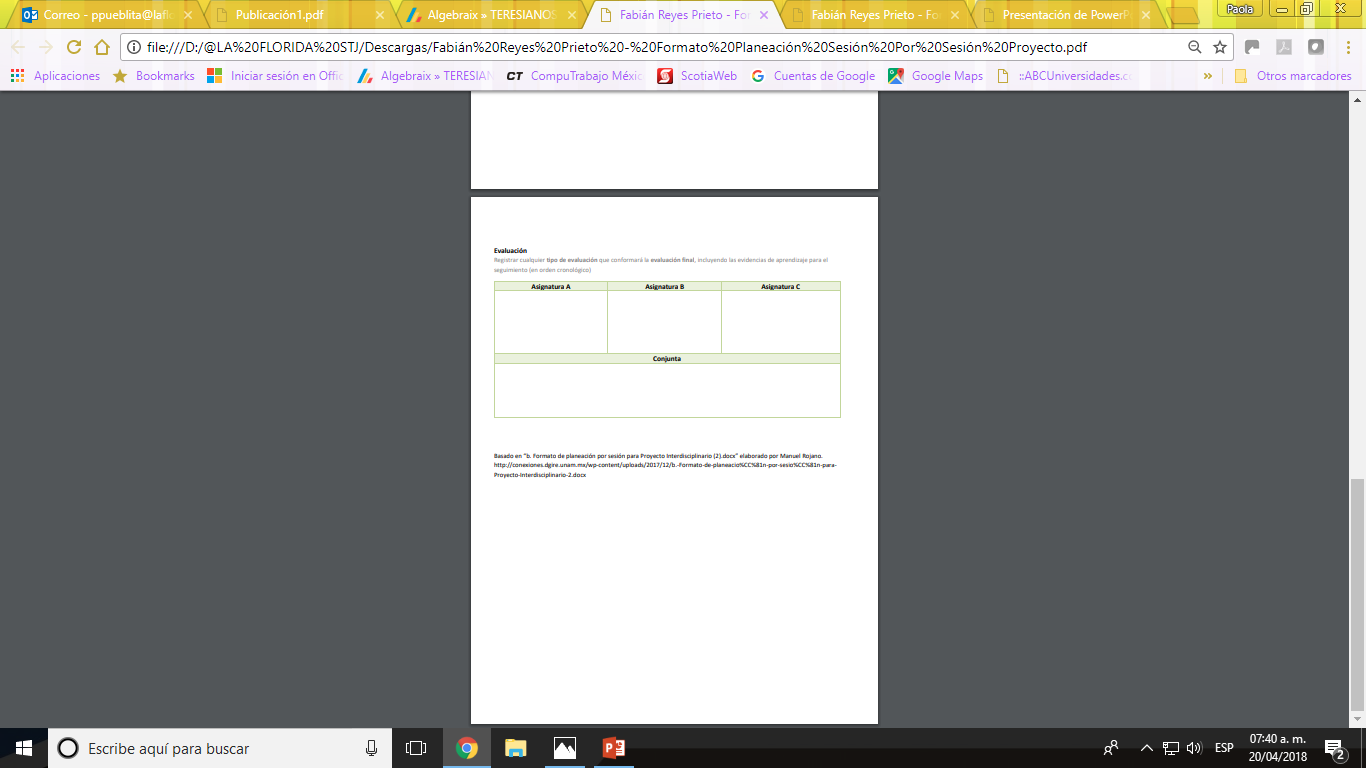 Proyecto:  
Futurology
Producto 11
Computación
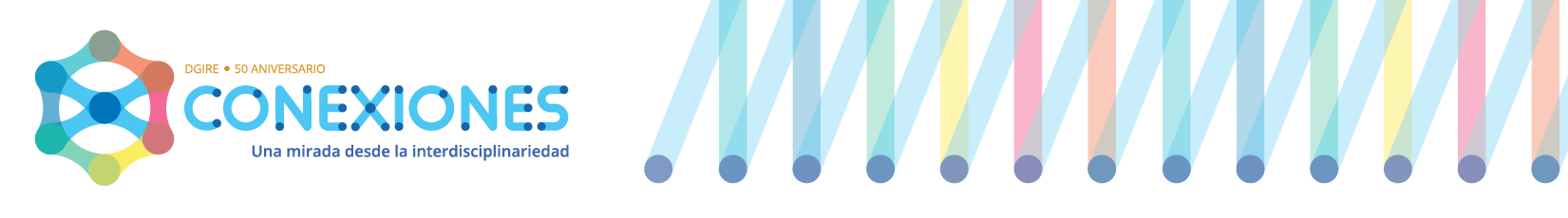 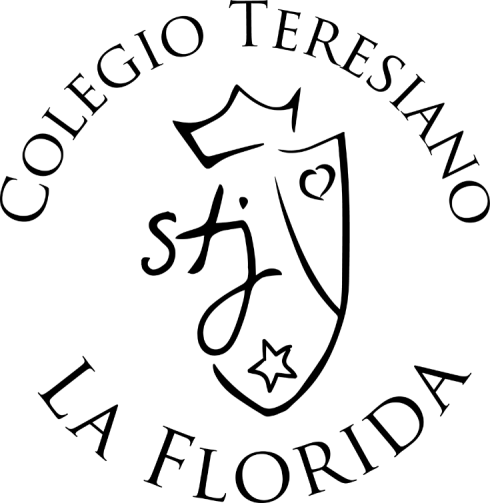 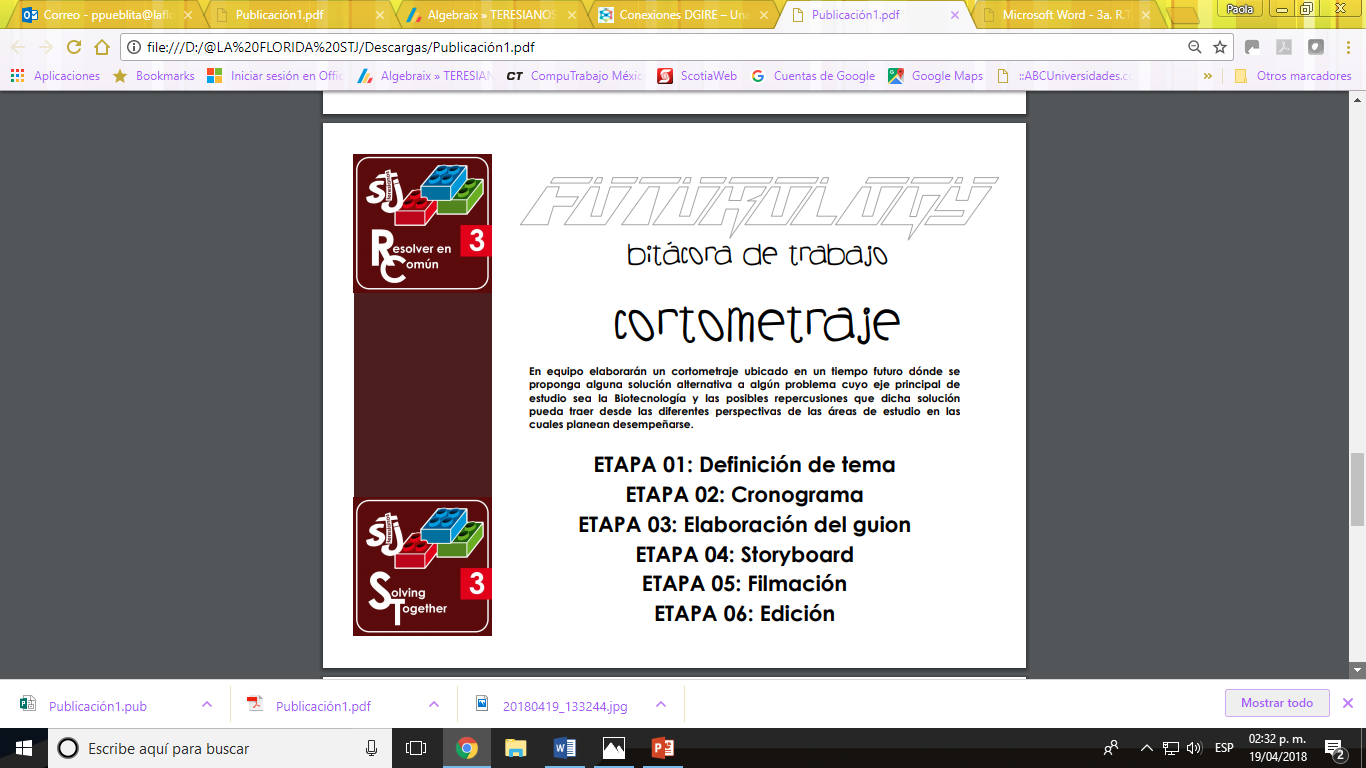 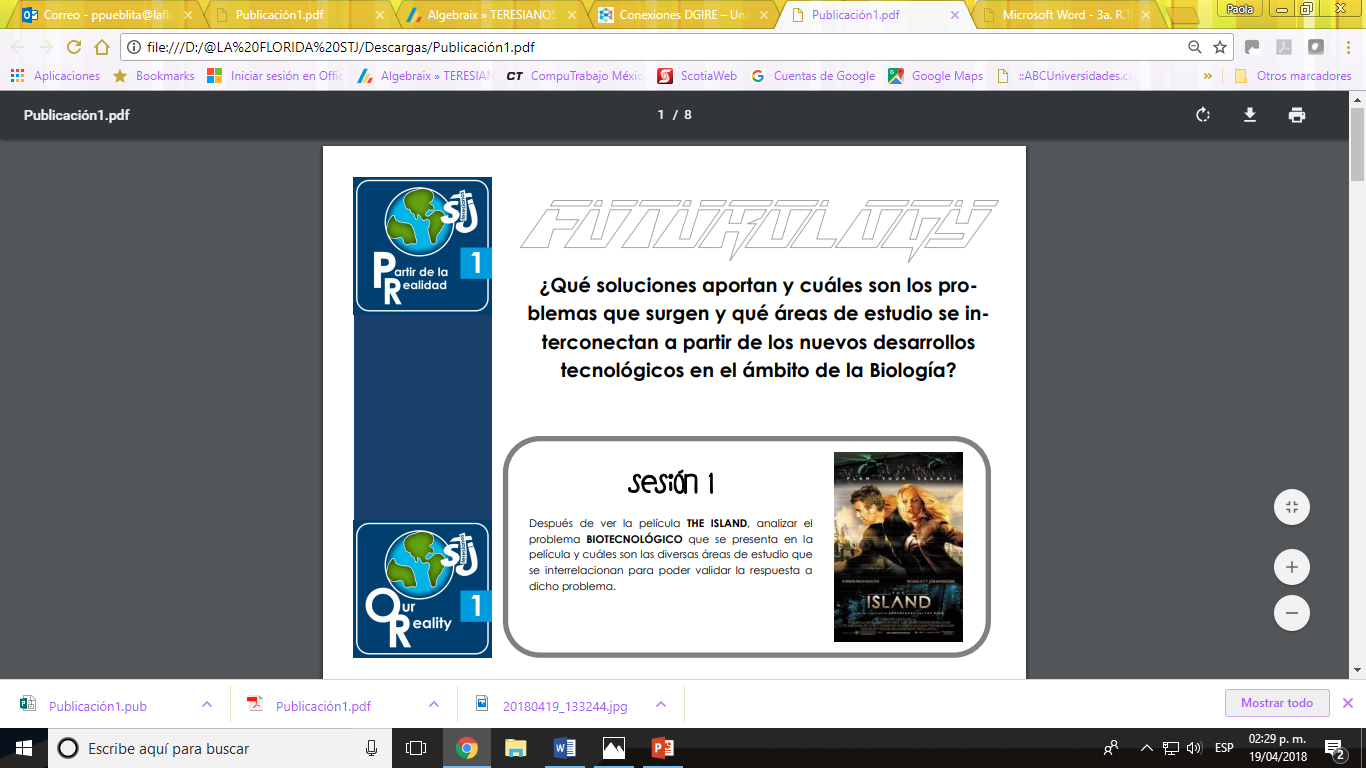 Equipo 9
Curso
2018-2019
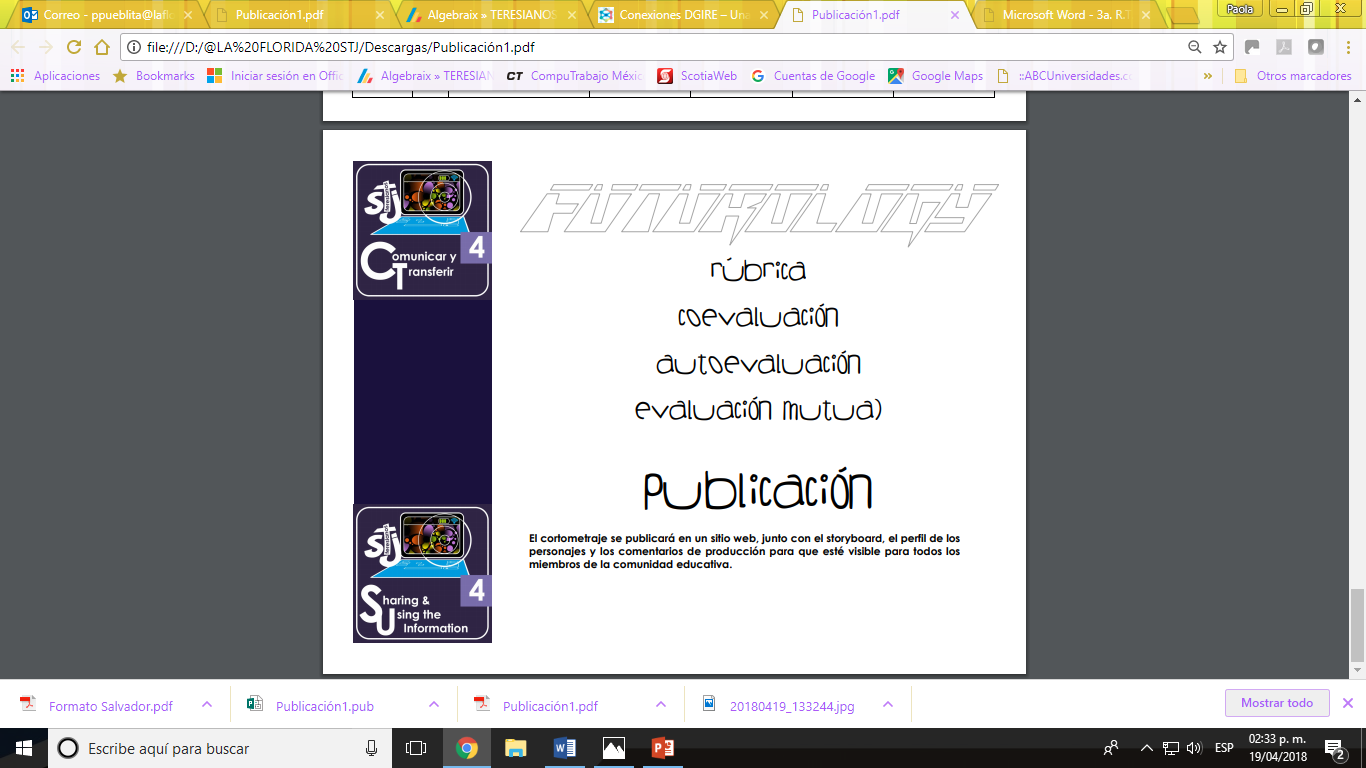 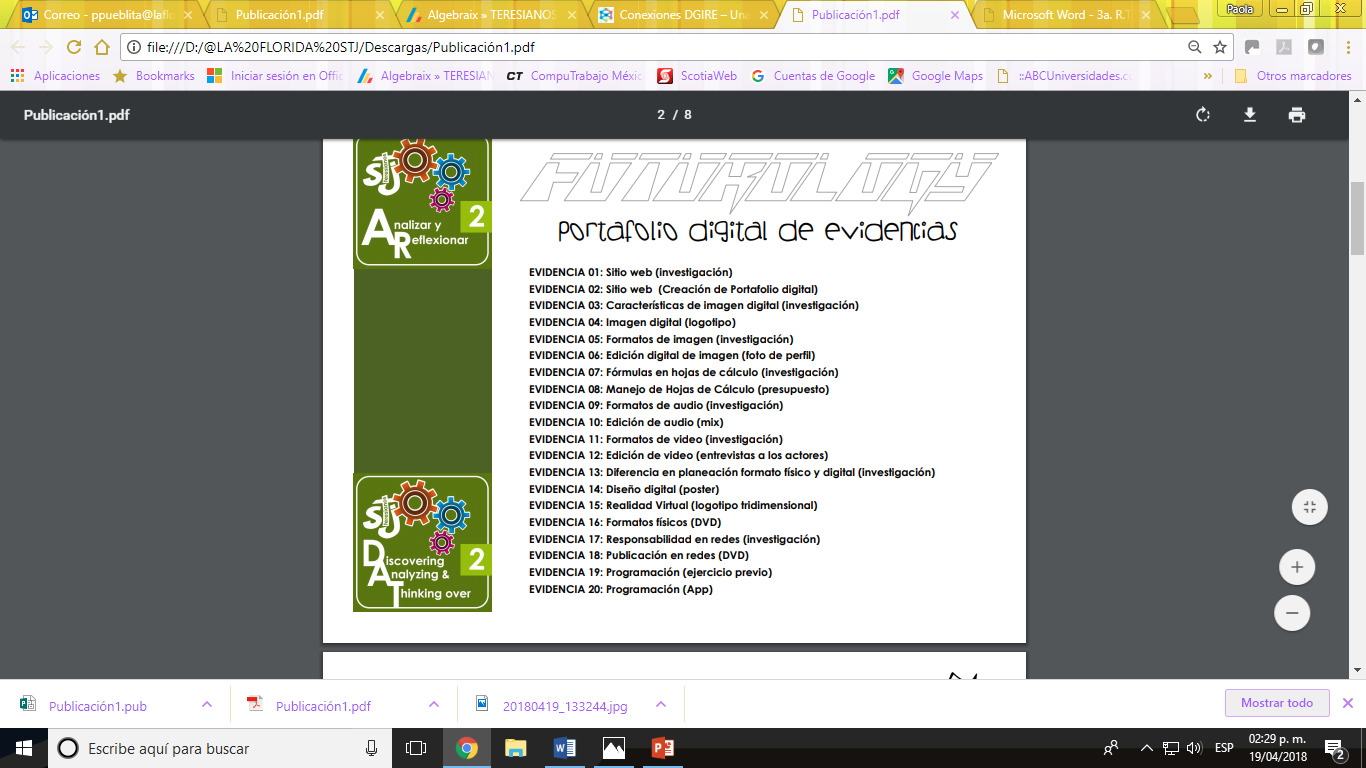 Proyecto:  
Futurology
Producto 11
Orientación
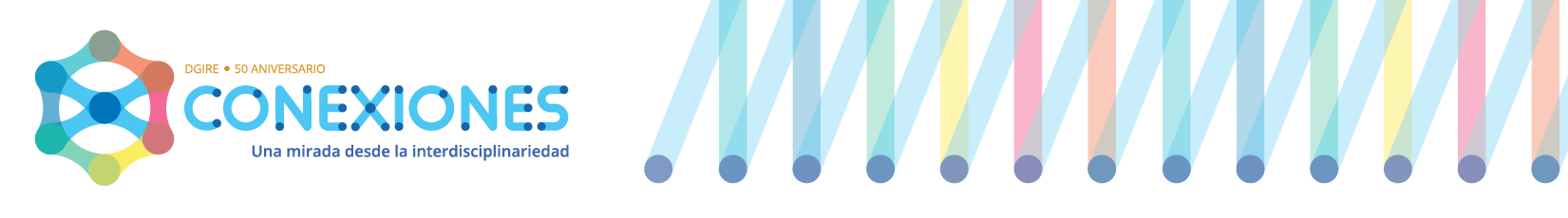 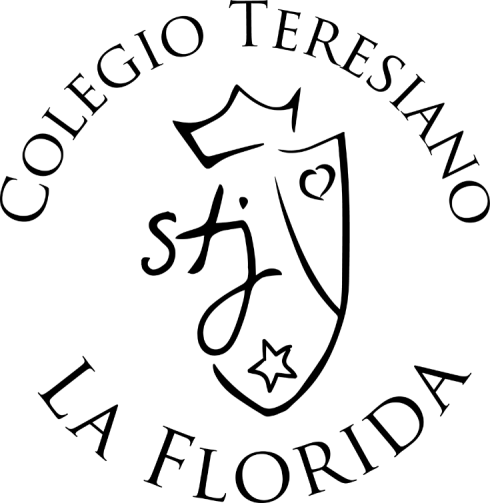 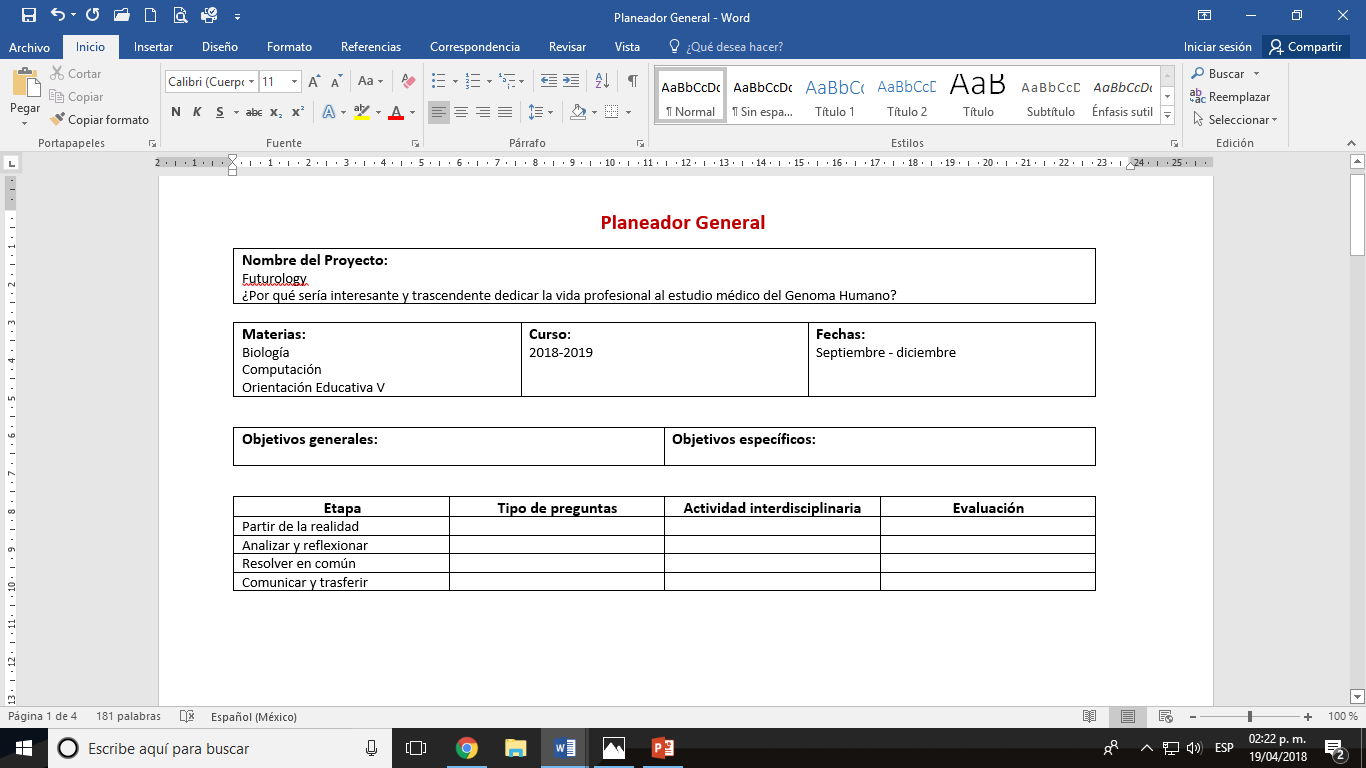 Equipo 9
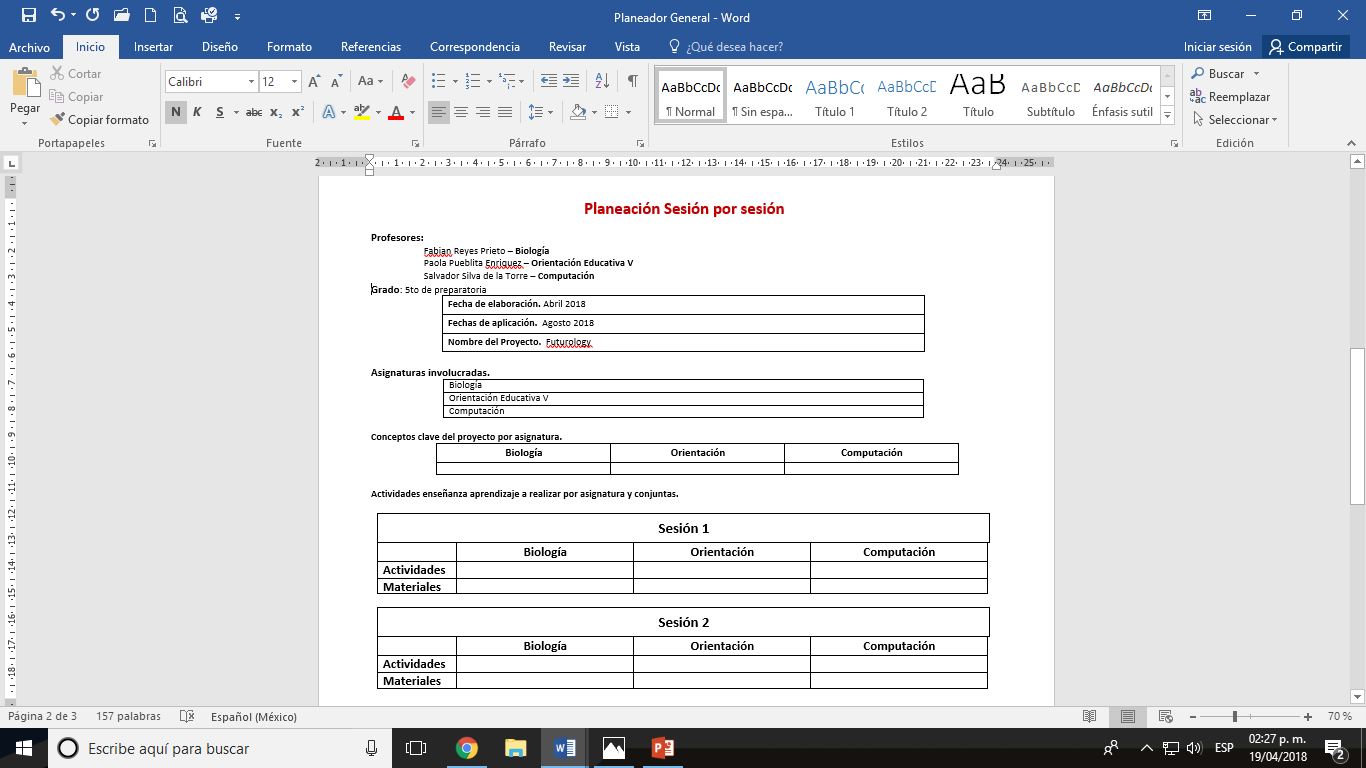 Curso
2018-2019
Proyecto:  
Futurology
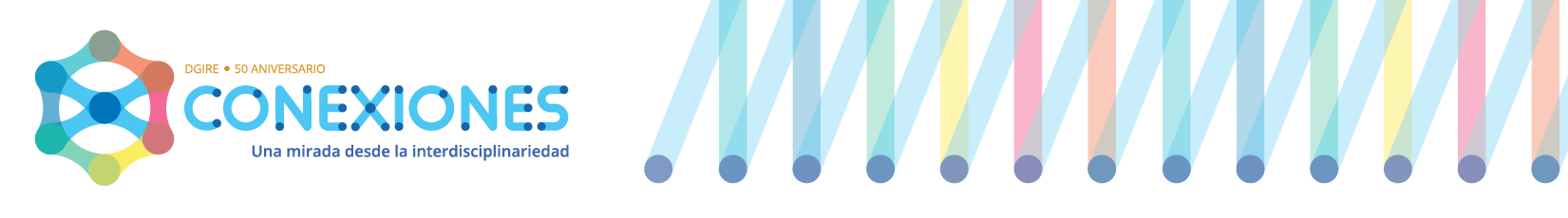 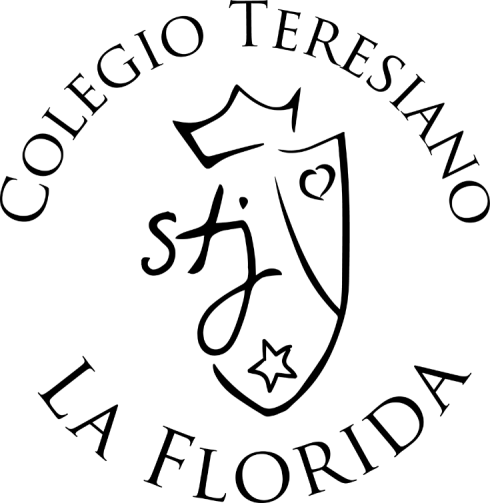 Producto 11
Inglés - Melissa
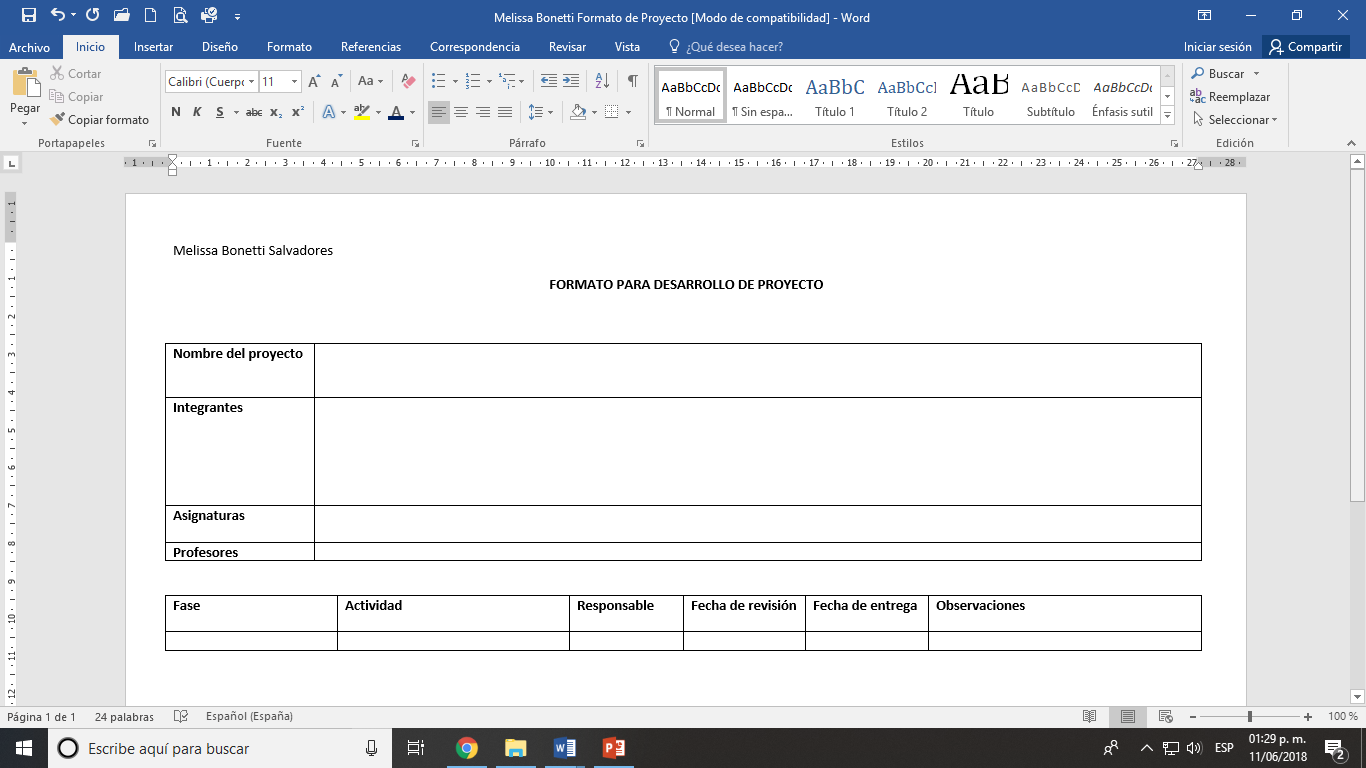 Equipo 9
Curso
2018-2019
Proyecto:  
Futurology
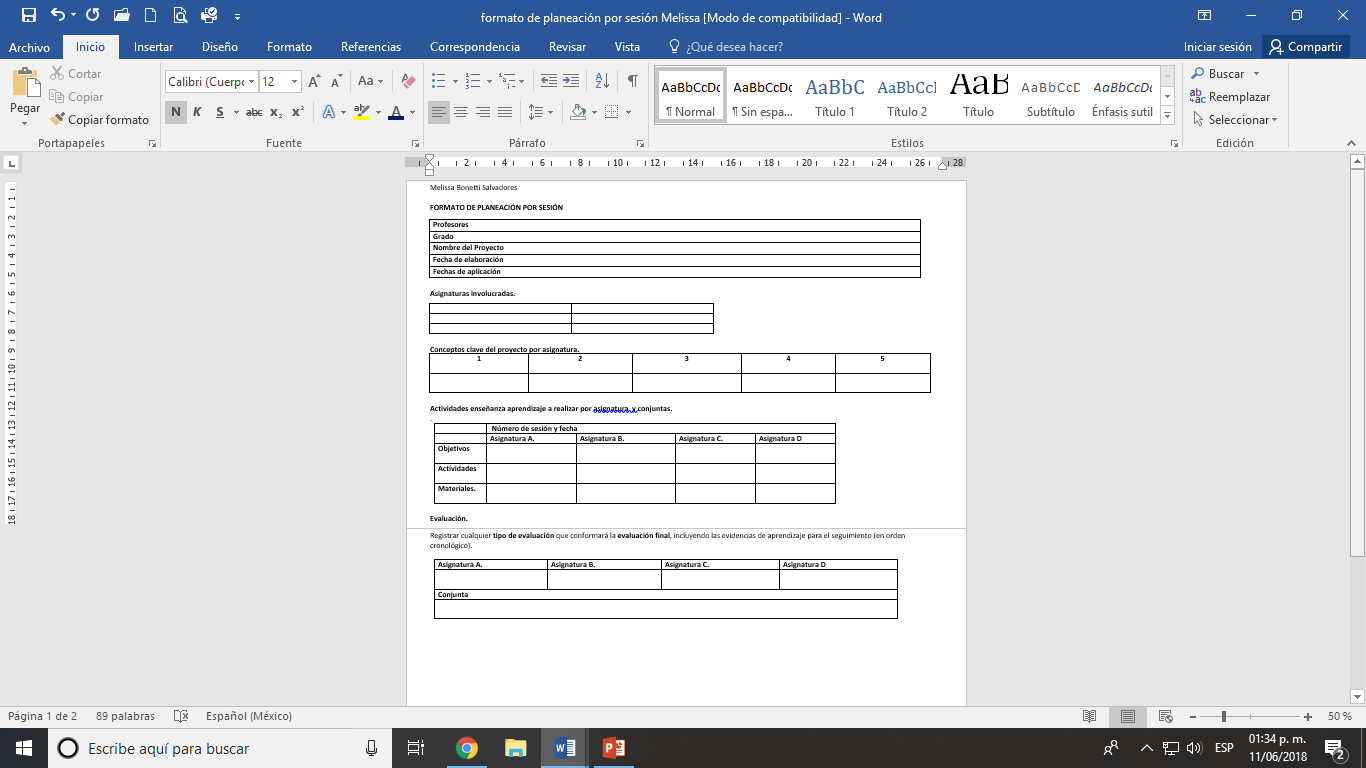 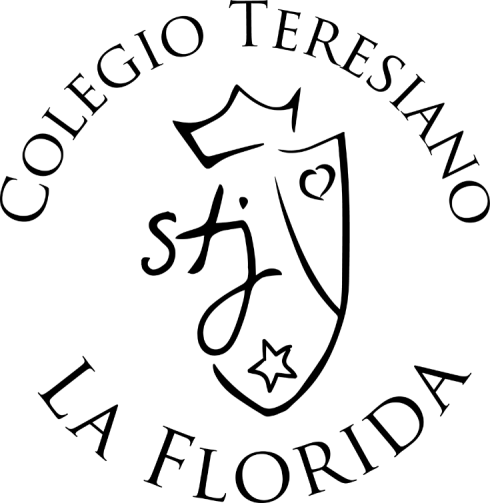 Producto 11
Inglés - Melissa
Equipo 9
Curso
2018-2019
Proyecto:  
Futurology
Producto 11
Inglés - Laura
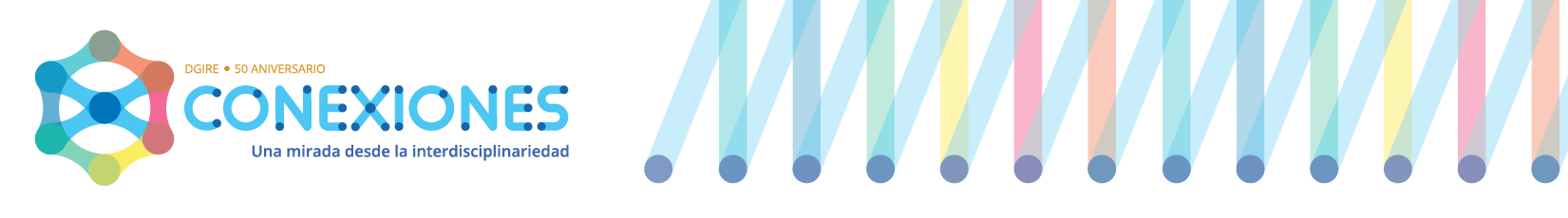 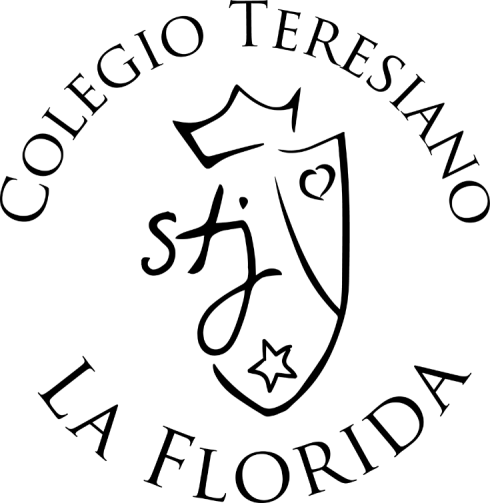 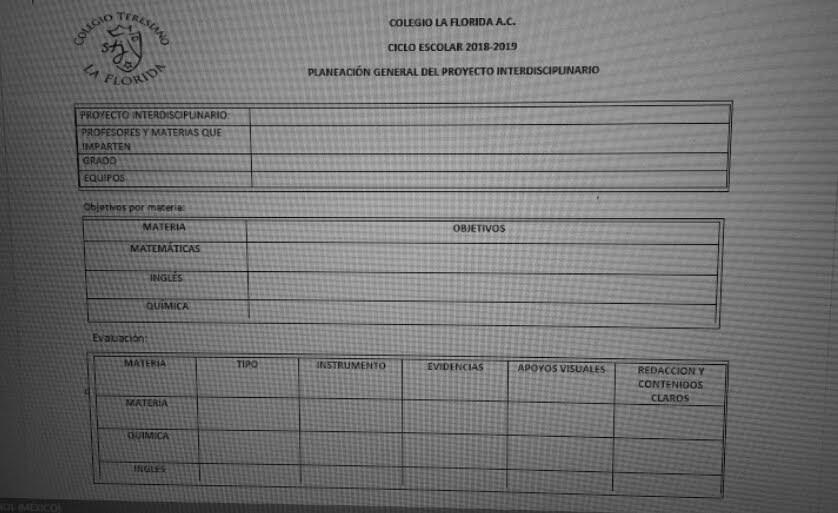 Equipo 9
Curso
2018-2019
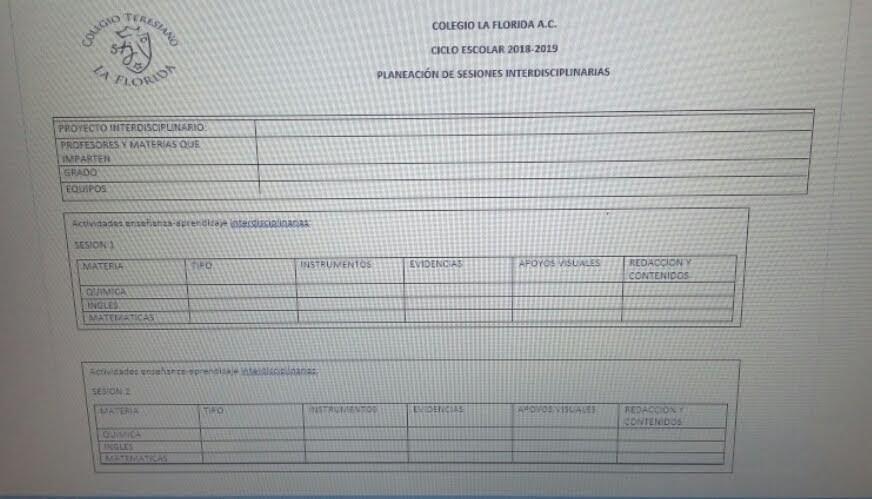 Proyecto:  
Futurology
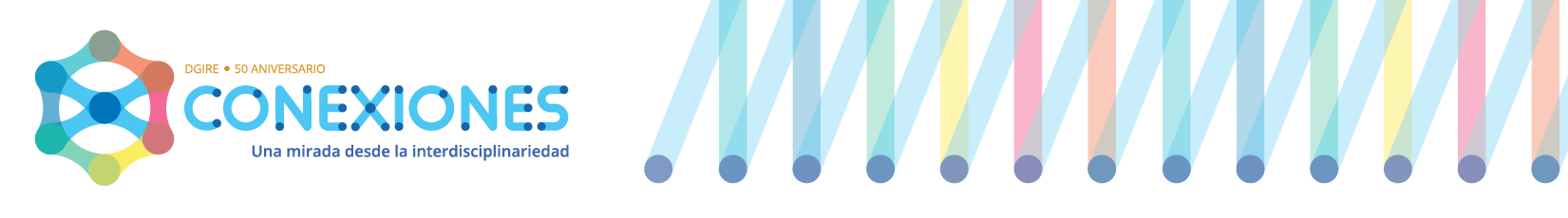 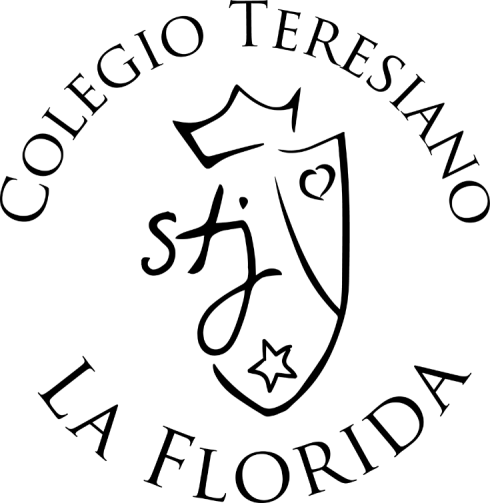 Producto 12
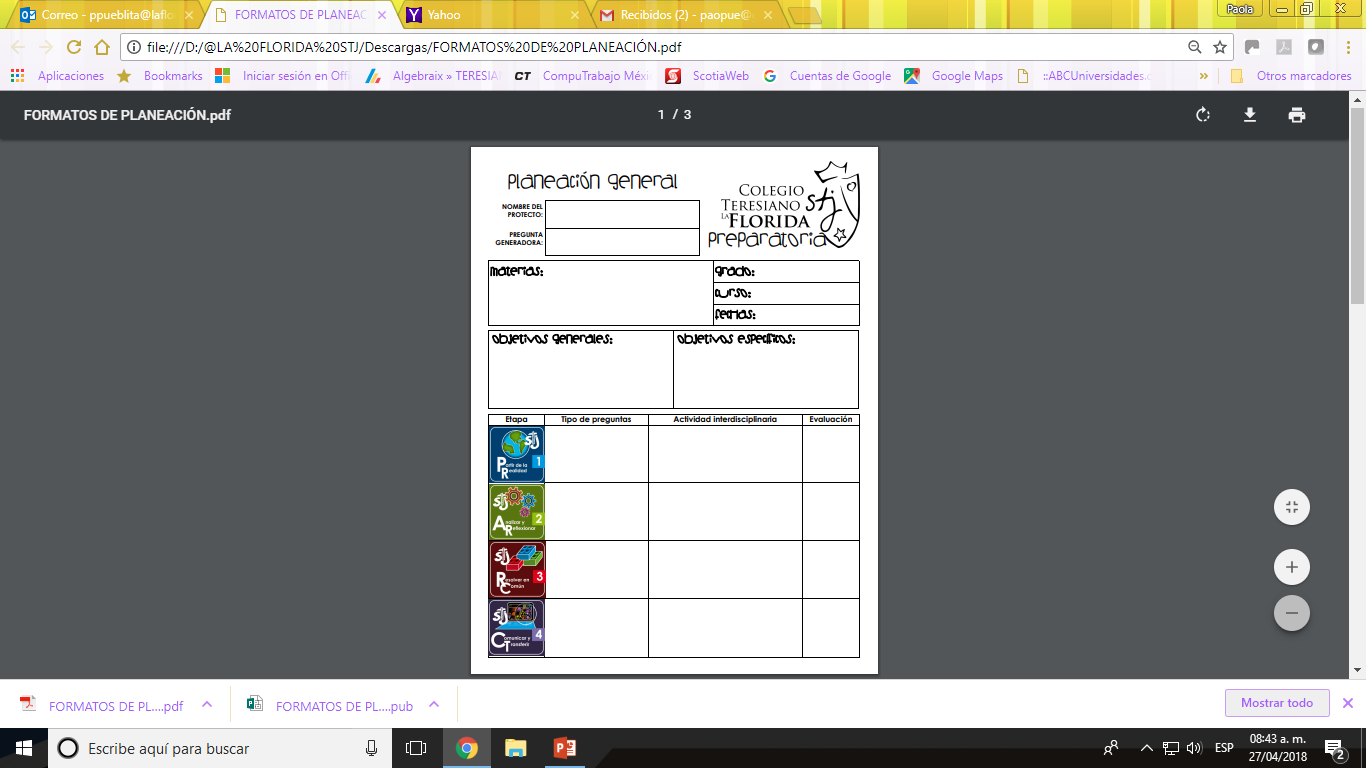 Equipo 9
Curso
2018-2019
Proyecto:  
Futurology
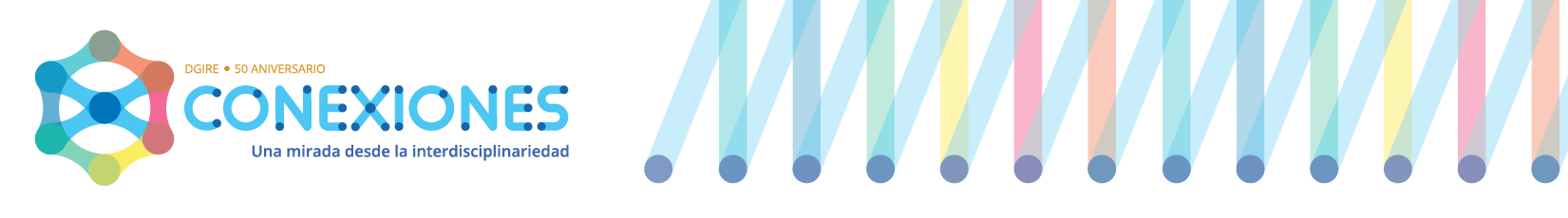 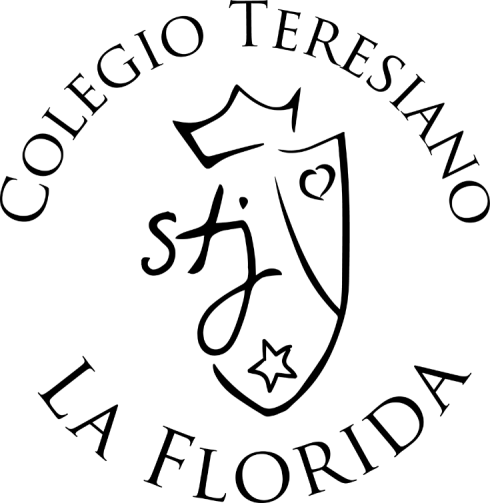 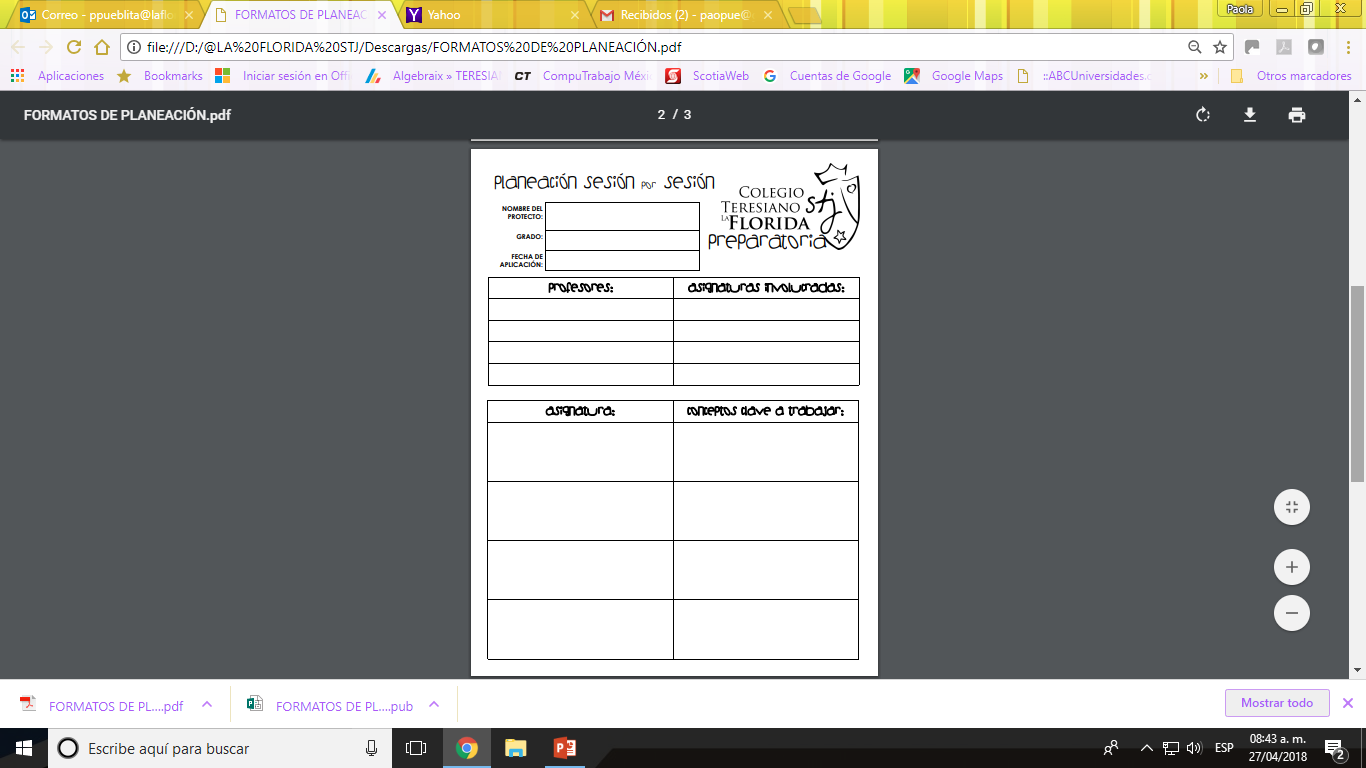 Equipo 9
Curso
2018-2019
Proyecto:  
Futurology
Producto 12
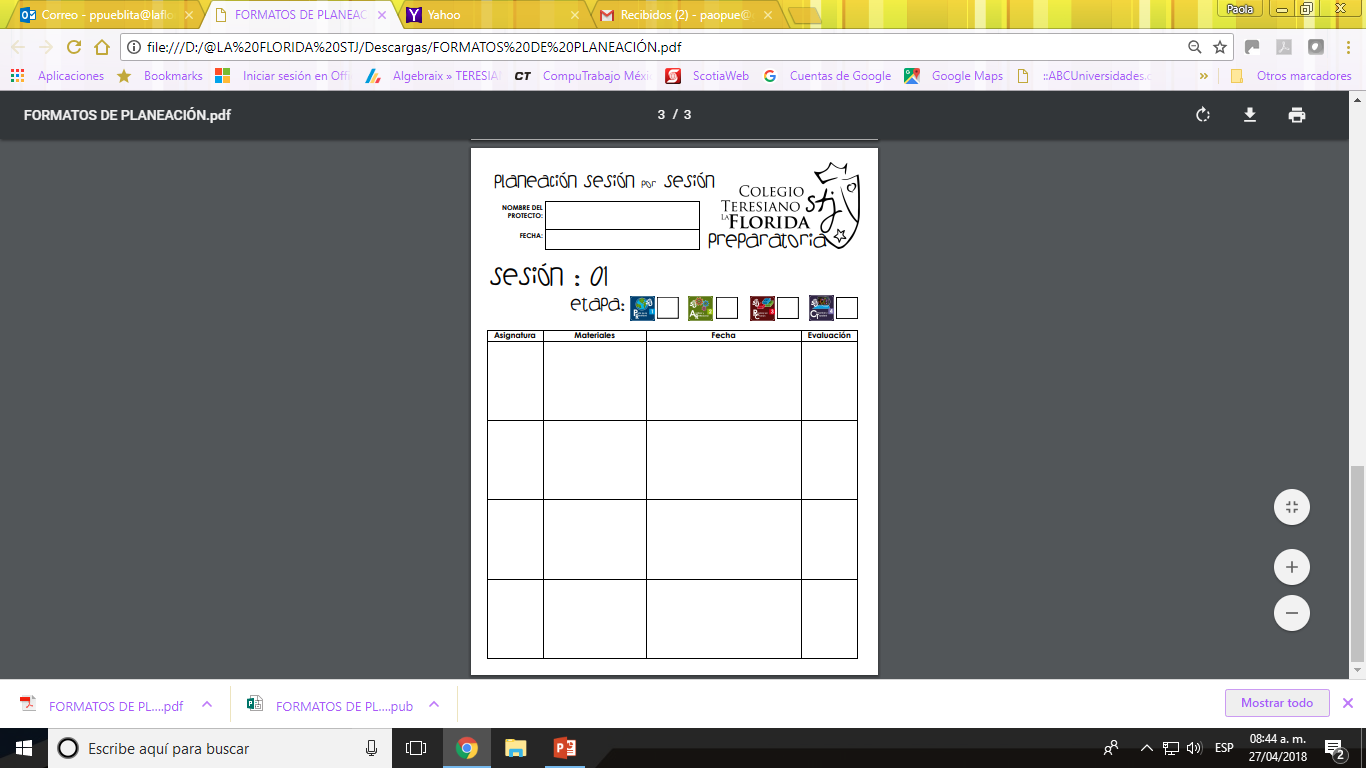 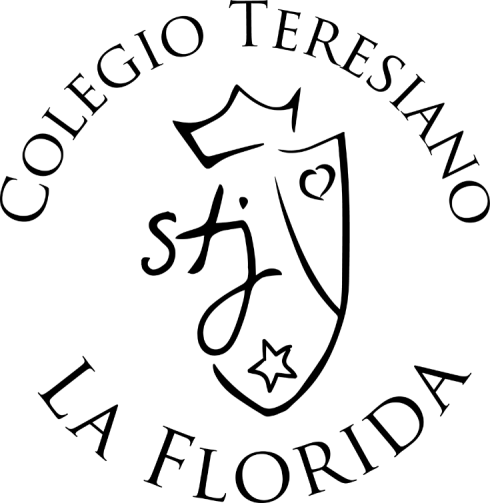 Equipo 9
Curso
2018-2019
Proyecto:  
Futurology
Producto 
12
Pasos de la infografía
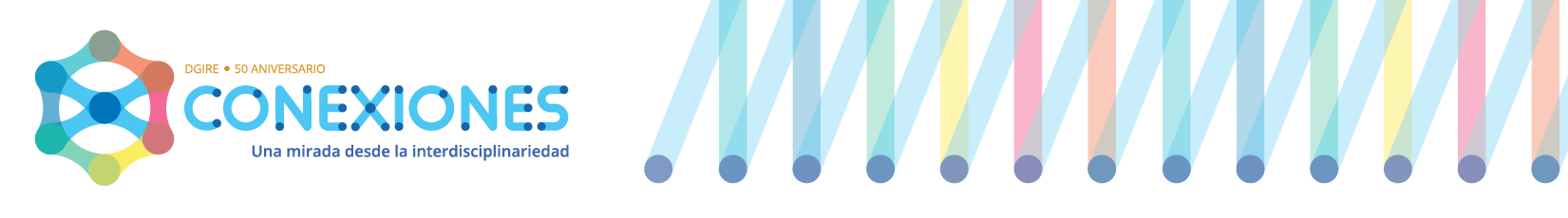 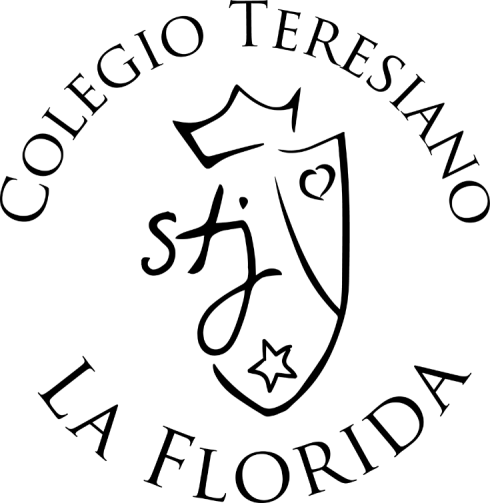 Equipo 9
Curso
2018-2019
Proyecto:  
Futurology
Producto 13
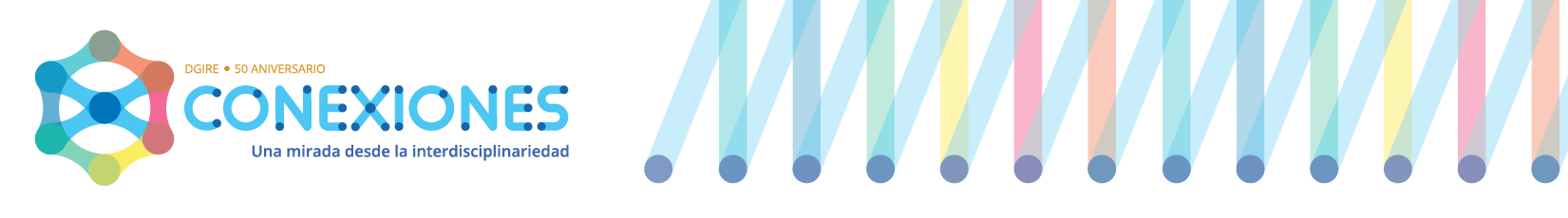 Infografía
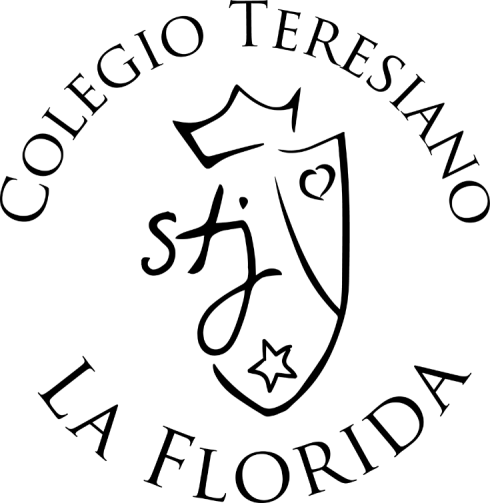 Equipo 9
Curso
2018-2019
Proyecto:  
Futurology
Producto 14
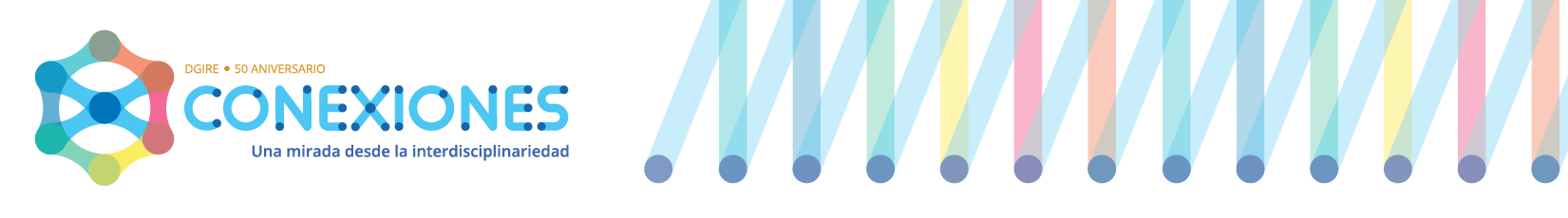 Reflexiones
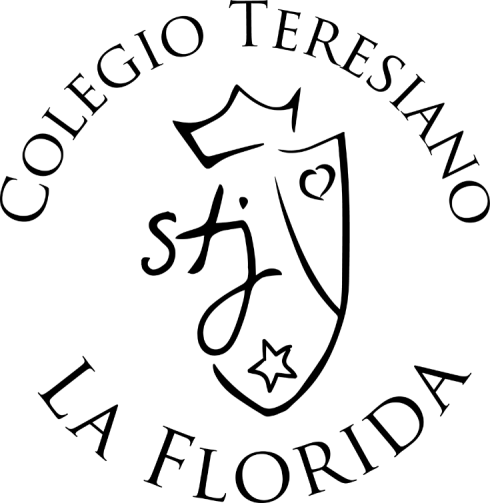 Melissa - Inglés 
La primera dificultad que encontré en el curso fue coincidir con mis compañeros para trabajar juntos ya que algunos trabajan en otro lugar y otros no coincidíamos en los mismos horarios, debido a que no somos maestros de tiempo completo. Esta dificultad se superó un poco usando medios electrónicos como el email y el whatsapp. La segunda dificultad fue llegar a compaginar los grupos que tendríamos, pues el proyecto era para sexto grado y los alumnos estarán divididos por áreas o secciones, en el caso de la materia de teatro están divididos por secciones, y no todos los maestros tendríamos a los mismos alumnos. Esta dificultad no pudo resolverse, por lo que el equipo fue disuelto y fui incluida en un nuevo equipo. La última dificultad fue justo la disolución del equipo. En este caso fui incluida en un nuevo equipo con un proyecto totalmente diferente, que incluye disciplinas de las que no me siento particularmente enterada. El proyecto ya está estructurado, pero el maestro de la disciplina que funciona como eje principal  va a cambiar y no sé si el tema va variar, por lo que se me ha hecho difícil planear fechas o material específicos para el proyecto.   
En cuanto los resultados obtenidos sólo podría mencionar que en el proyecto inicial, se logró algo interesante que, debido a la logística no será posible realizar.
Dentro de los aspectos que puedo seguir trabajando en mí, diría que dentro de este nuevo proyecto tendré que involucrarme un poco más en la disciplina principal, que es Biología, ya que no es un tema con el que yo esté muy familiarizada.
En conclusión, este proceso repercutió de forma positiva en mis sesiones de trabajo, pues abrí mi mente a considerar de qué forma puedo colaborar con otras disciplinas para enriquecerlas; y de qué forma estás disciplinas pueden enriquecer el currículum de mi materia.
Equipo 9
Curso
2018-2019
Proyecto:  
Futurology
Producto 15
Reflexiones
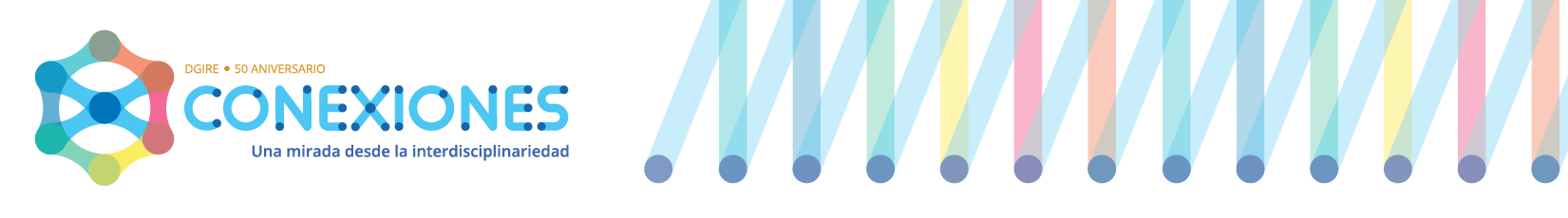 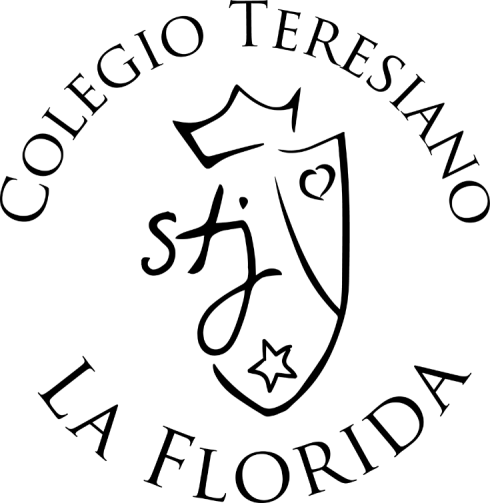 Laura – Inglés 
El proceso de desarrollo del proyecto Conexiones fue exitoso en su primera etapa, al trabajar con las disciplinas de Química y Matemáticas en un tema de índole ambiental. Entre las principales dificultades para la construcción del proyecto interdisciplinario se encuentran el cambio a un proyecto diferente, coincidir en los horarios para trabajar como equipo y aportar información útil para el nuevo proyecto, pese a la falta de conocimiento del tema (ADN y biología) en mi caso. Asimismo se busca la manera de aportar los mejores contenidos posibles a lo trabajado anteriormente.
Para resolver estas dificultades se investigó más sobre el tema y se realizó una junta de equipo para trabajar de manera conjunta y organizada. Como resultado, cada miembro de equipo retomó algunos productos del trabajo de conexiones anterior  (Productos 10 y 11) para anexarlo al nuevo proyecto. De esta manera, la integración de los productos fomentará un mejor desarrollo del trabajo con el objetivo de aplicarlo el siguiente ciclo escolar. Las distintas visiones interdisciplinarias ayudarán a la integración de los nuevos productos y a mantener una visión unánime del camino a seguir en nuestra propuesta.
Equipo 9
Curso
2018-2019
Proyecto:  
Futurology
Producto 15
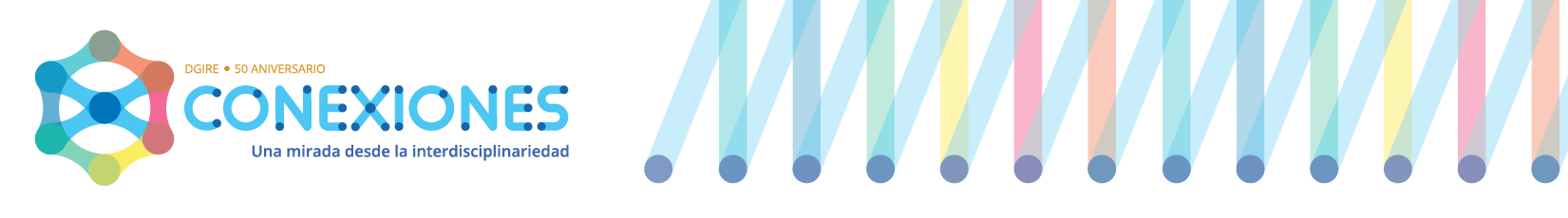 Reflexiones
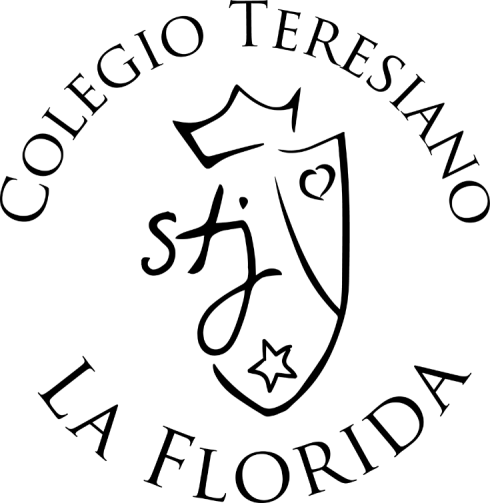 Paola- Orientación 

Lo más complicado fue tener el tiempo para hacer lo que se pide. Reunir al equipo es también algo complicado. Mi tercera dificultad es el cambio de integrantes por la rotación del personal. La forma de resolvernos fue adaptarnos y usar las nuevas tecnologías para compartir la información por otros medios como WA. 
El proyecto en si me motiva y me da ánimos para seguir trabajando porque surge desde nosotros.  He obtenido la satisfacción de planear un buen trabajo, así como conocer más a mis compañeros.
Equipo 9
Curso
2018-2019
Proyecto:  
Futurology
Producto 15
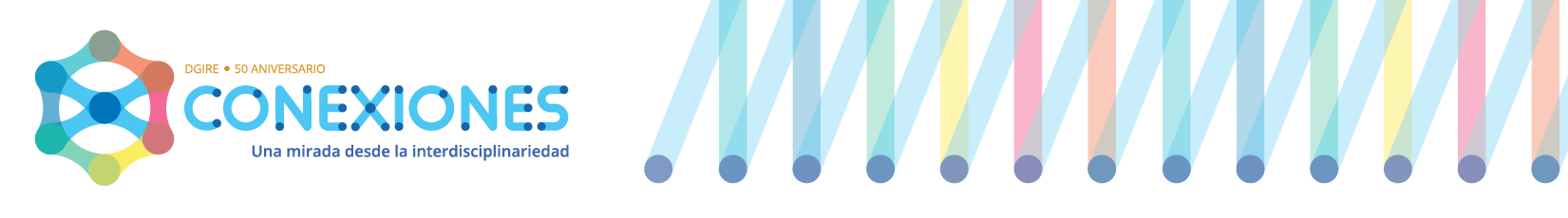 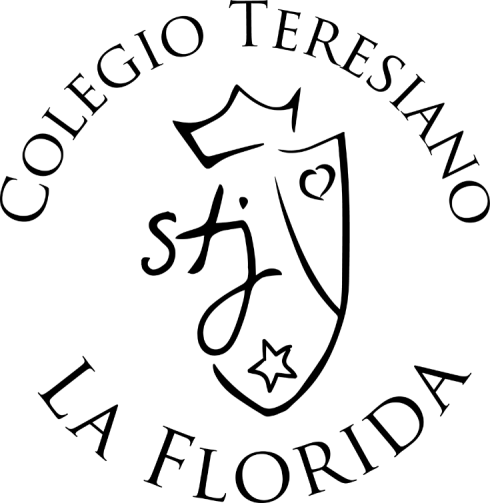 Equipo 9
Curso
2018-2019
Proyecto:  
Futurology
Producto 15